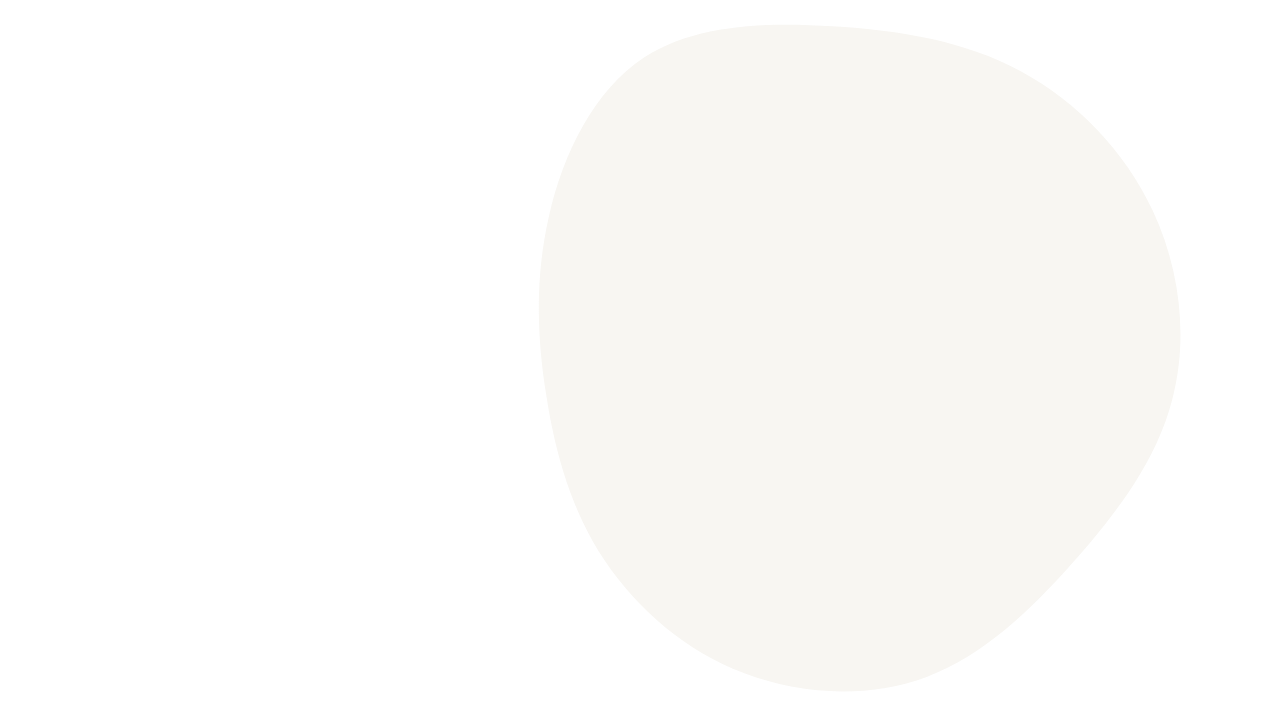 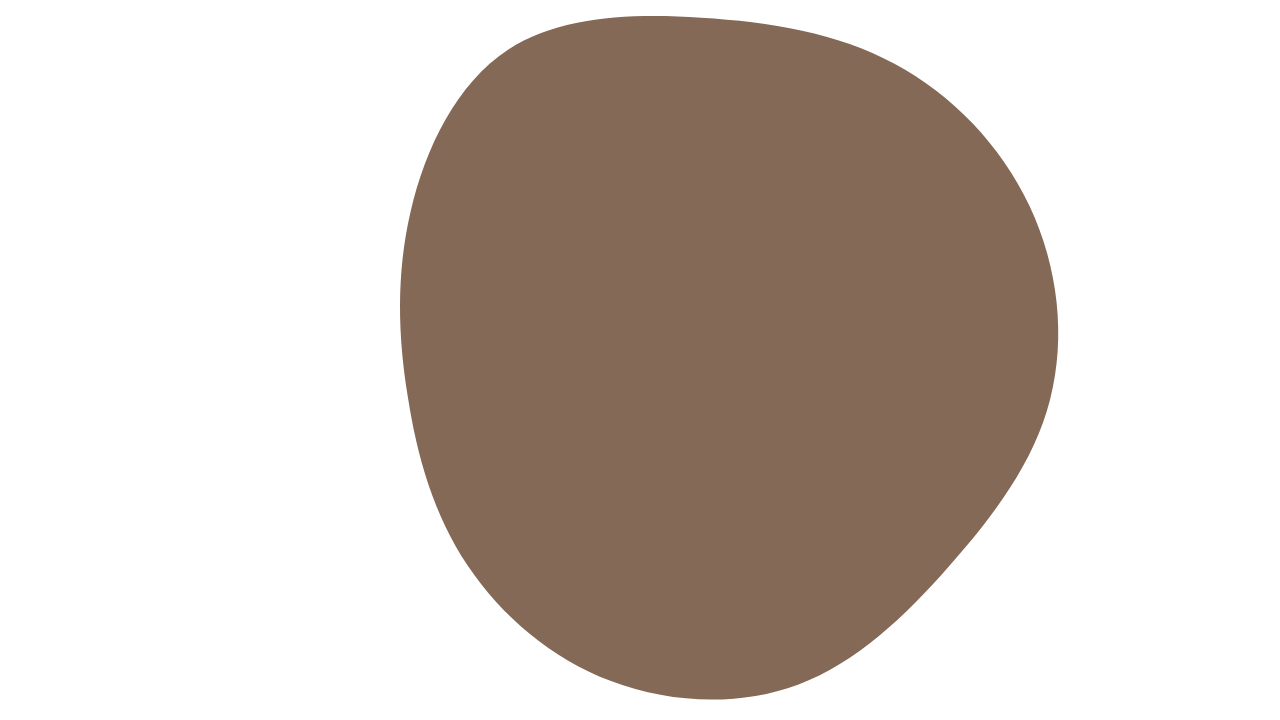 الأهداف
تركىب
الميتوكىدرىا
ووطيفىها
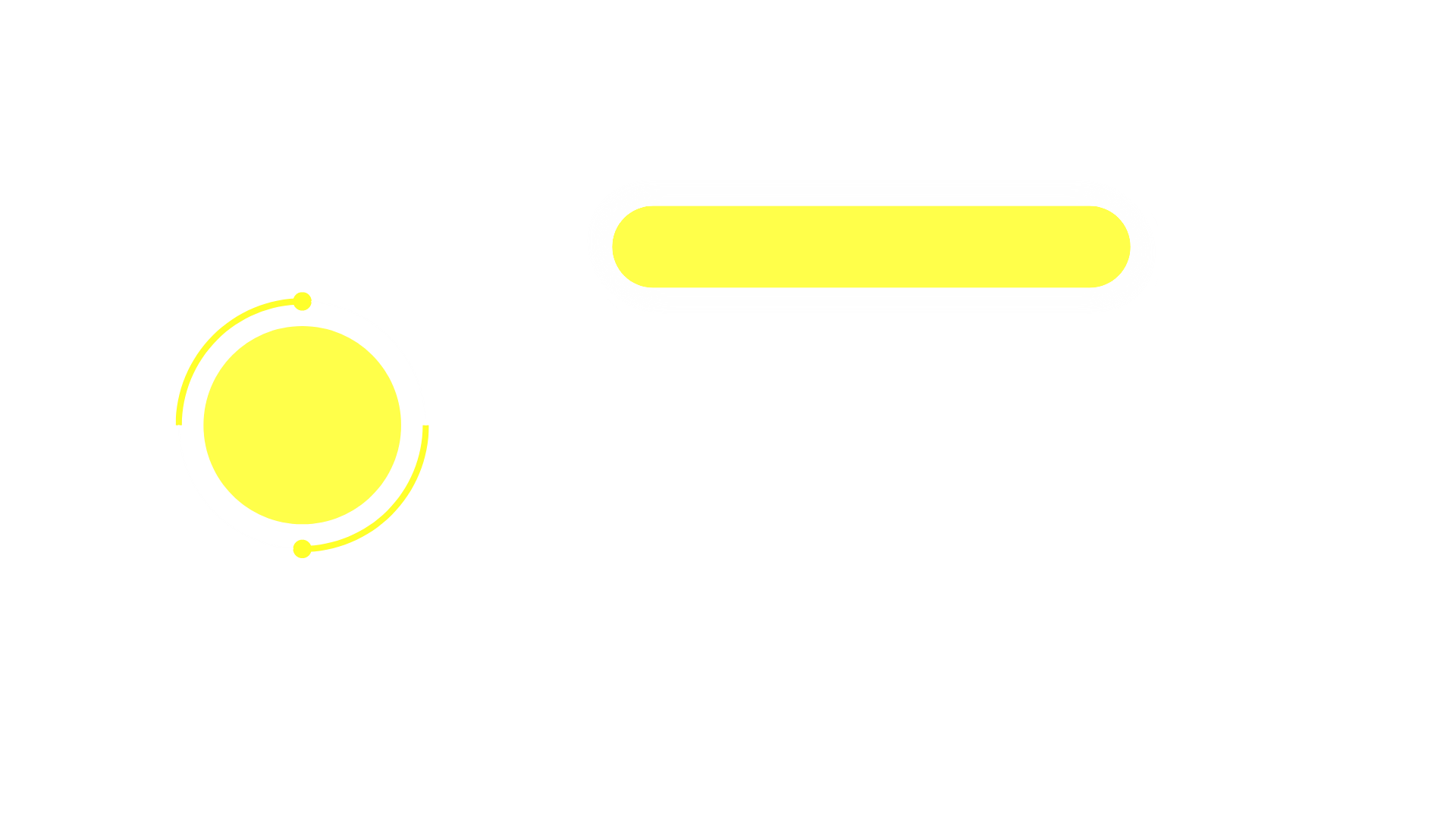 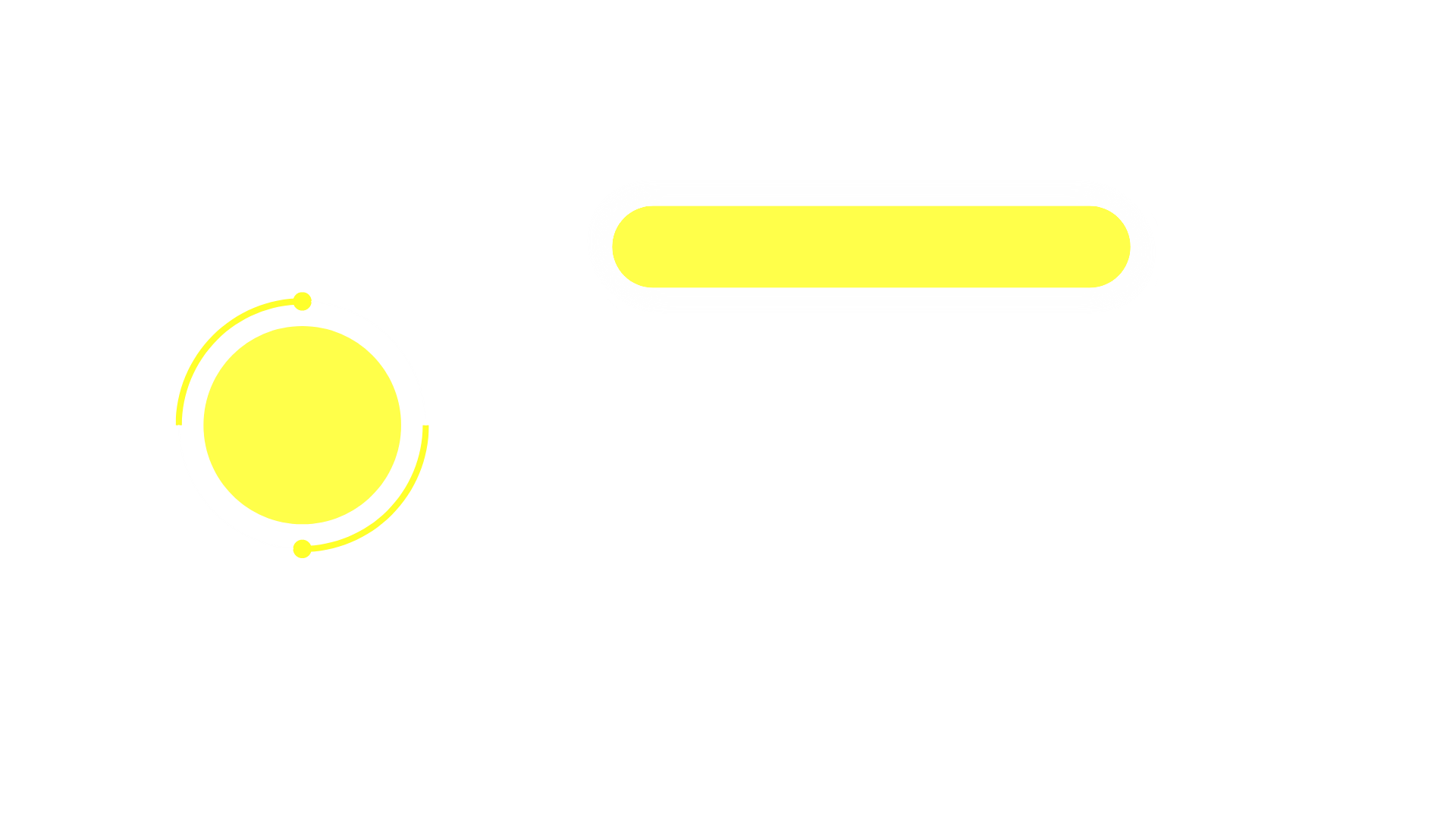 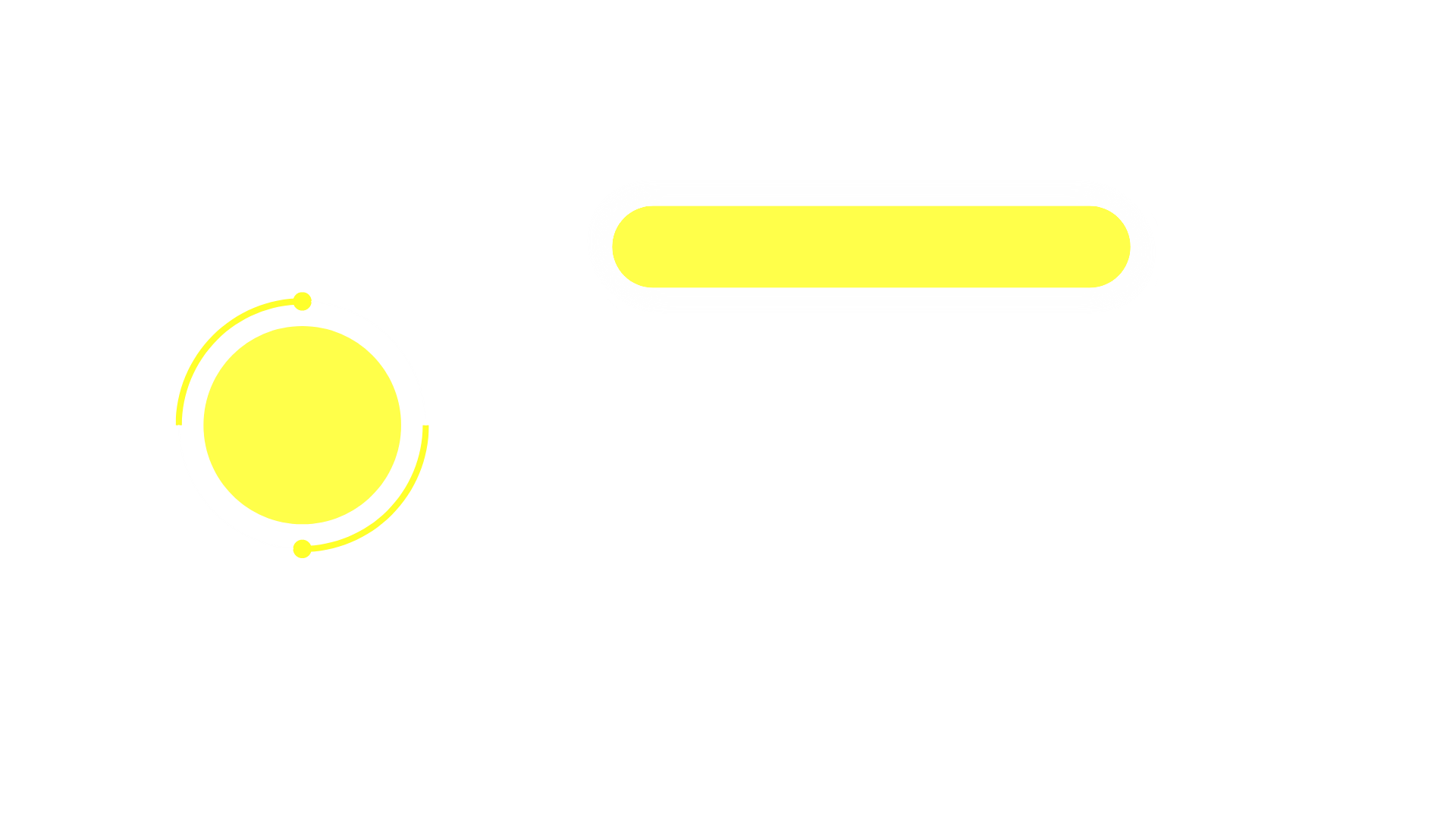 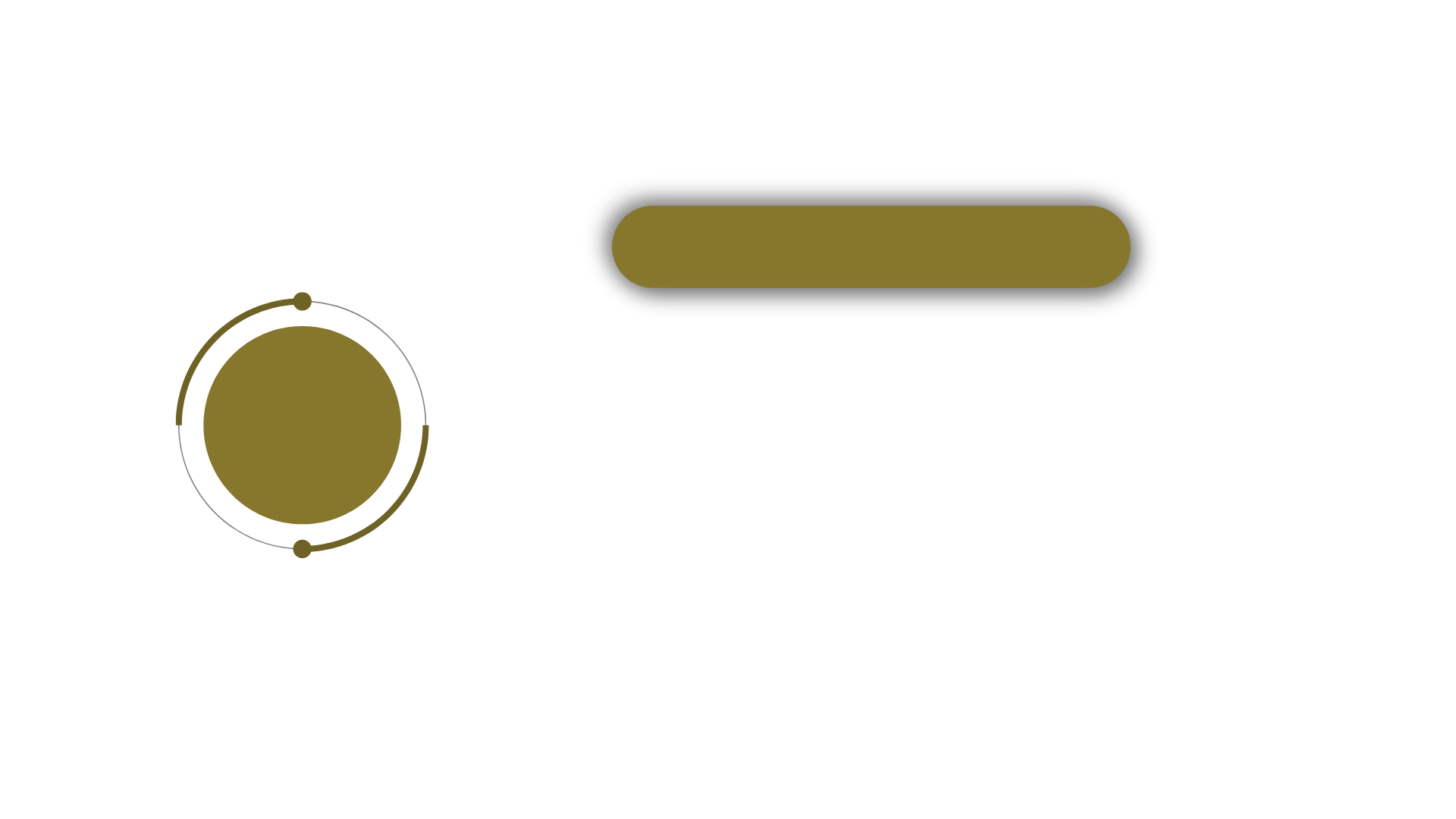 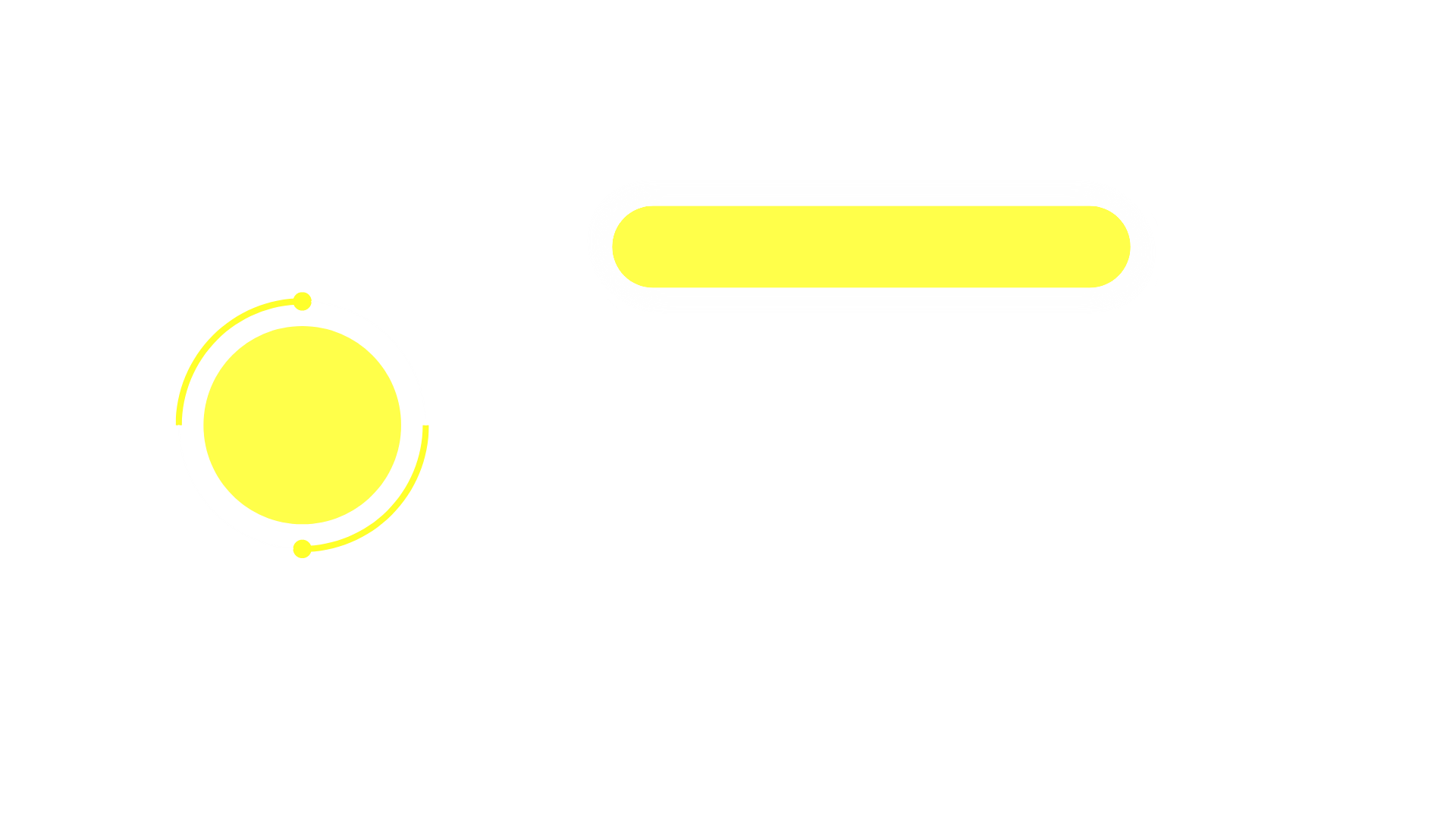 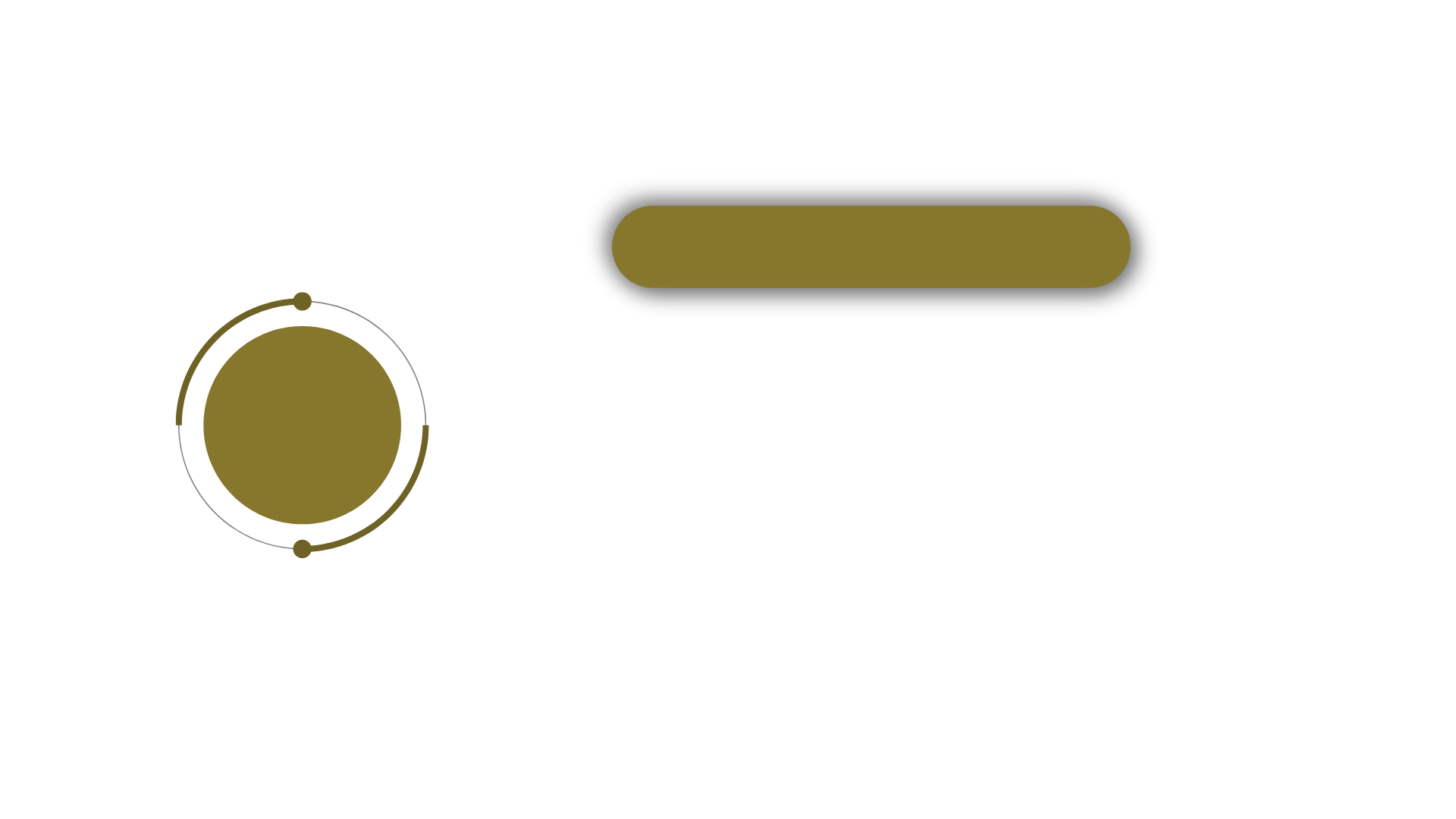 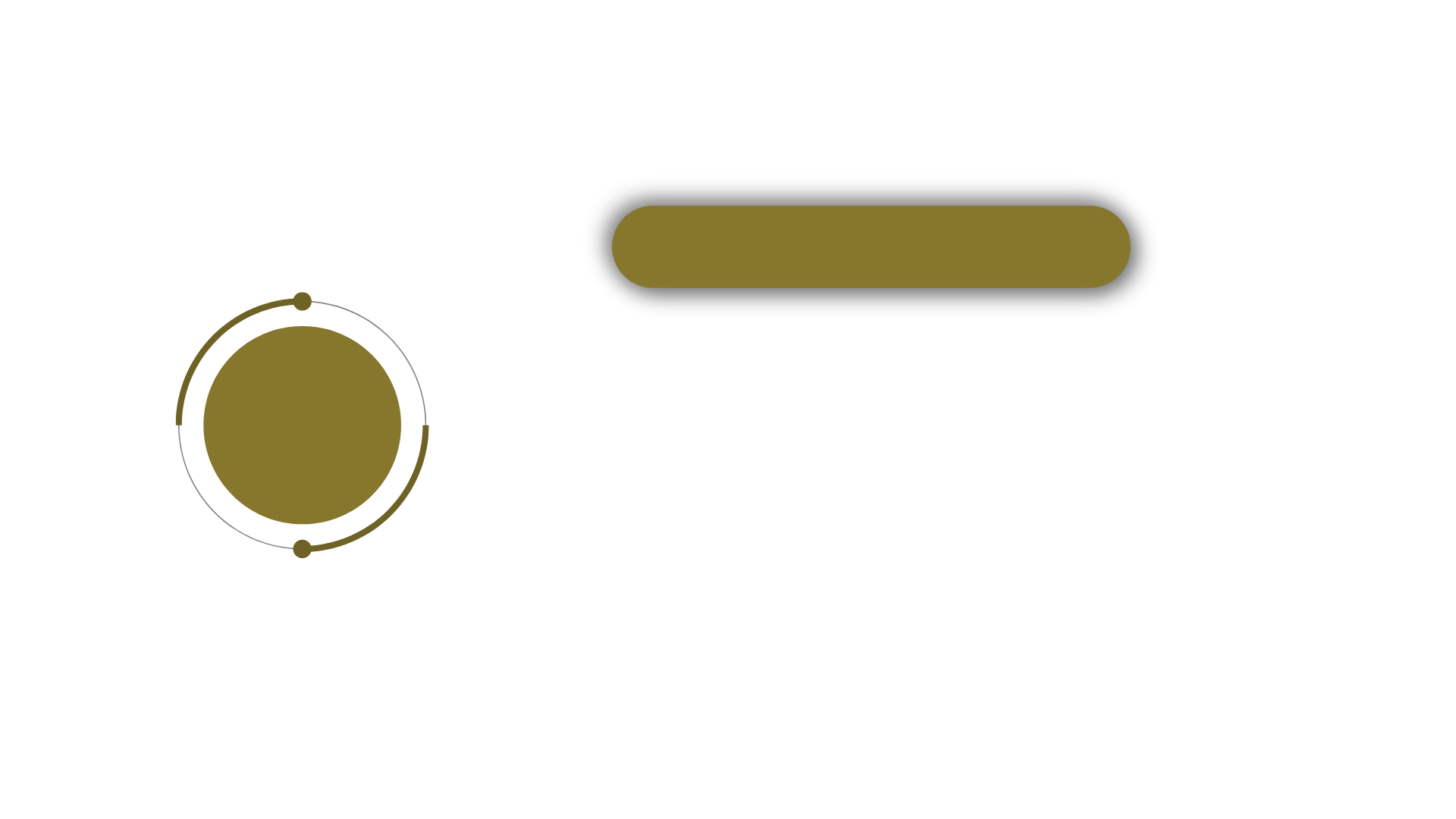 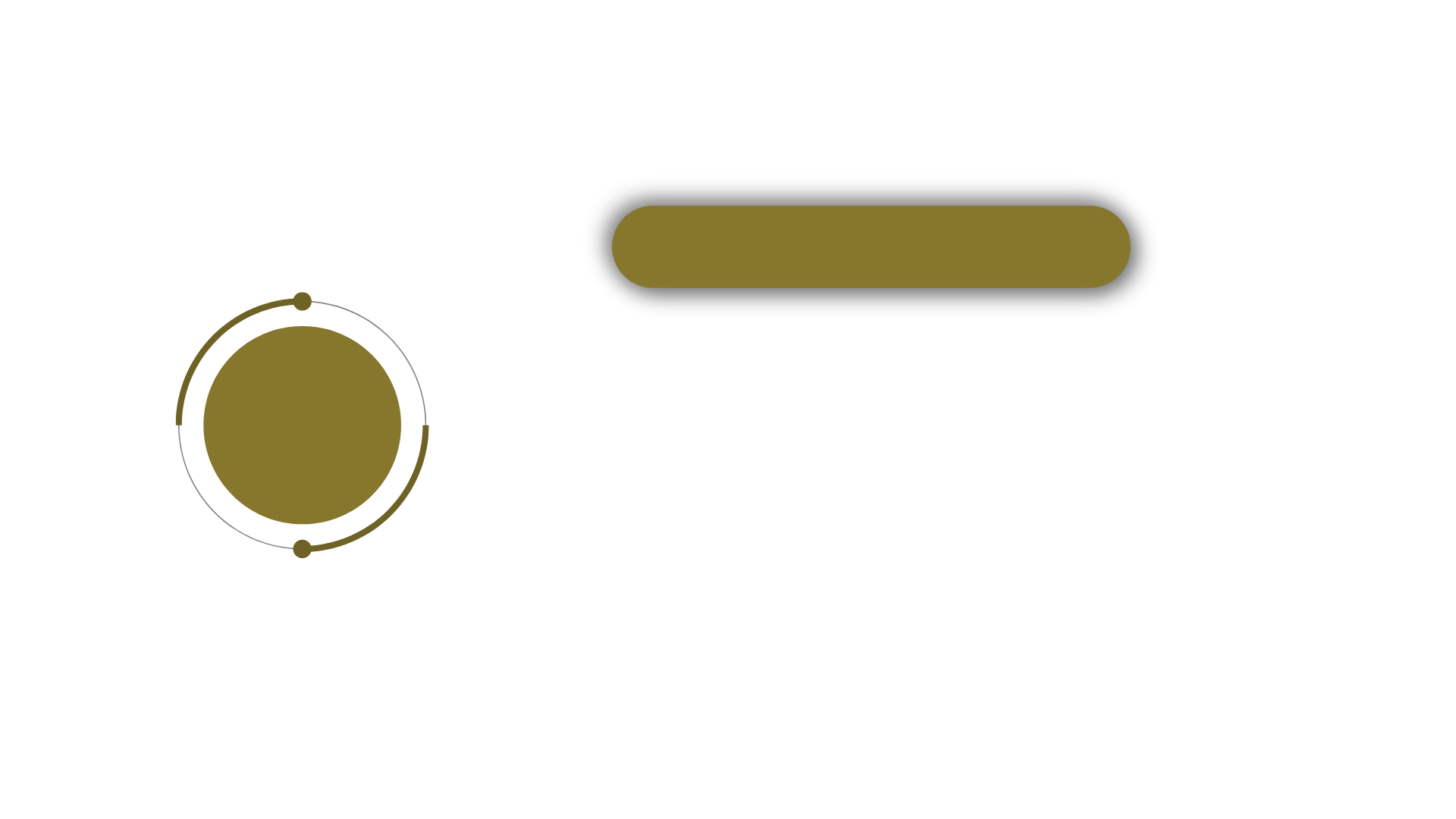 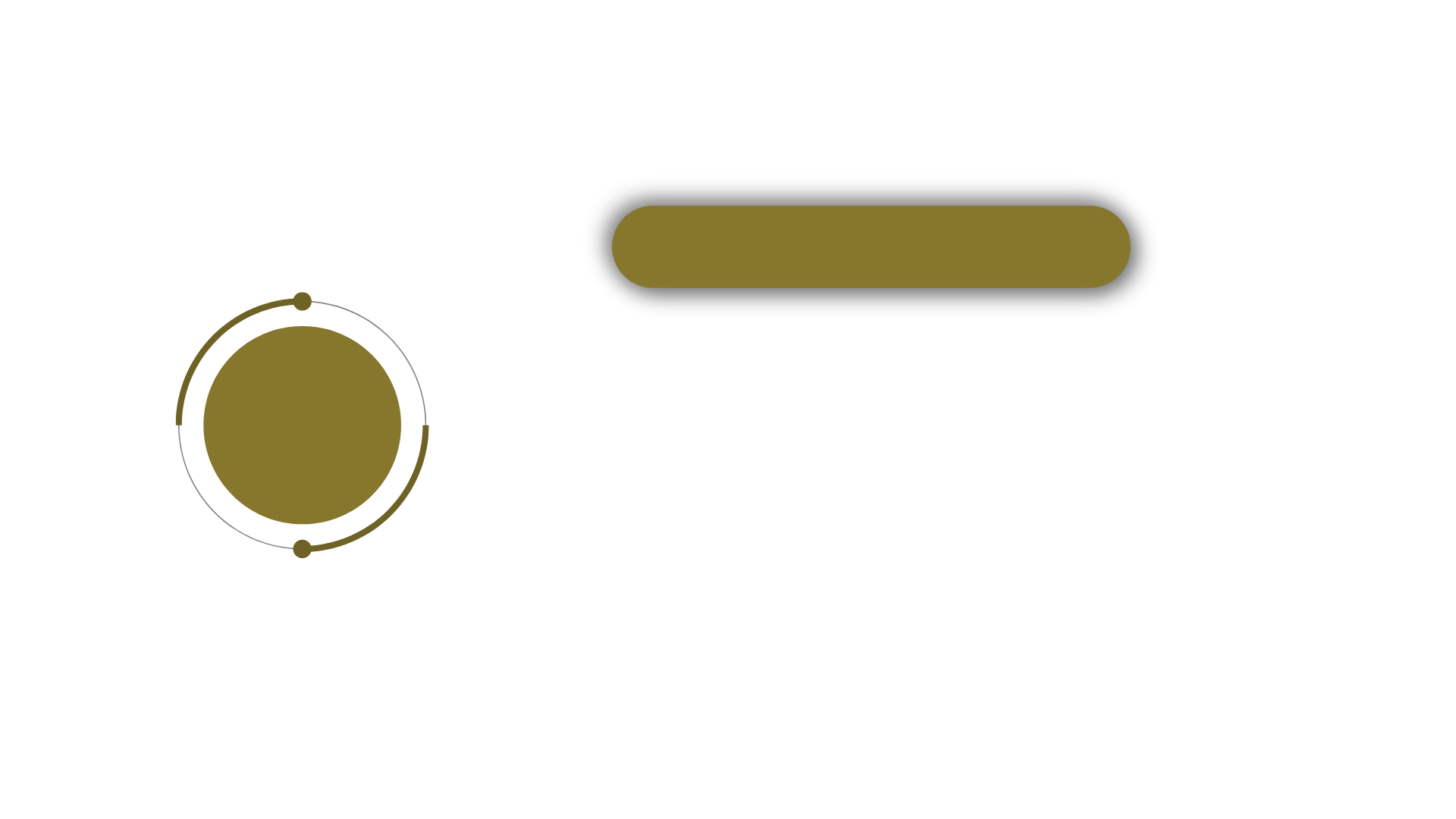 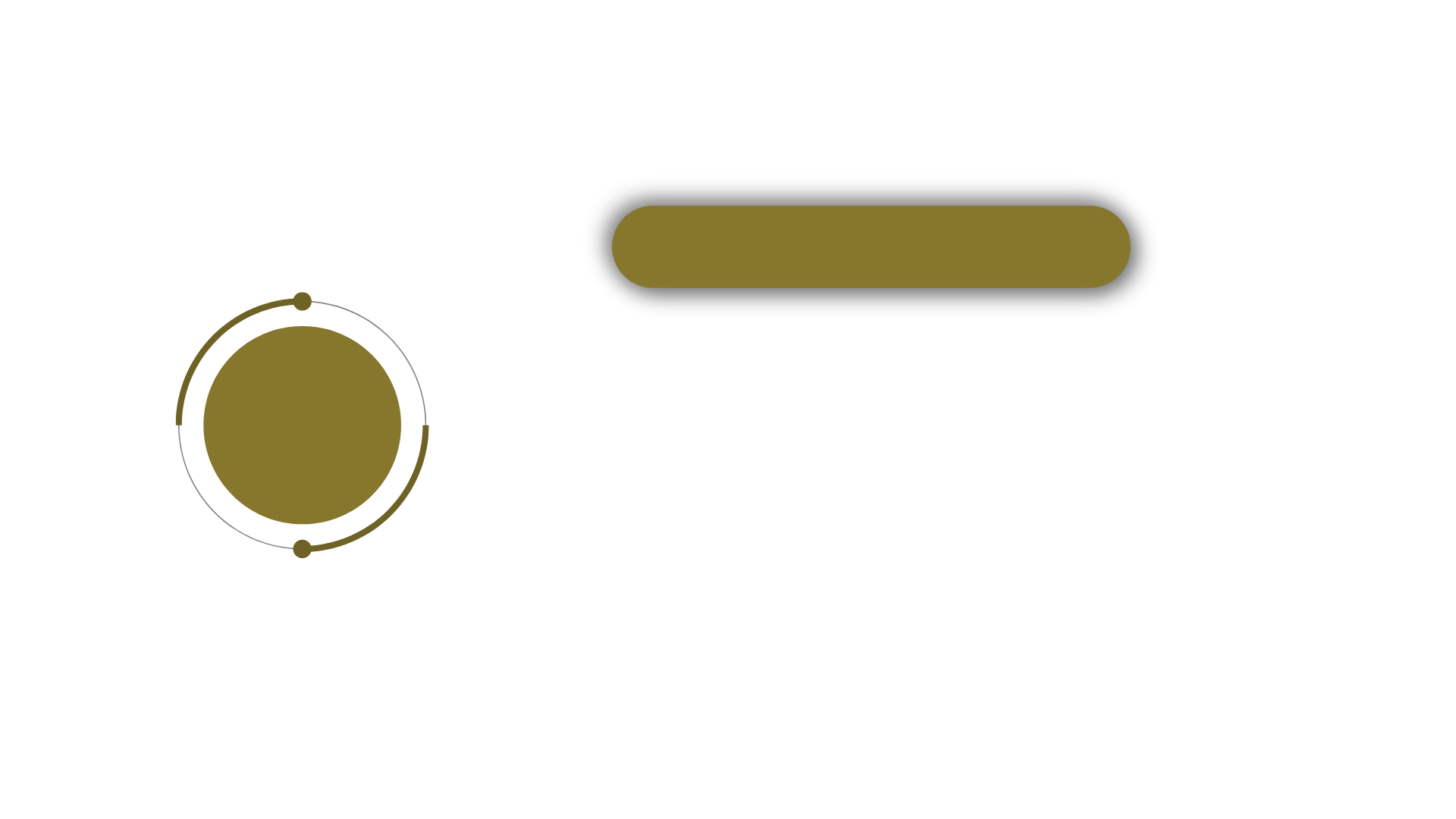 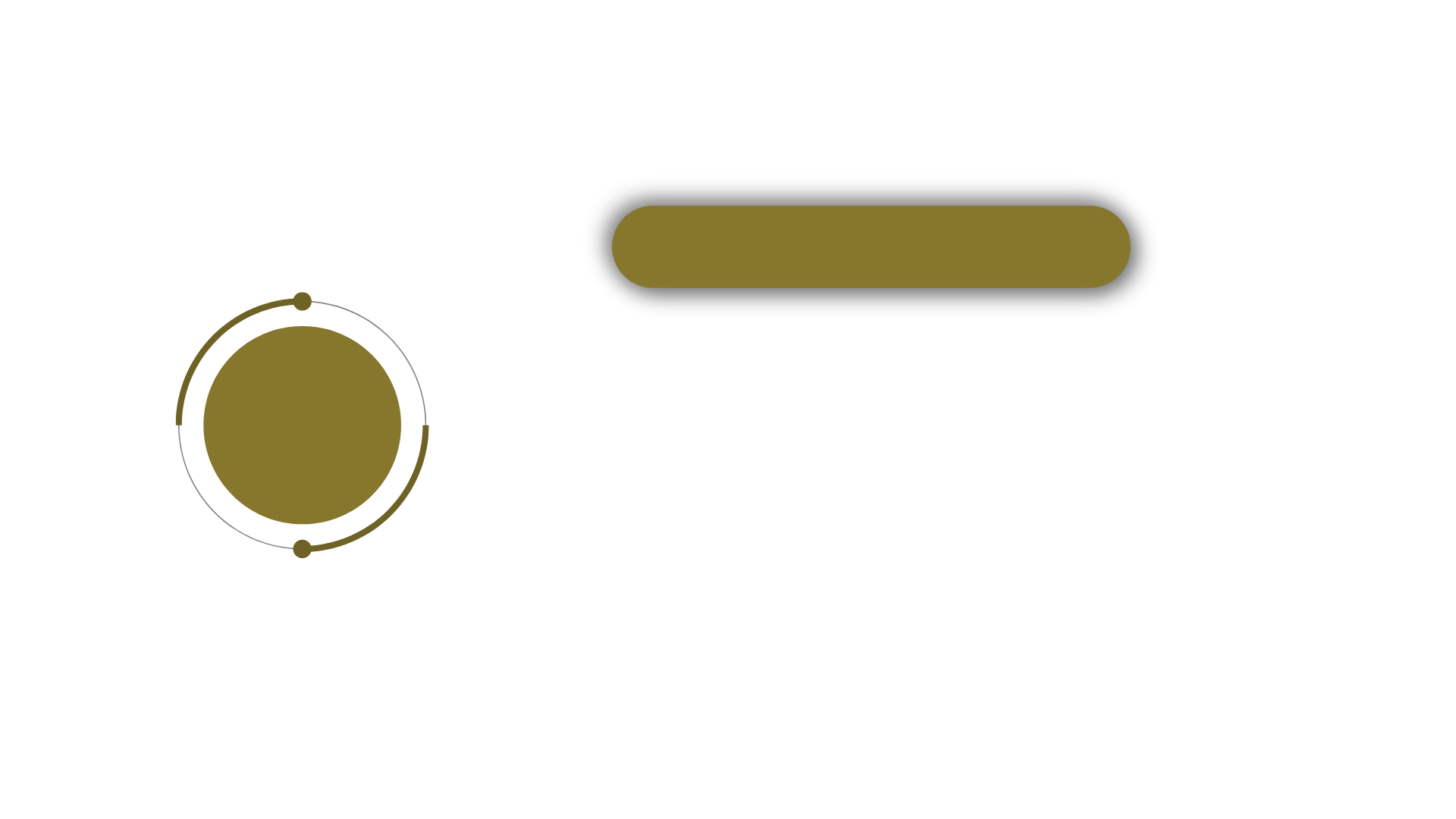 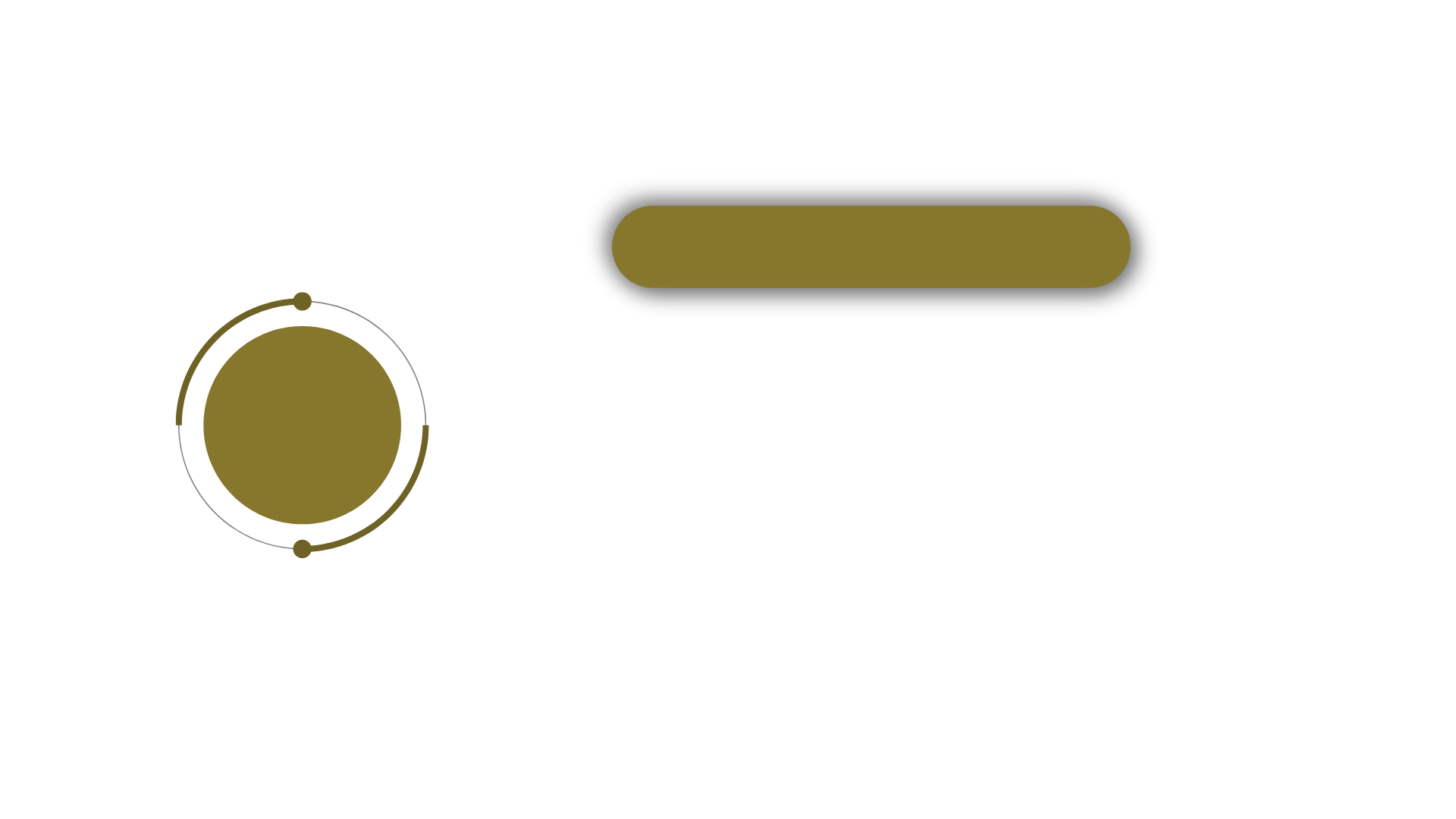 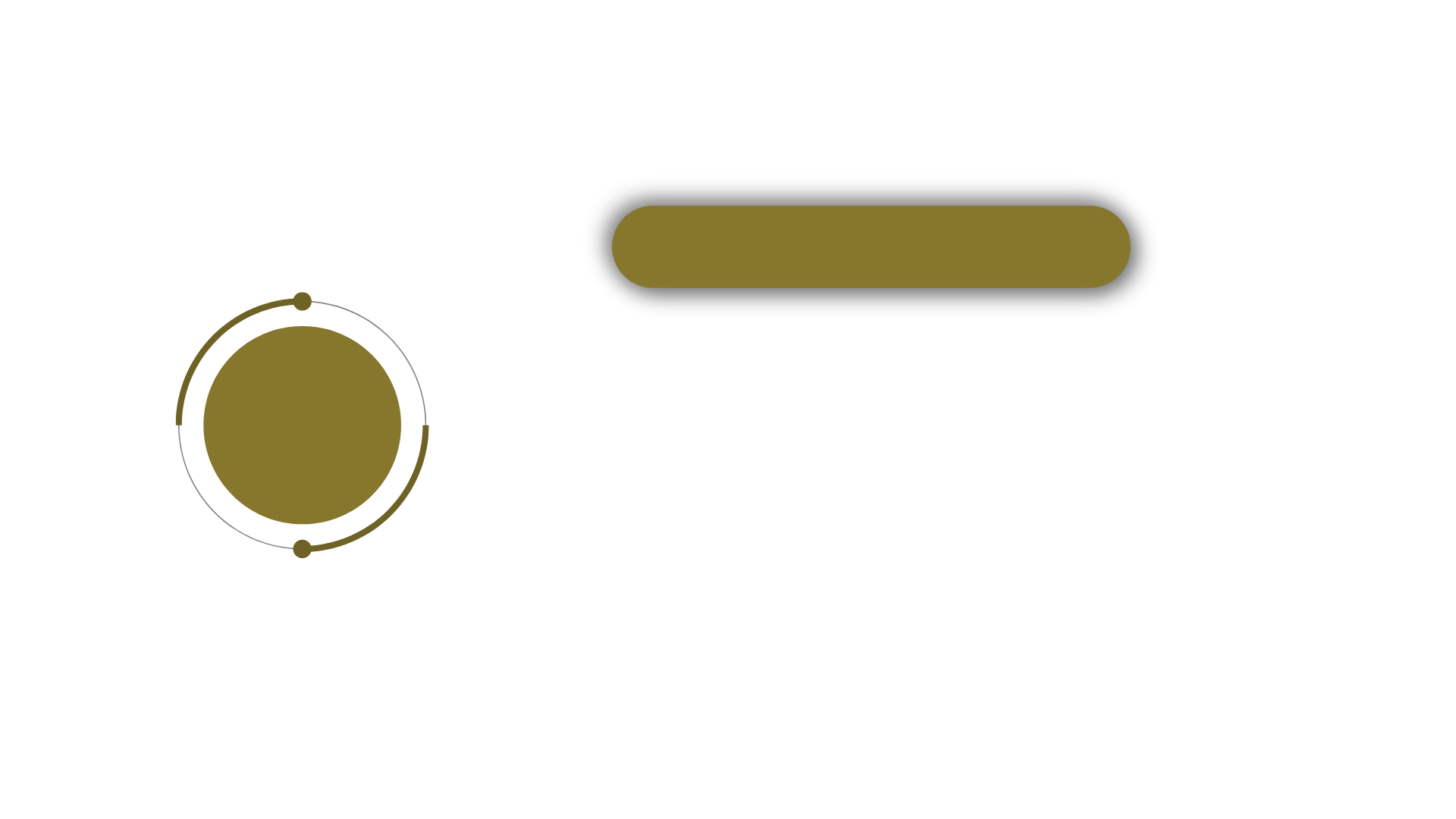 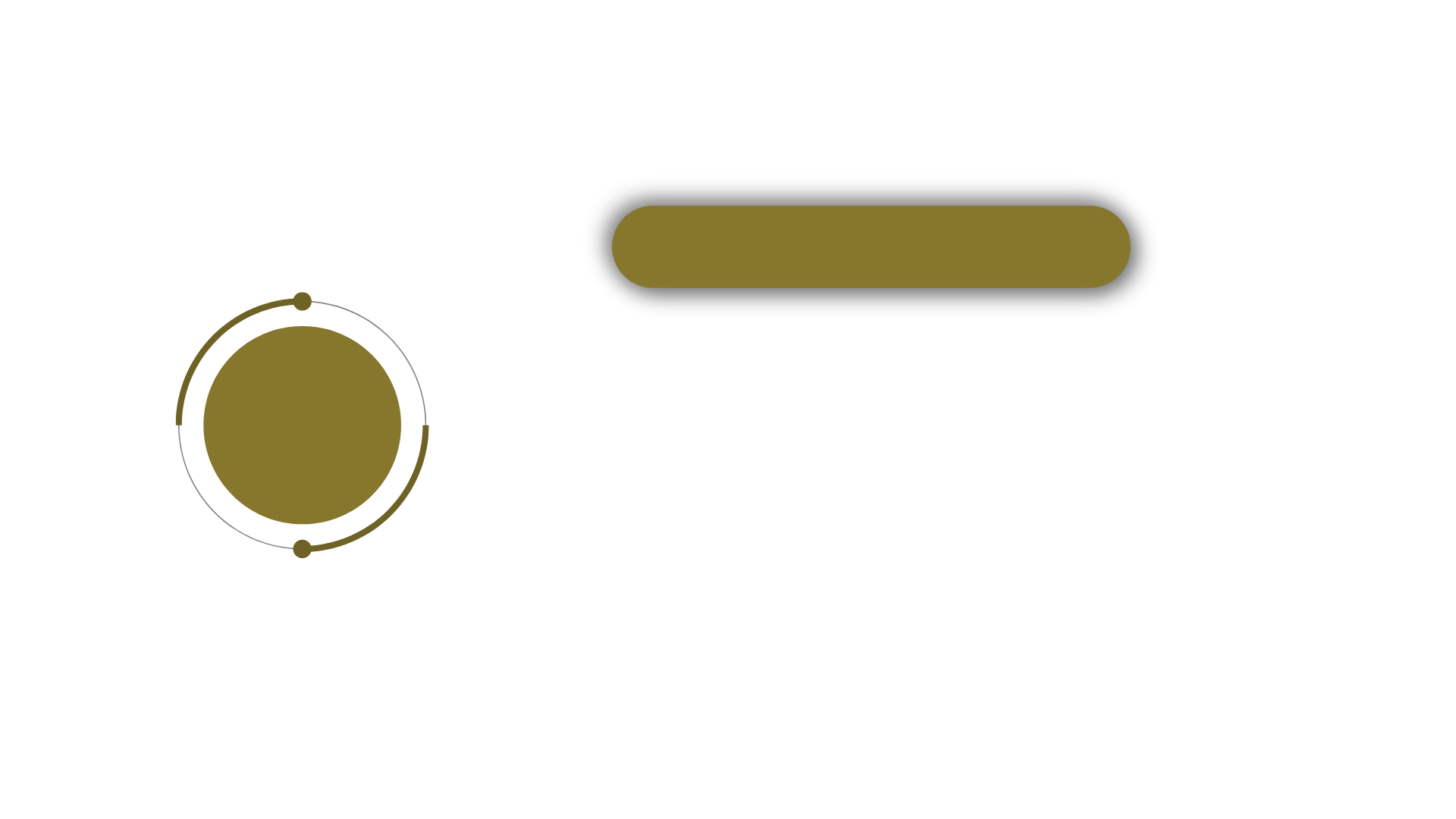 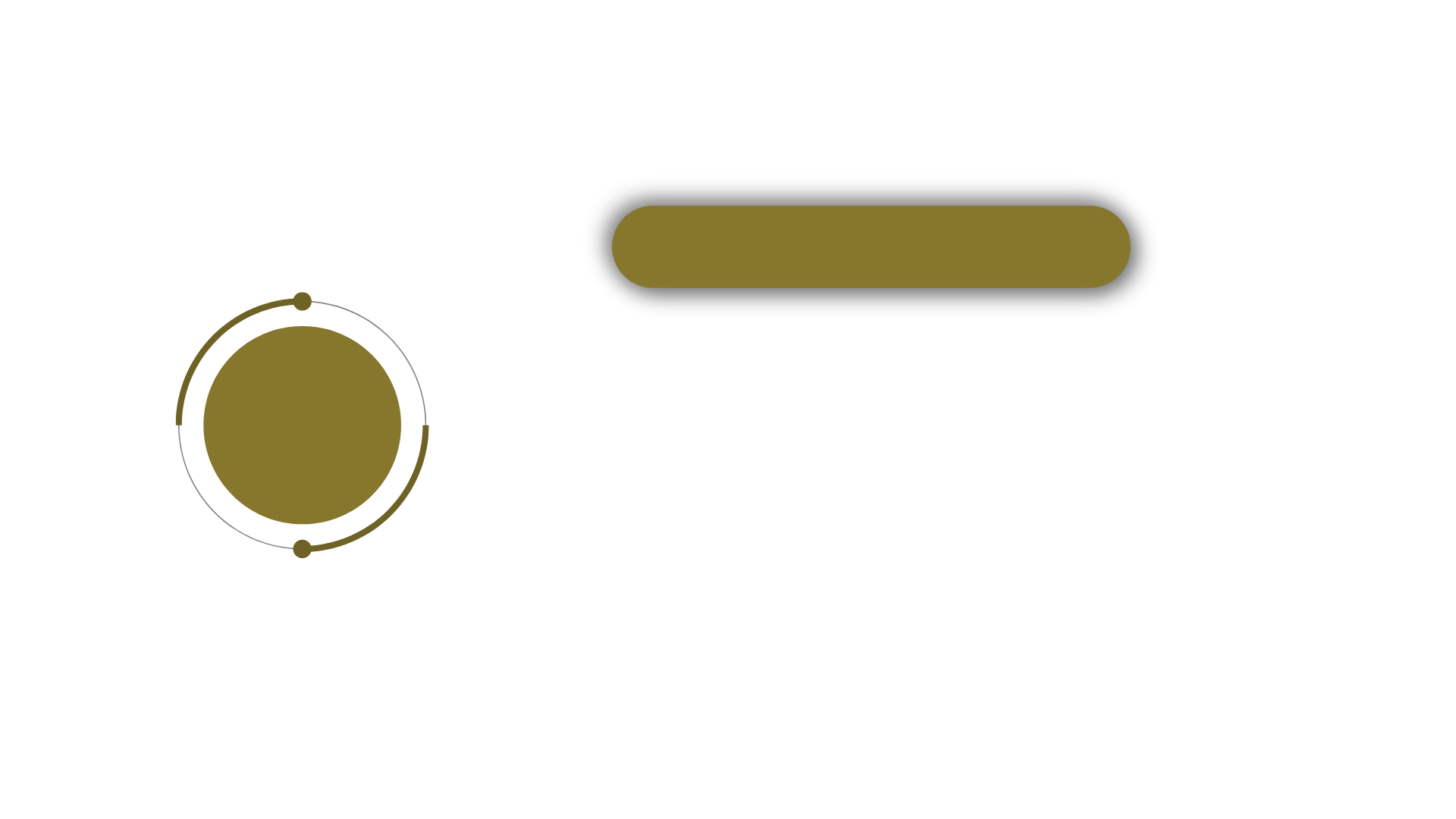 أحياء الصف 12
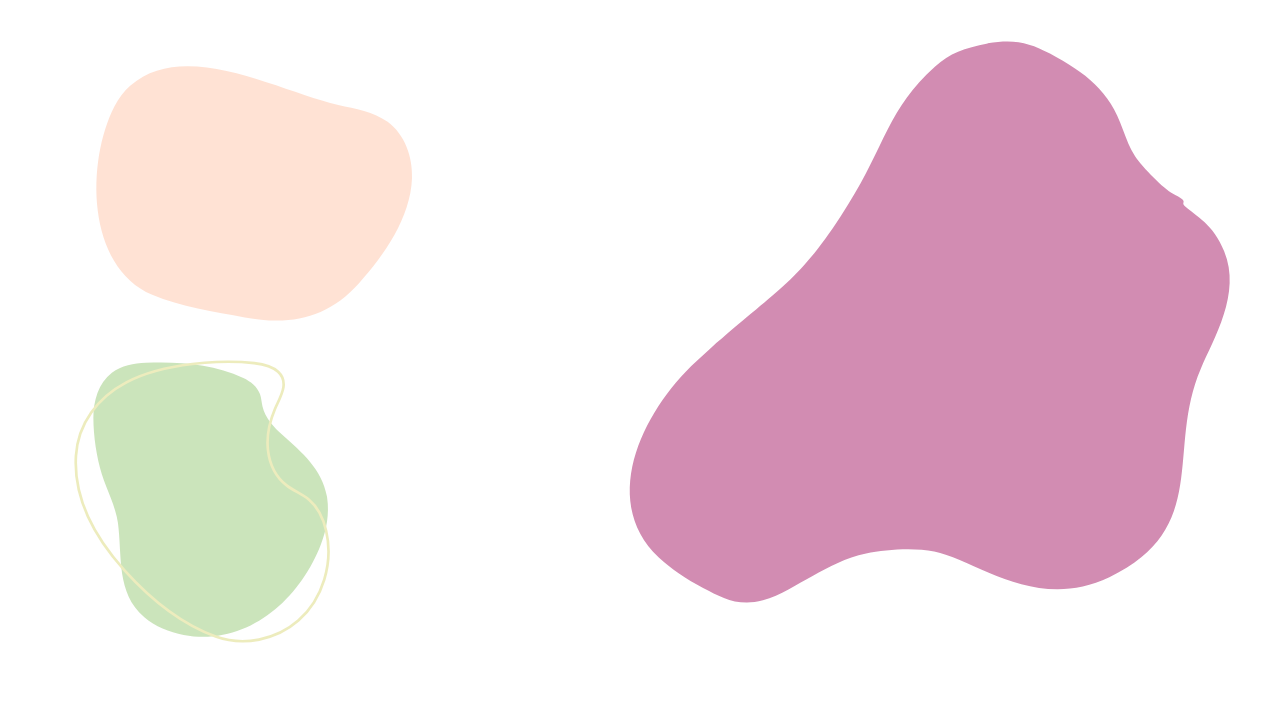 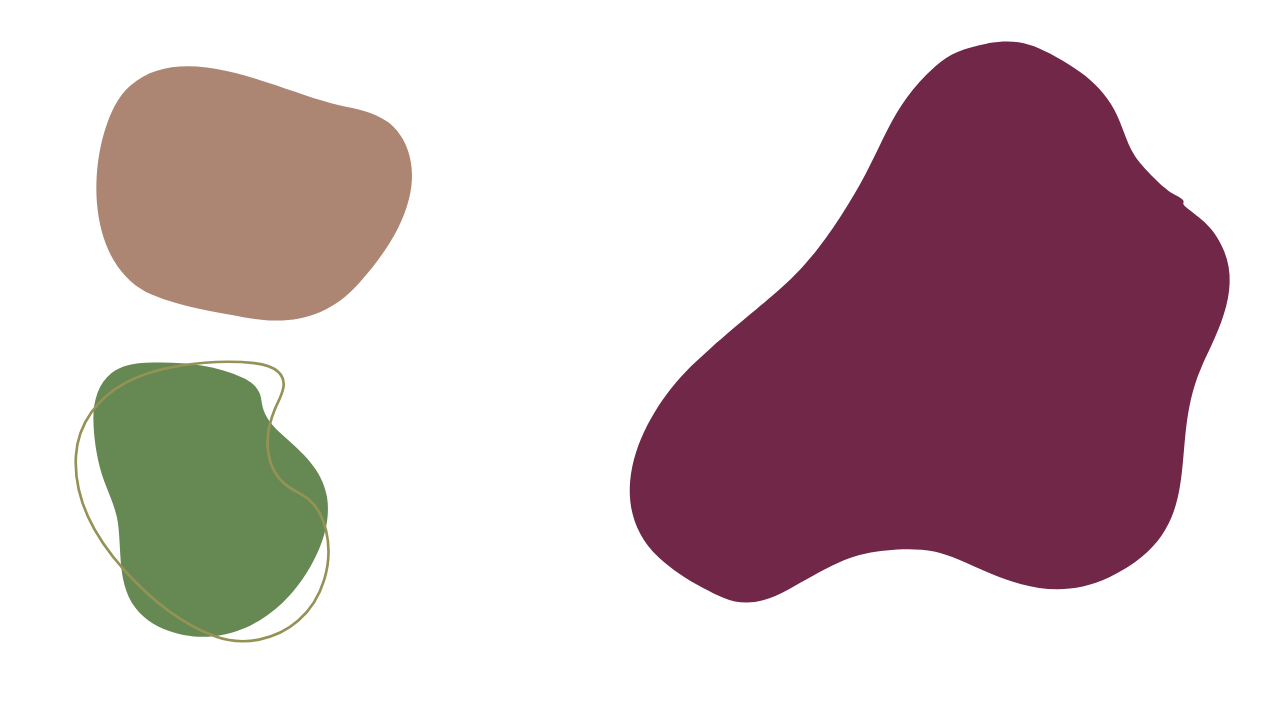 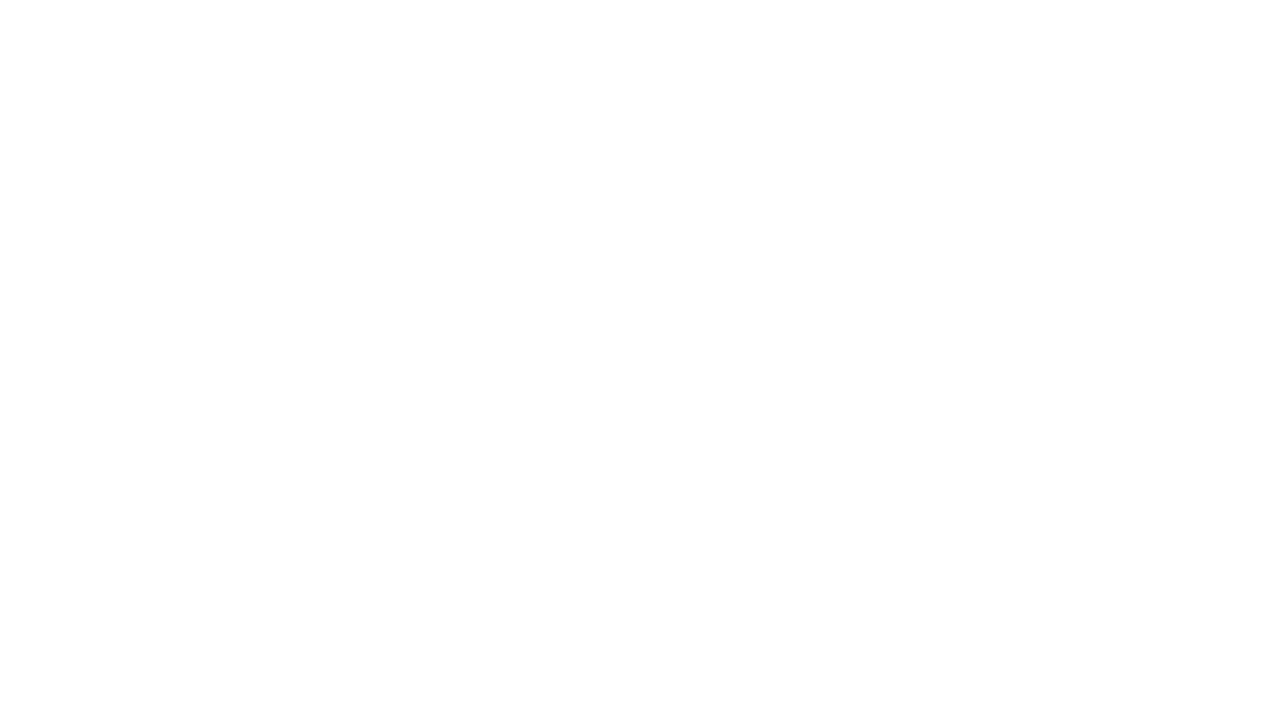 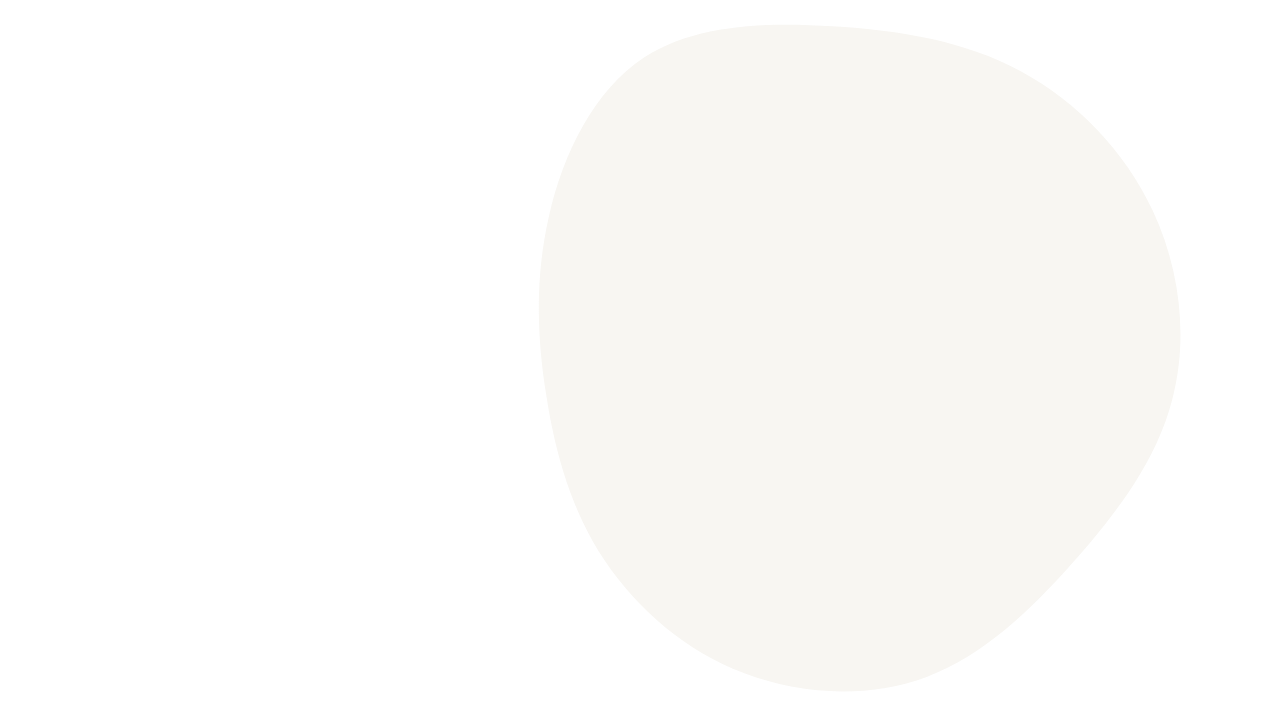 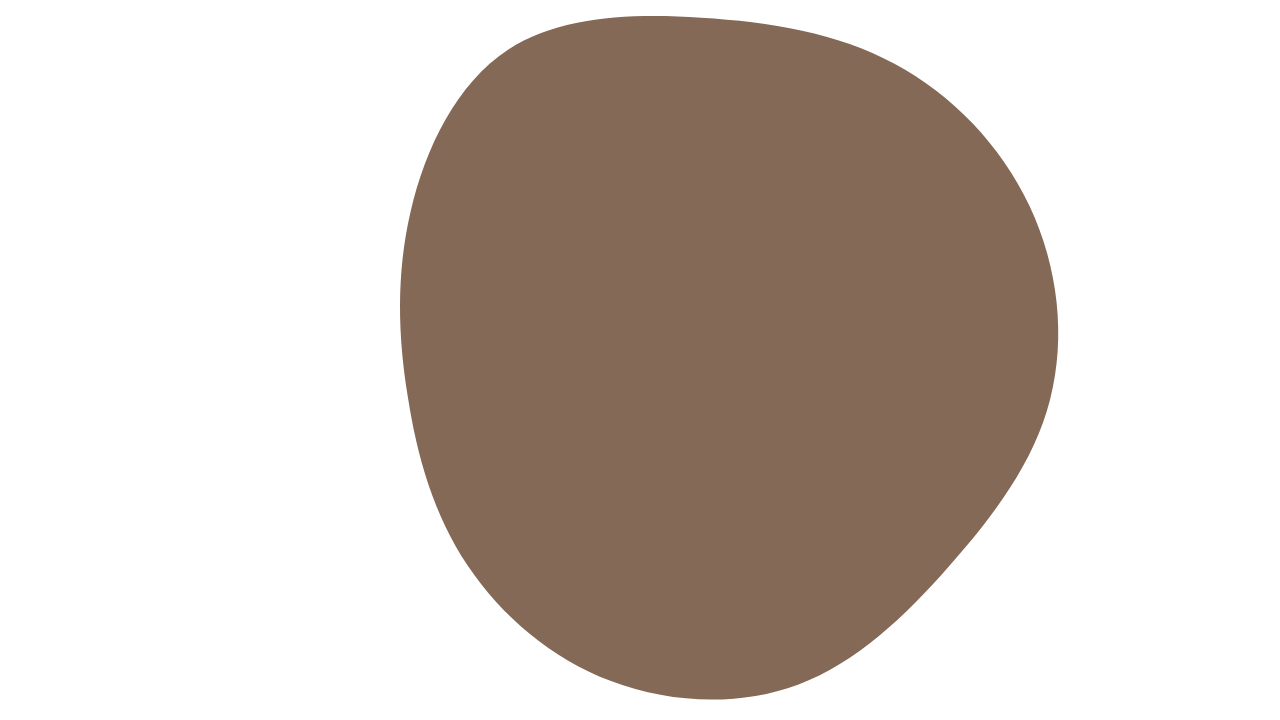 الأهداف
13-6 يصف العلاقة بين تركيب ووظيفة الميتوكندريا باستخدام الرسوم التخطيطية والصور المجهرية الإلكترونية.
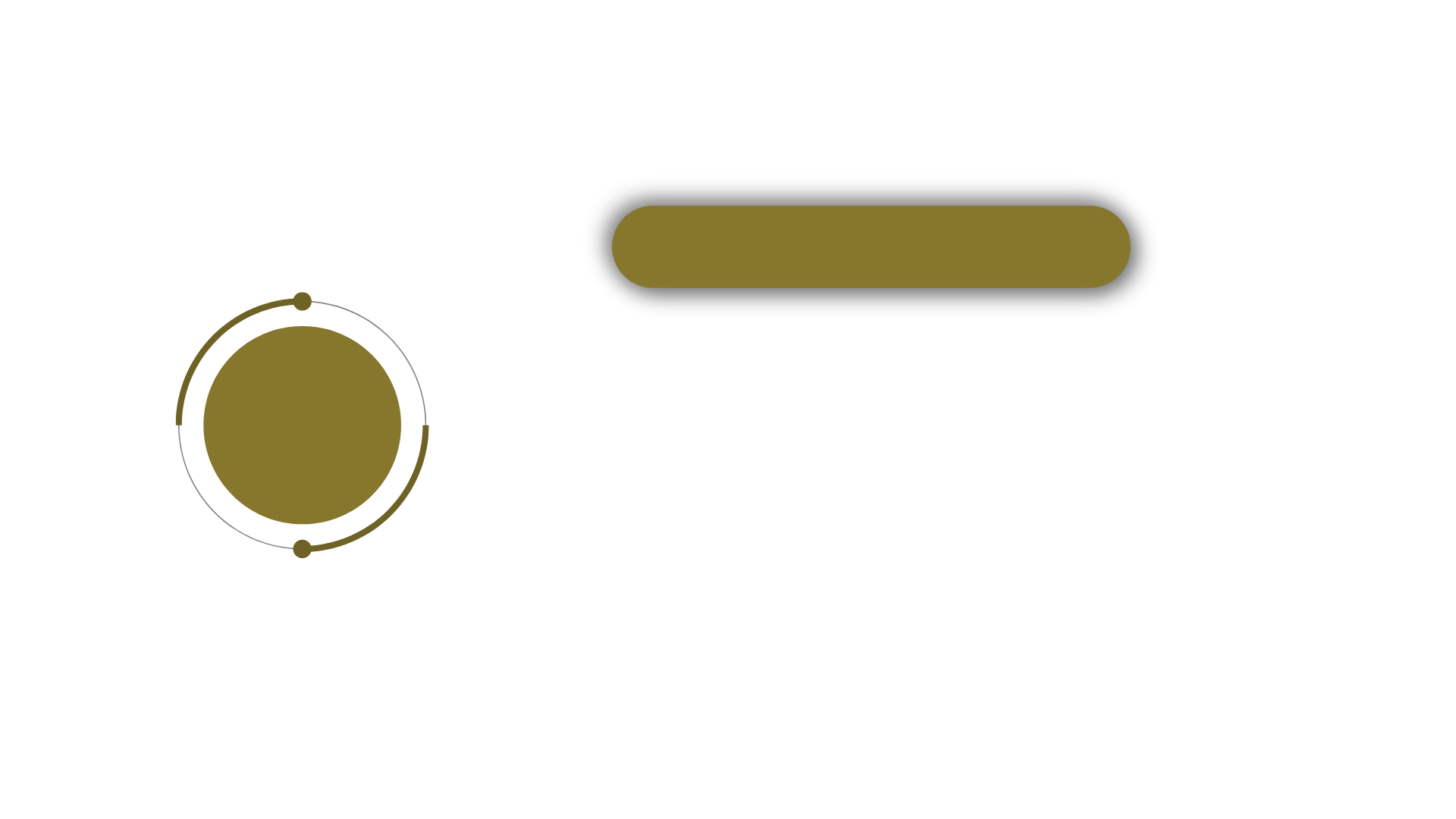 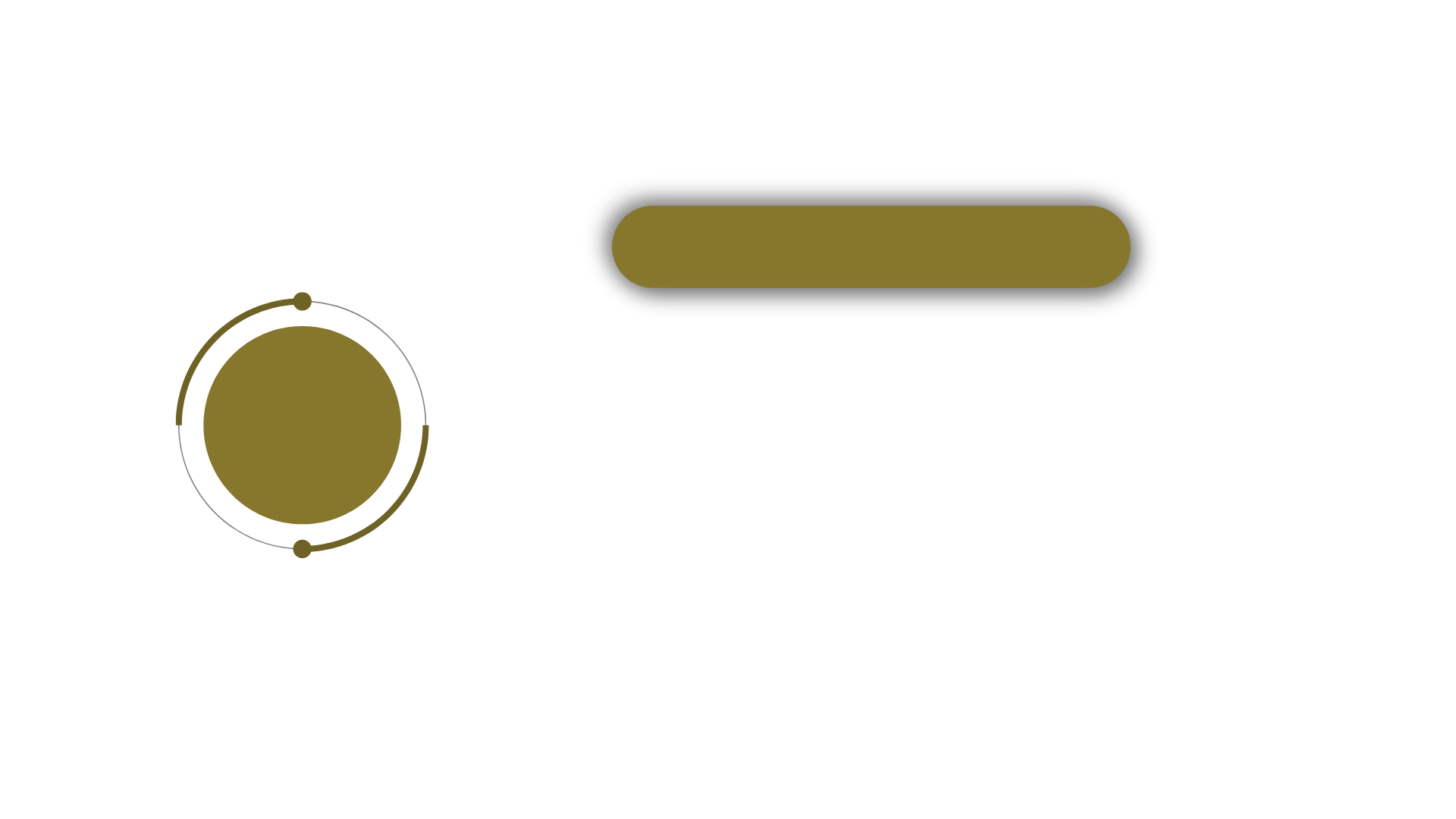 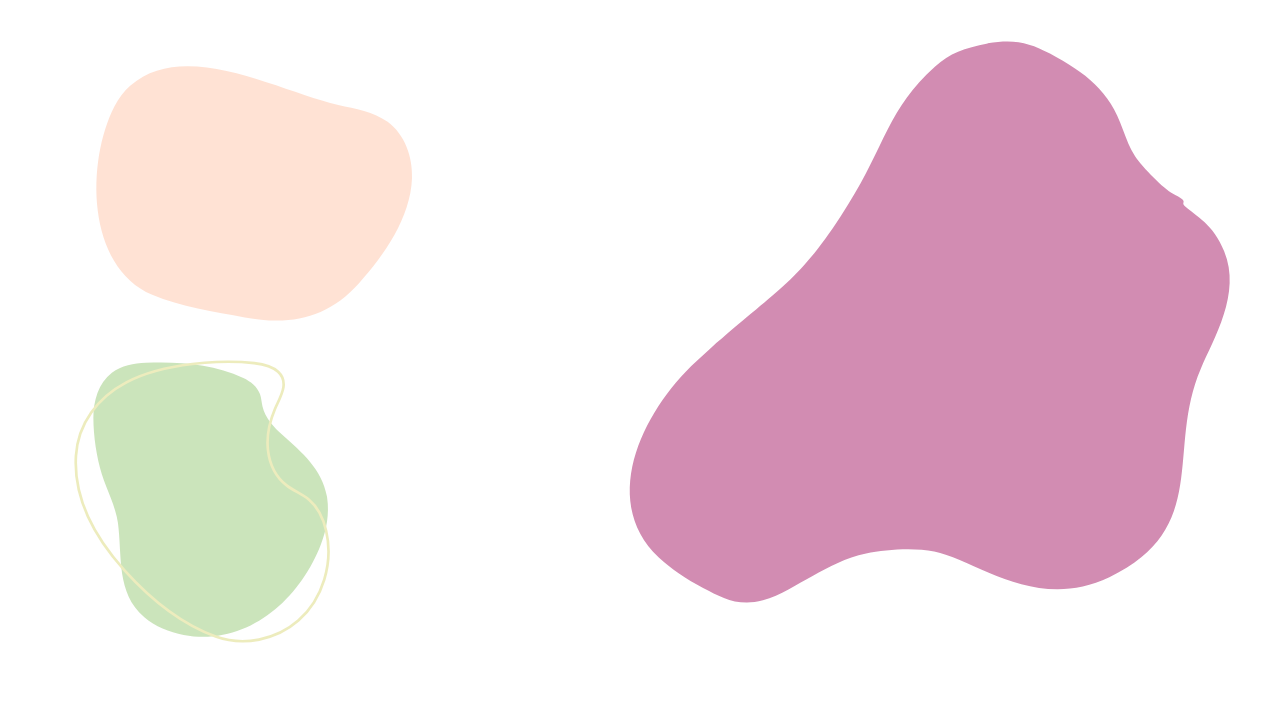 أحياء الصف 12
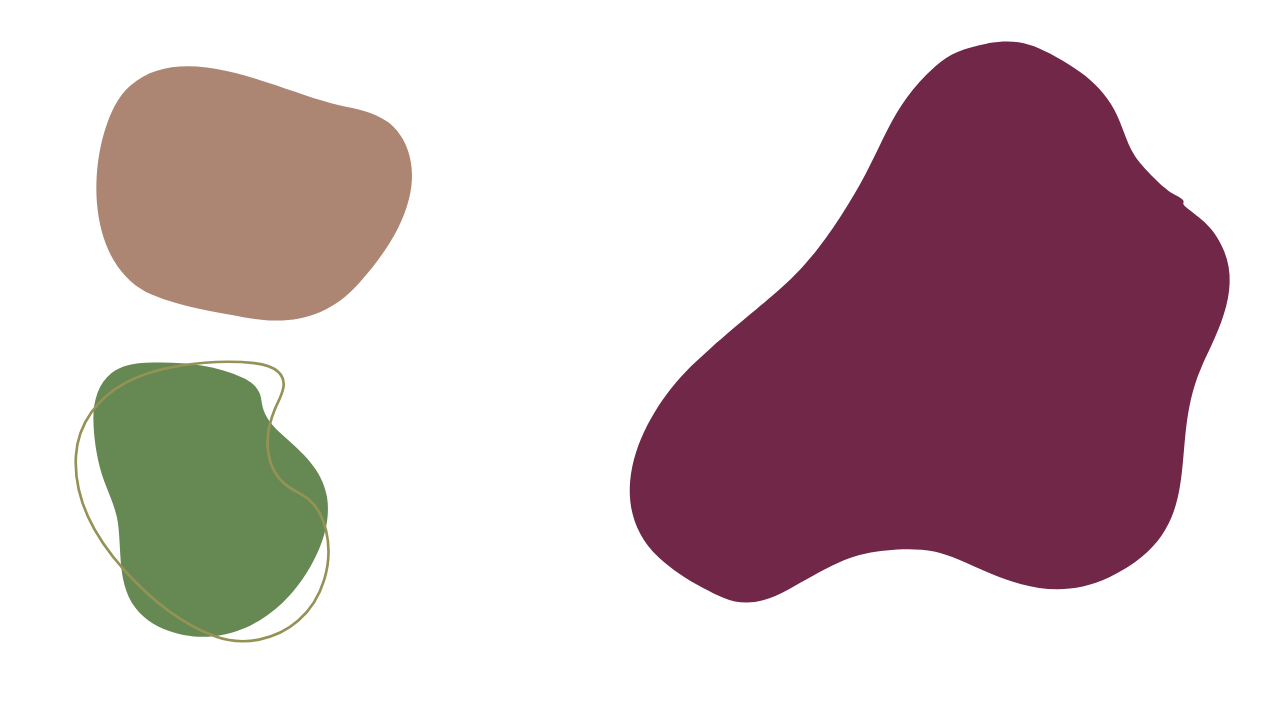 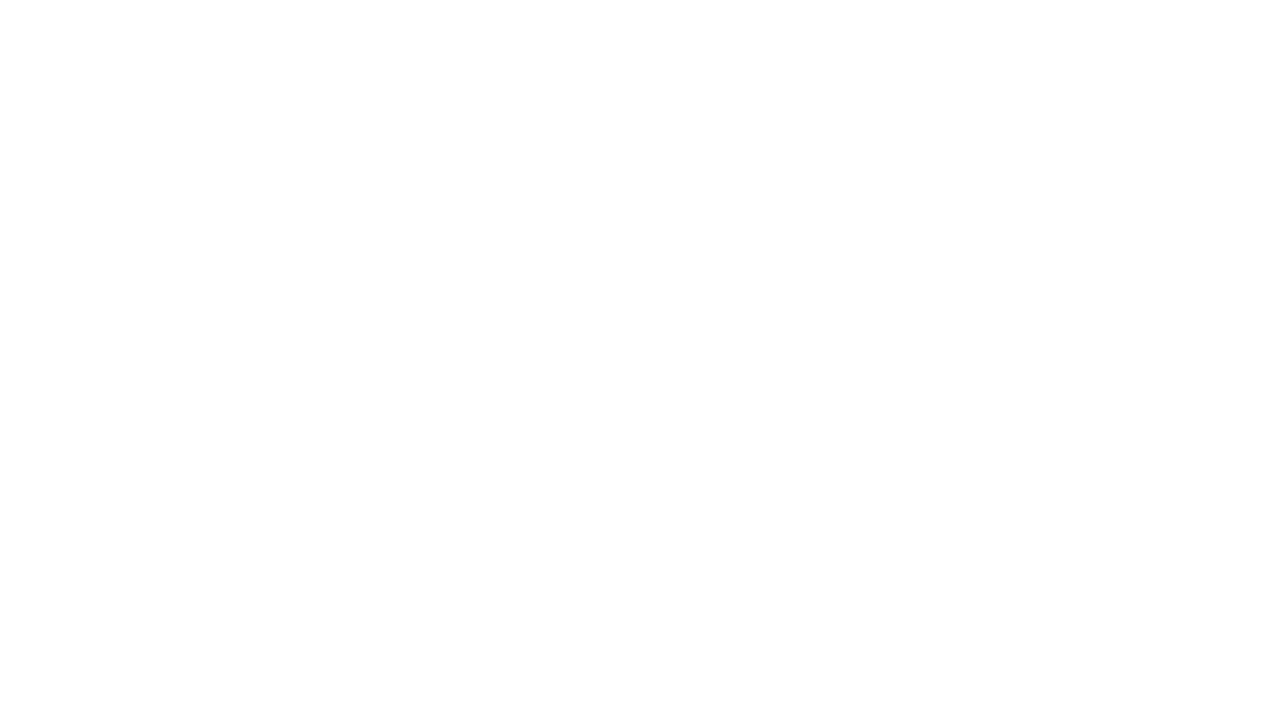 الطفرات
الجينية
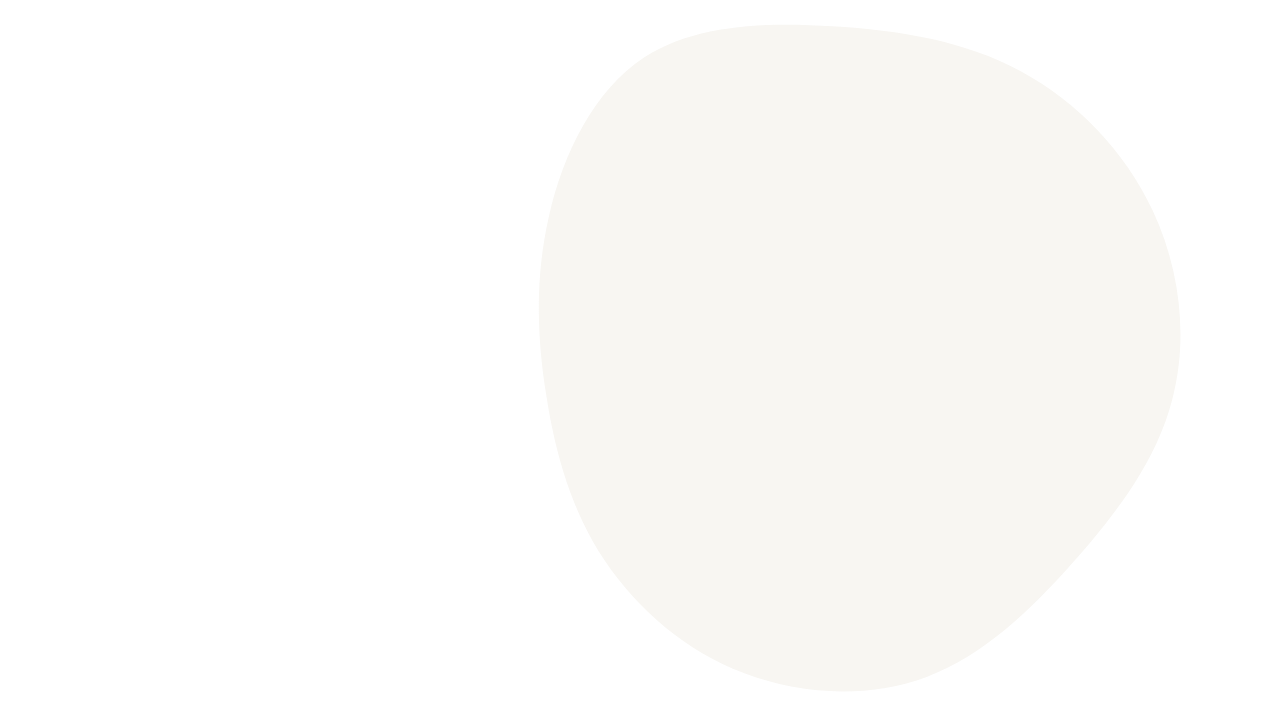 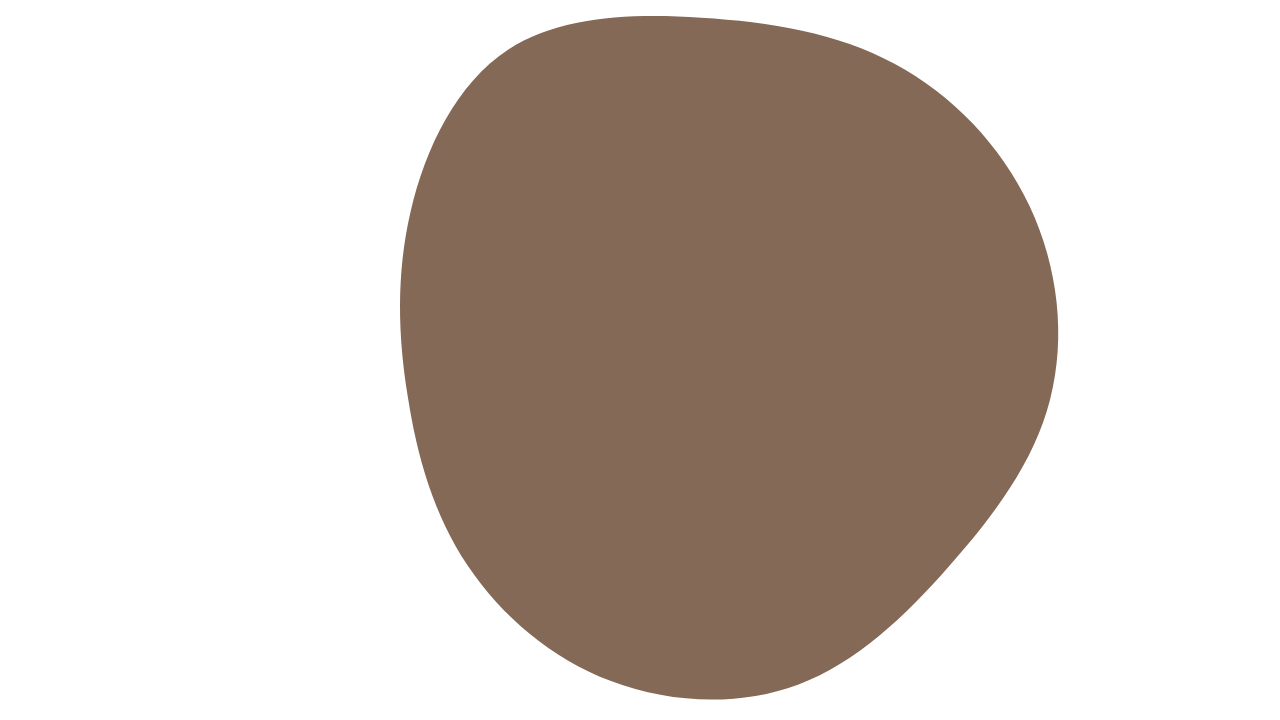 مسارات التنفس الهوائي والتنفس اللاهوائي 
في الكائنات الحية
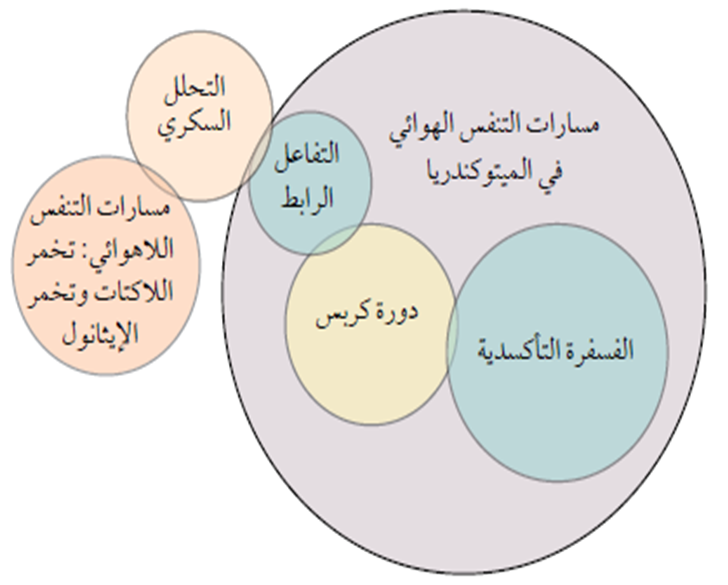 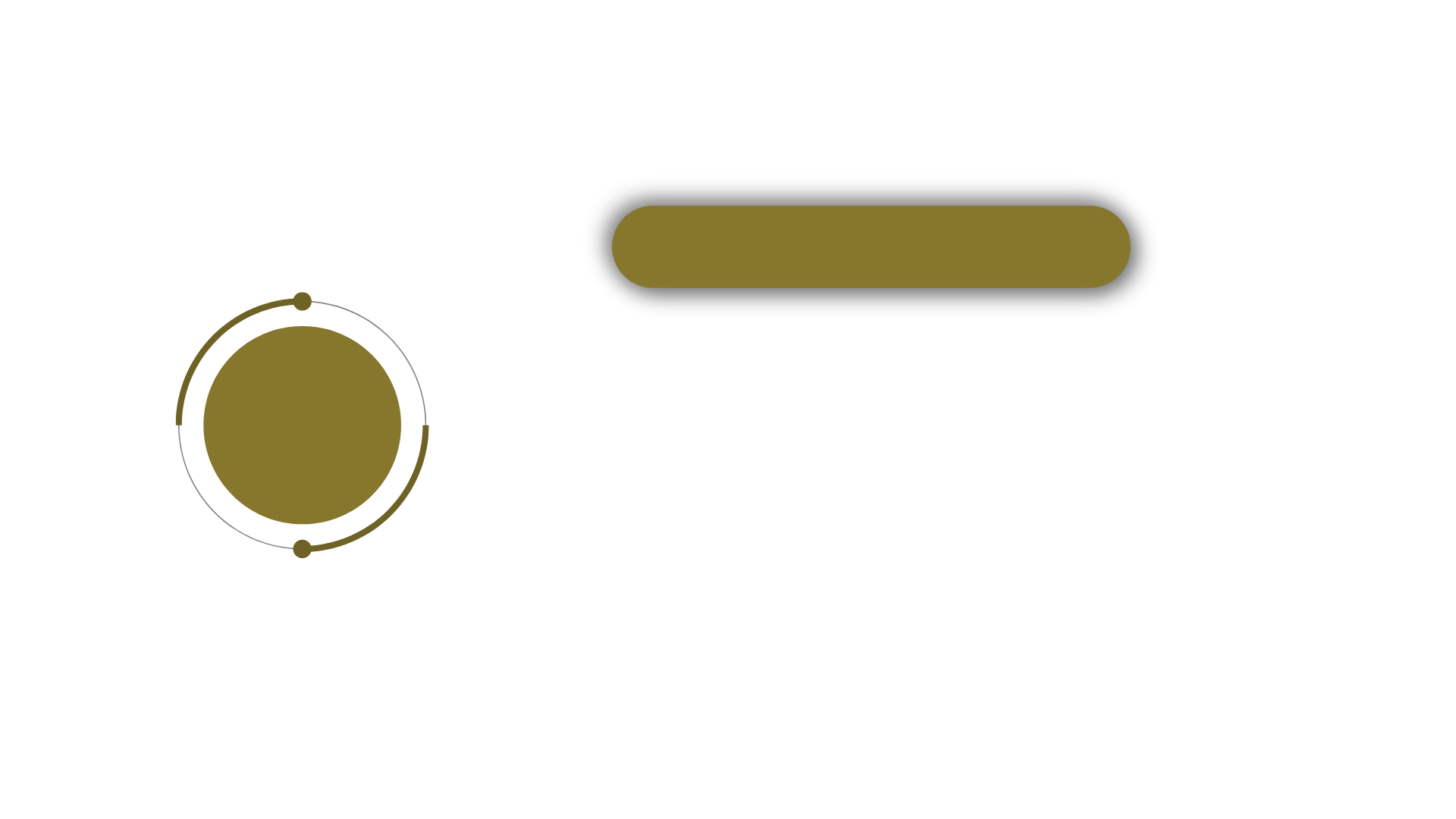 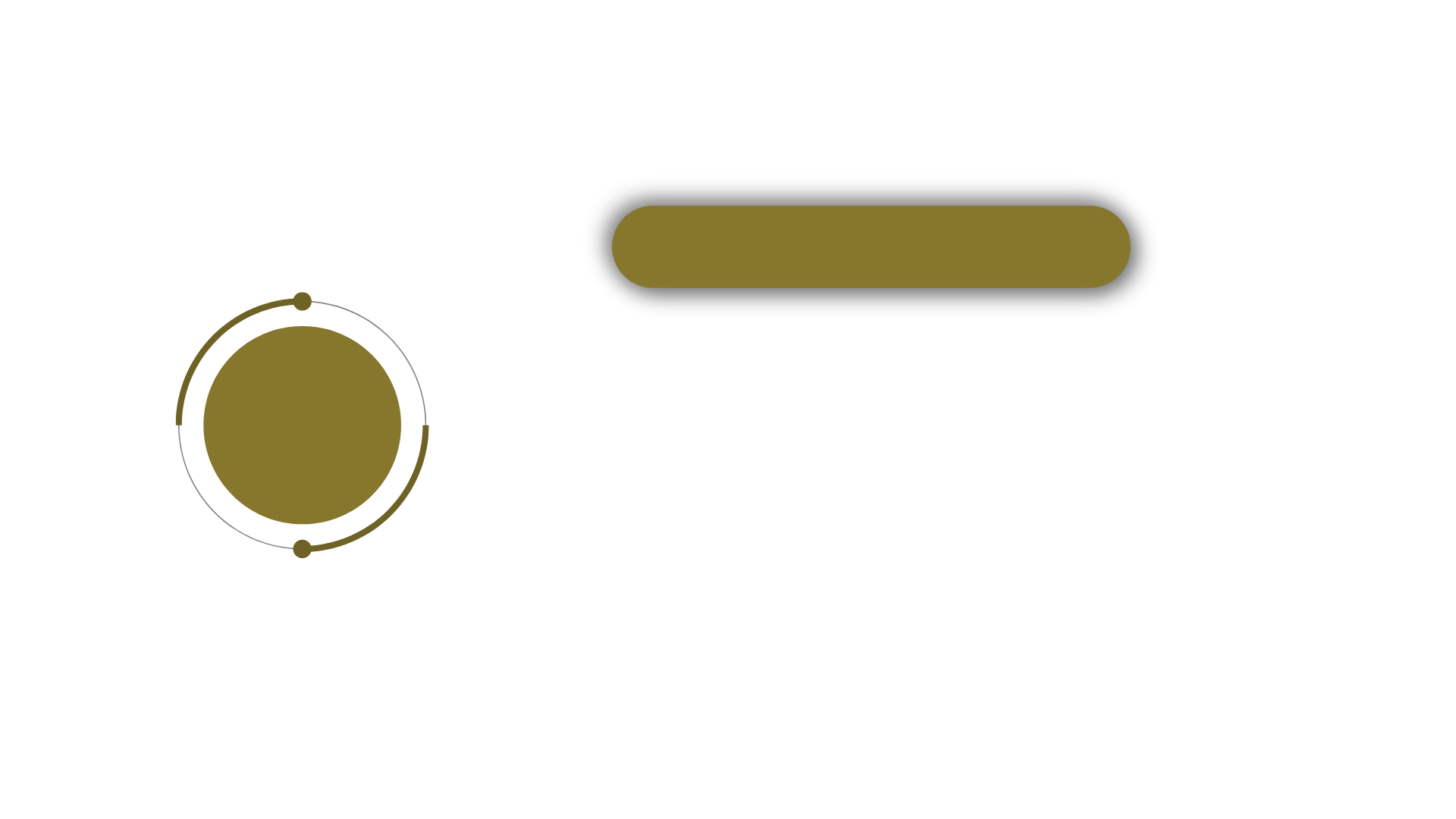 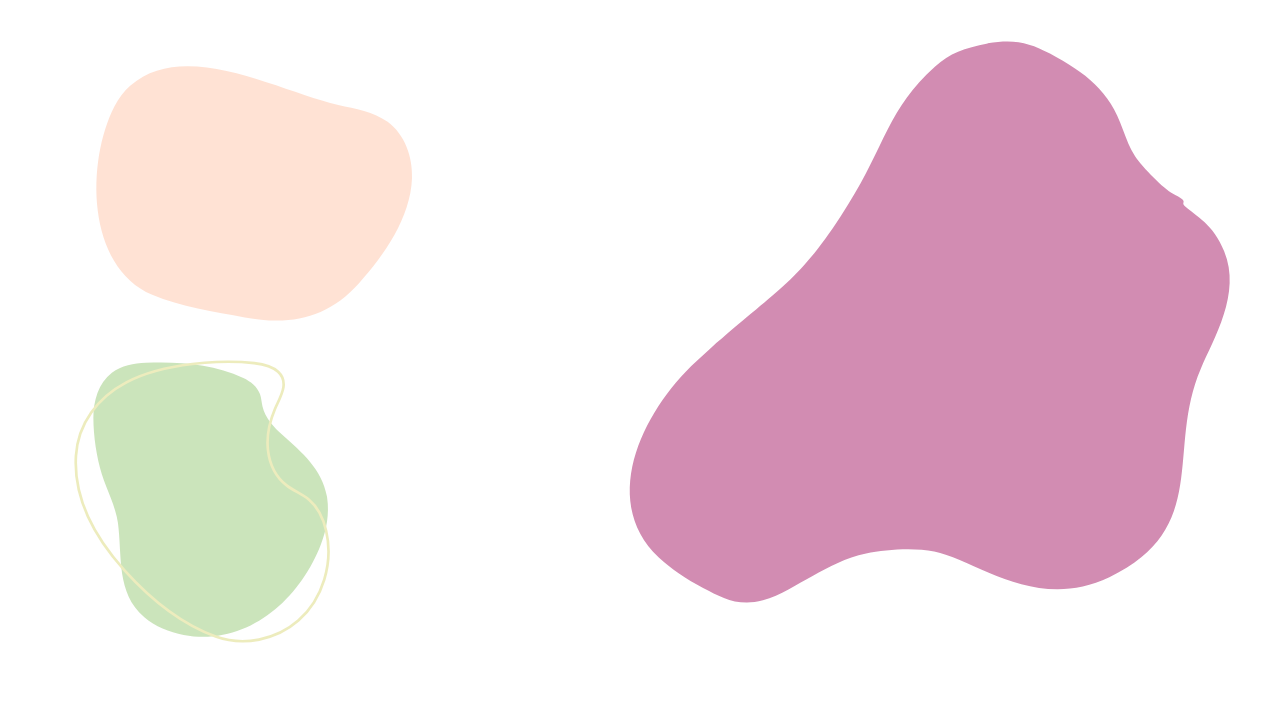 أحياء الصف 12
ما هذا الموقع من الخلية؟
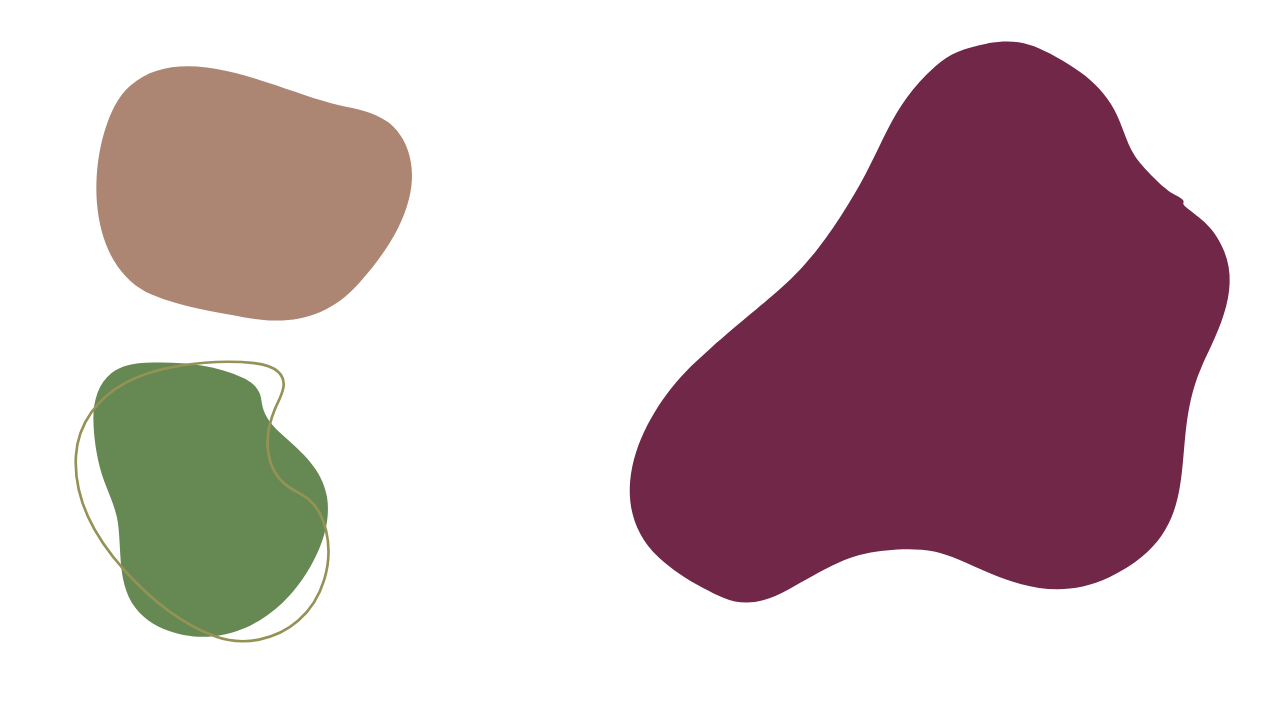 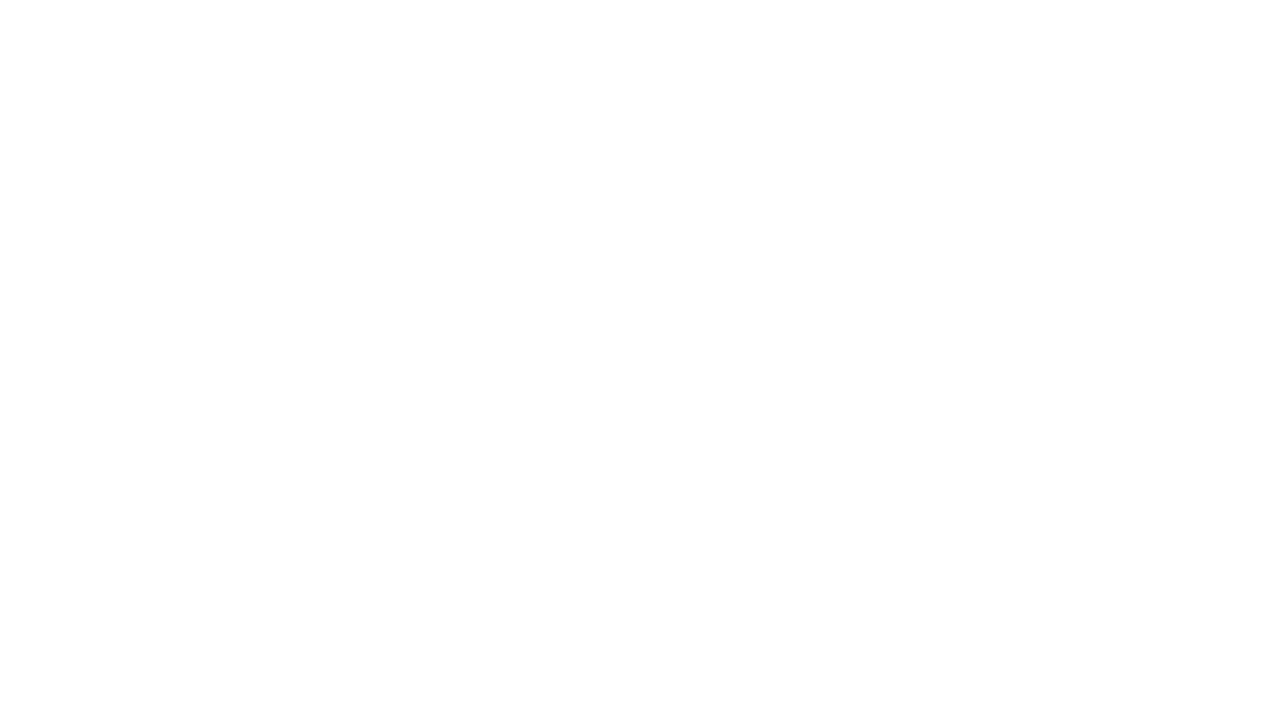 الطفرات
الجينية
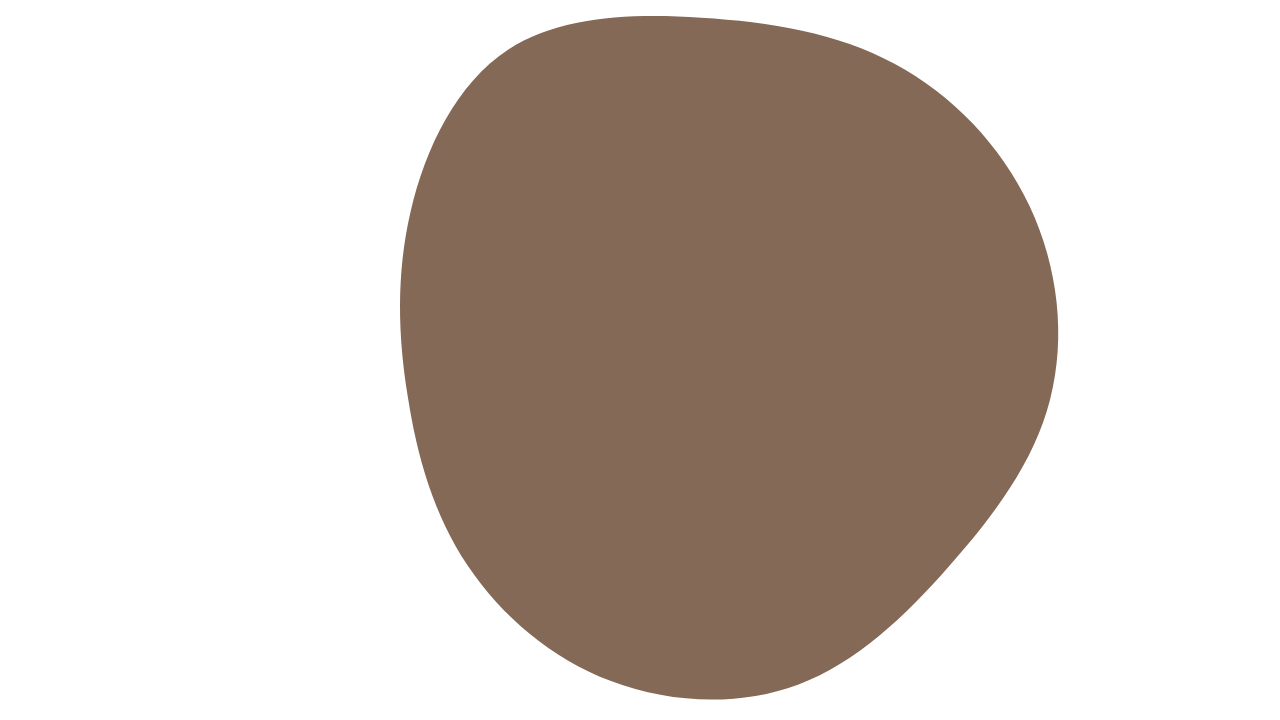 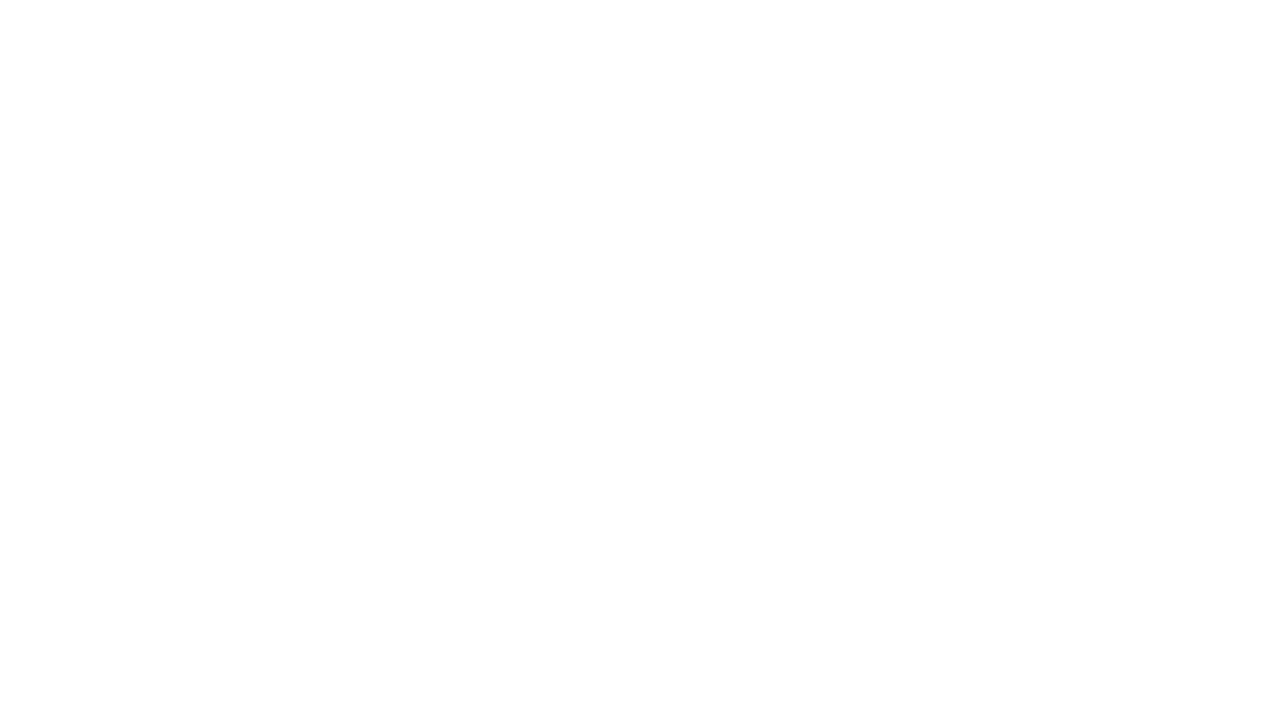 تذكر أن
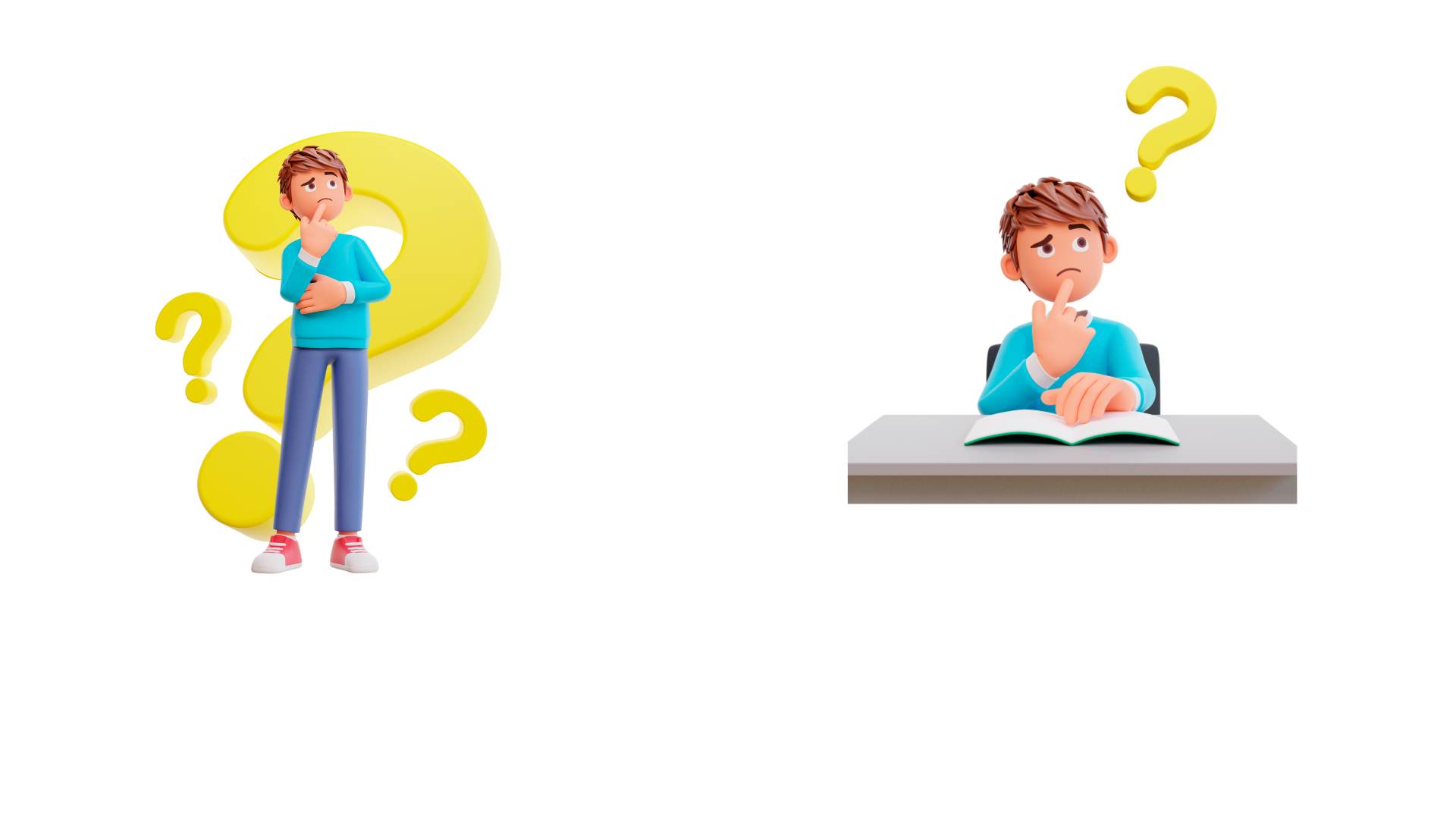 ماذا تعرف عن الميتوكندريا؟
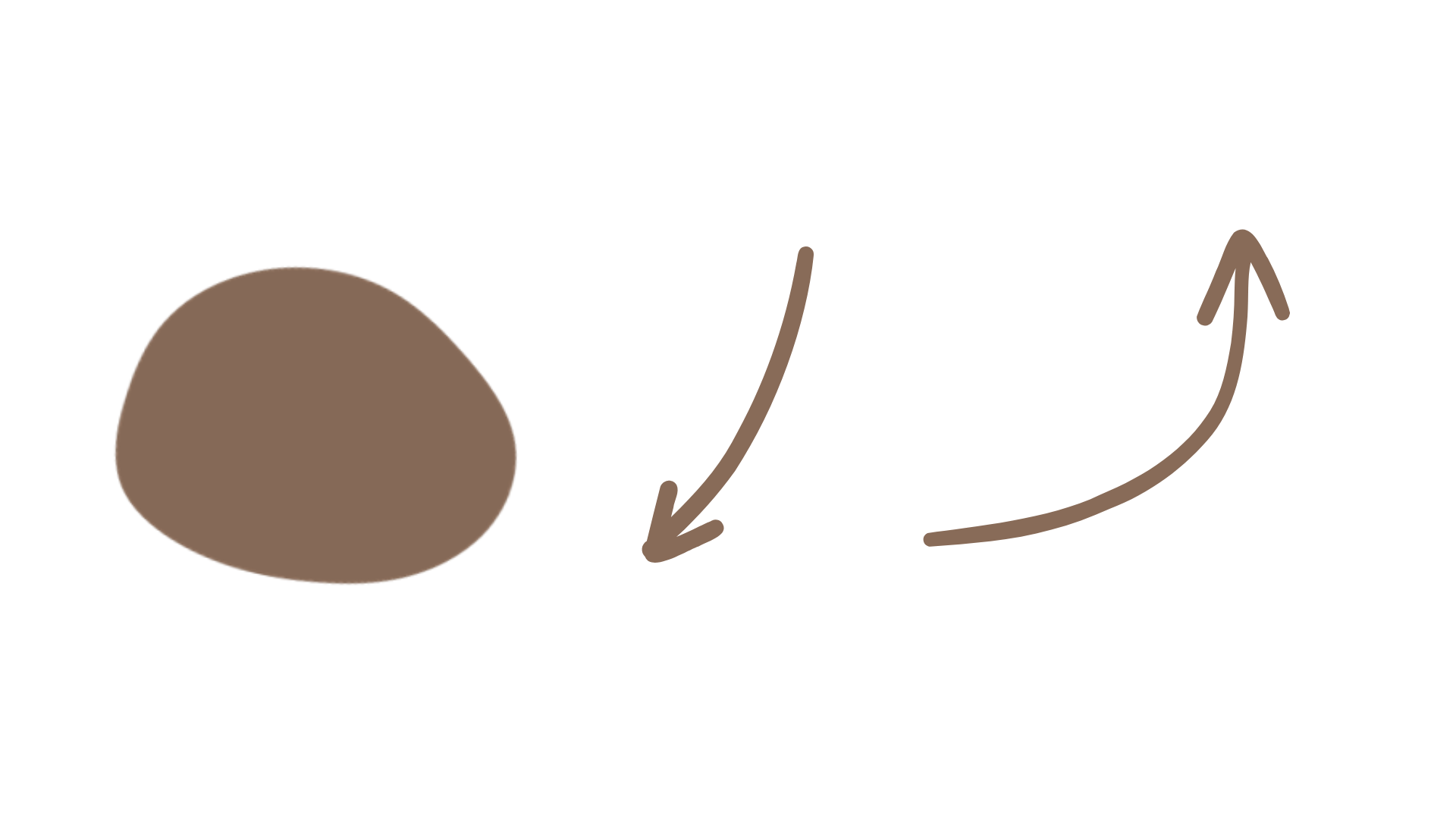 تحدث في الميتوكندريا
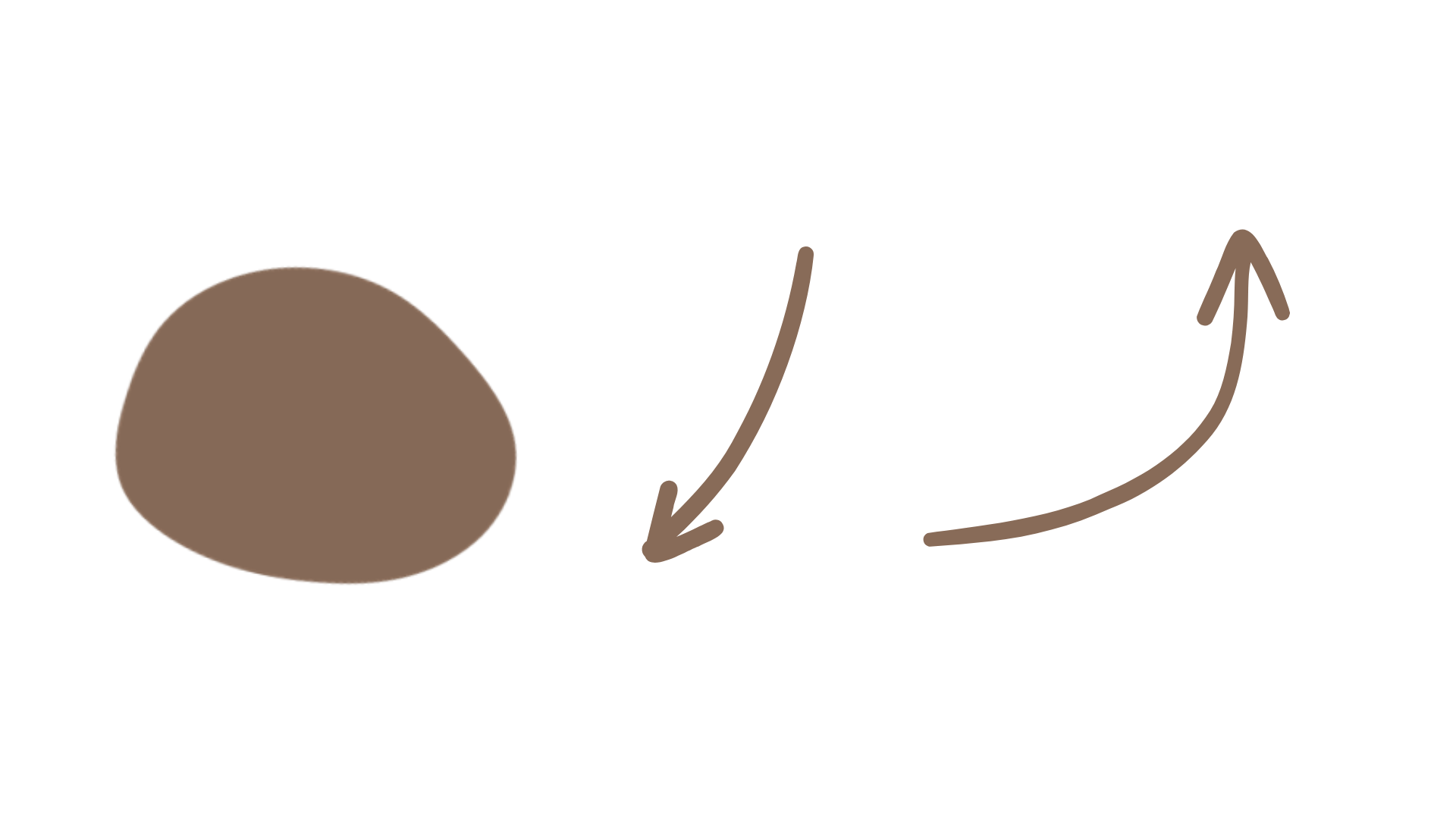 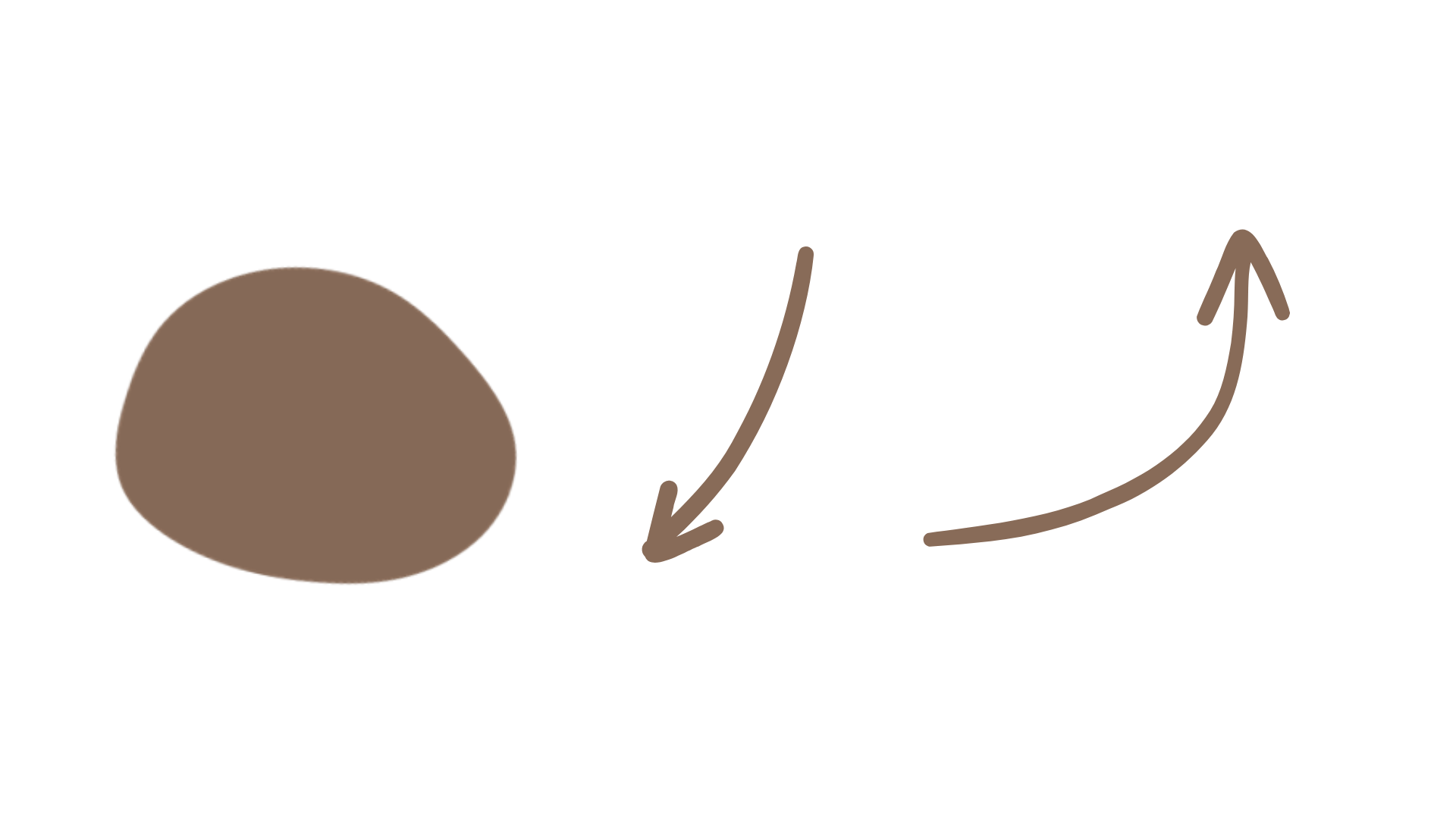 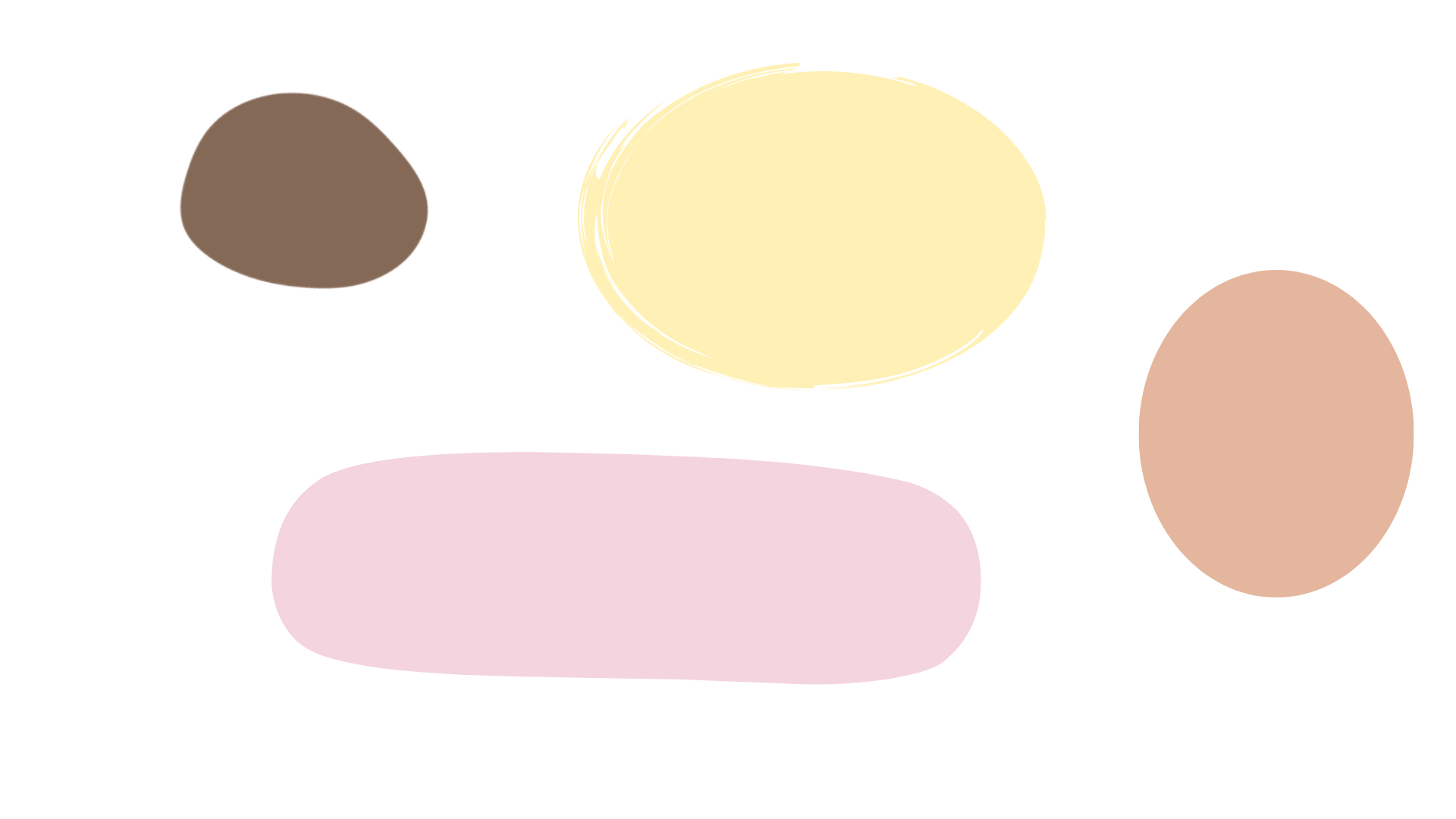 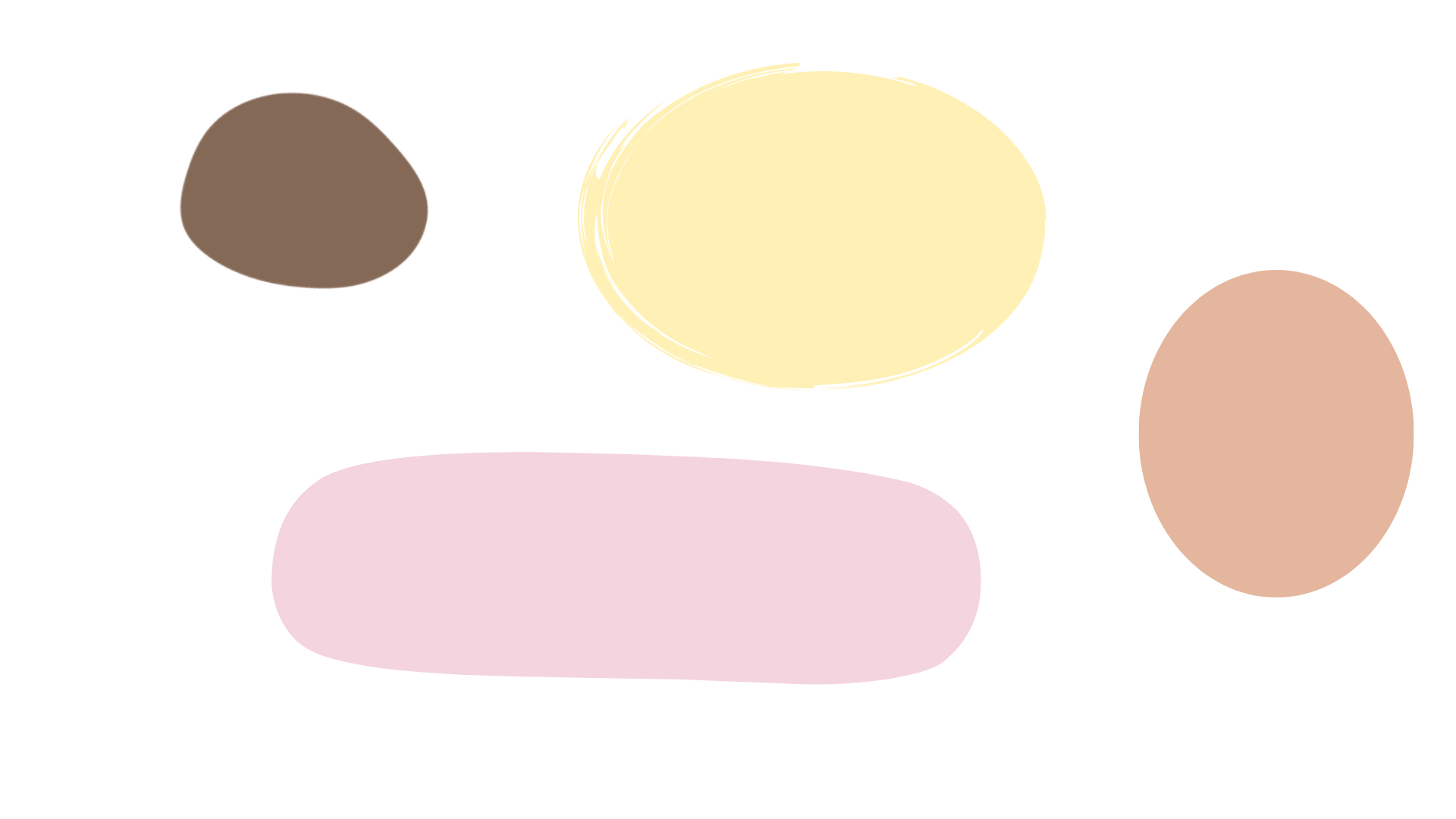 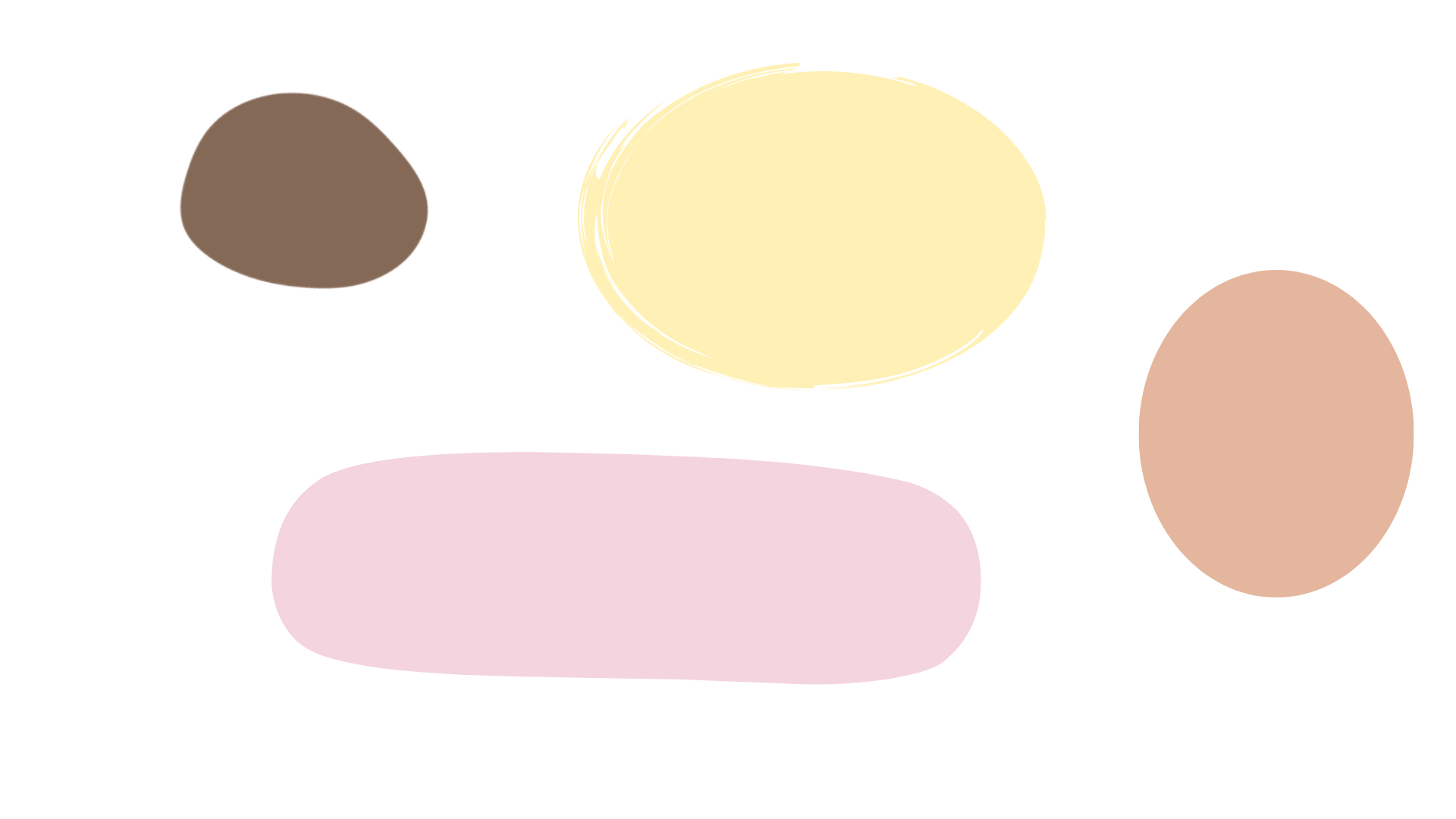 الفسفرة التأكسدية
دورة كربس
التفاعل الرابط
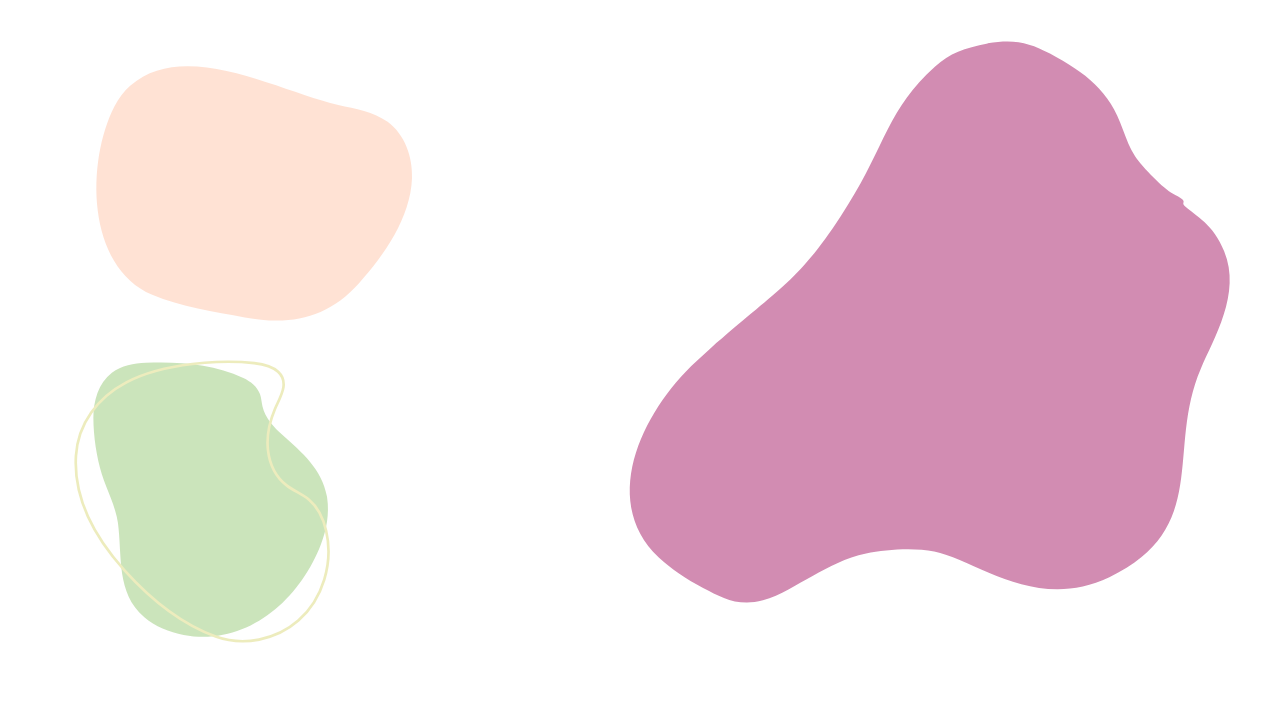 ● عضيات عصوية الشكل أو خيطية، يبلغ قطرها μm 1- 0.5 )  تقريبًا
● لها شكلًا غير ثابت، إذ يمكن أن يتغير باستمرار.
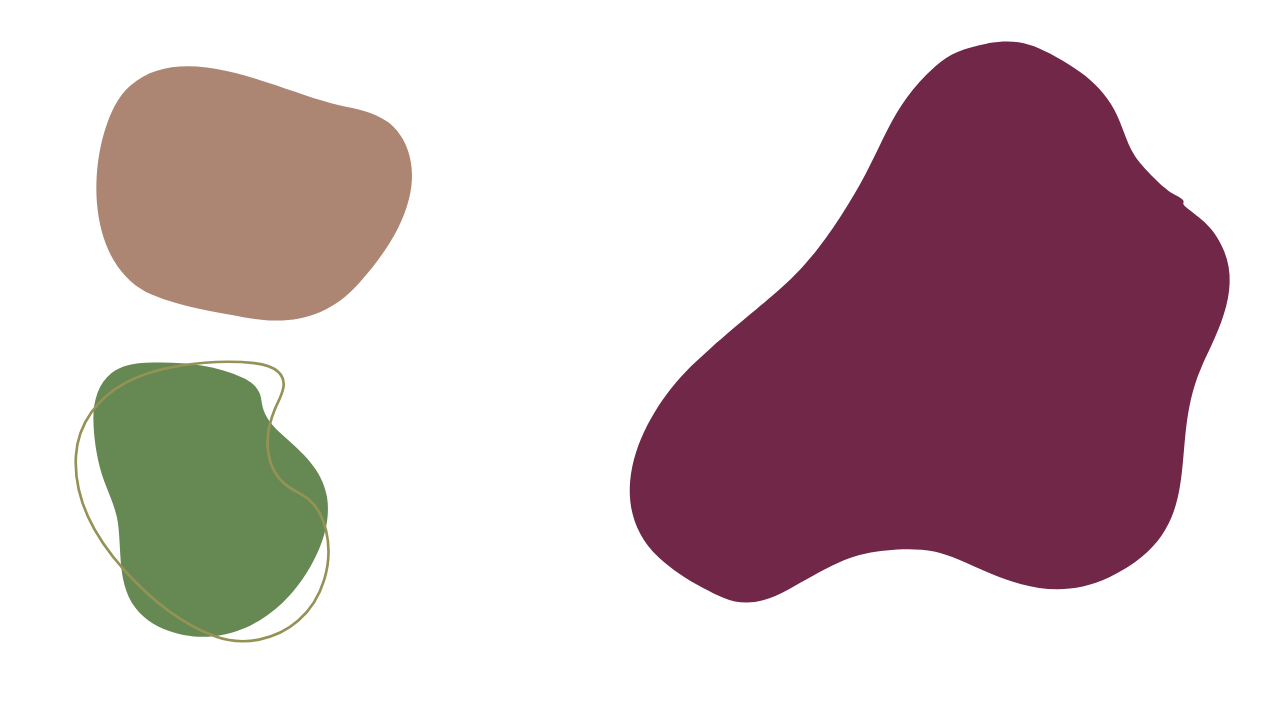 ● يعتمد عدد الميتوكندريا في الخلية على نشاط الخلية, خلايا الكبد النشيطة جدًا تحتوي ما بين 1000 و 2000 ميتوكندريا.
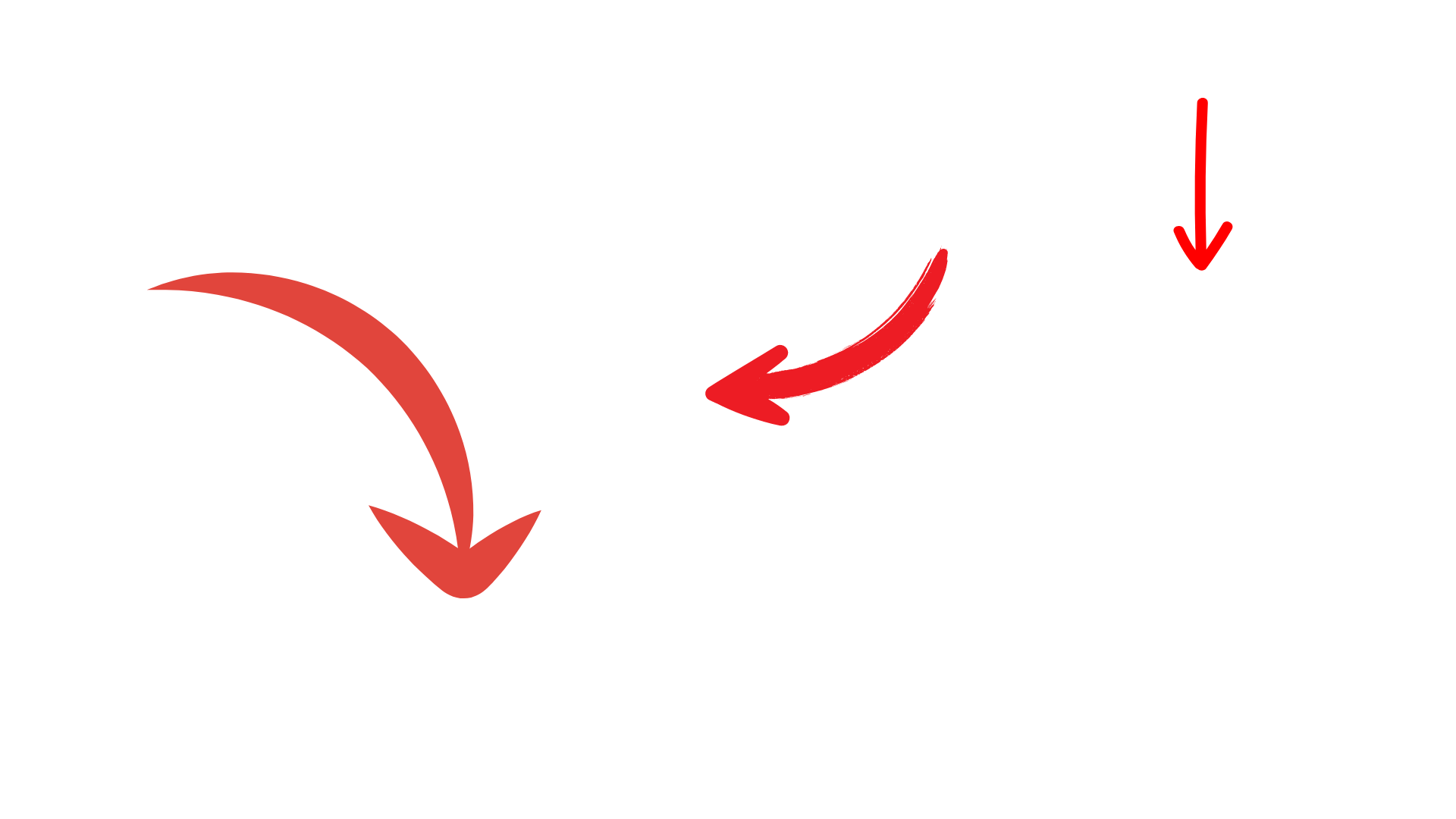 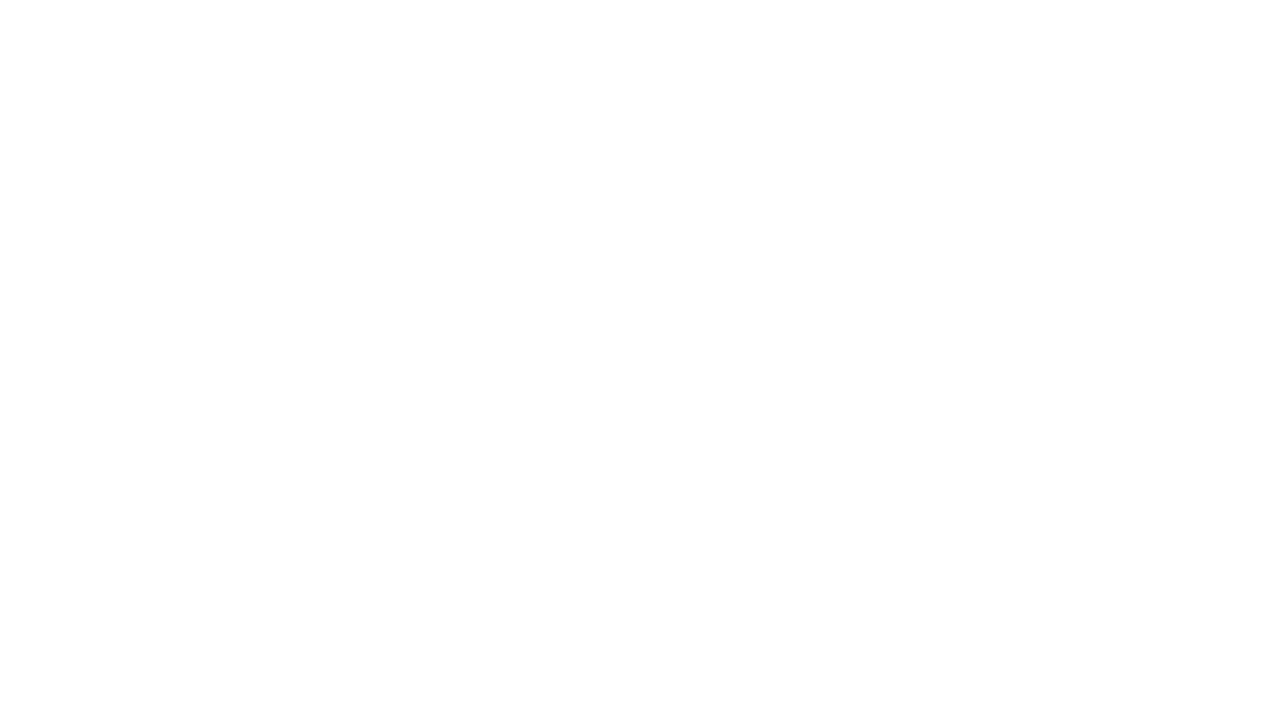 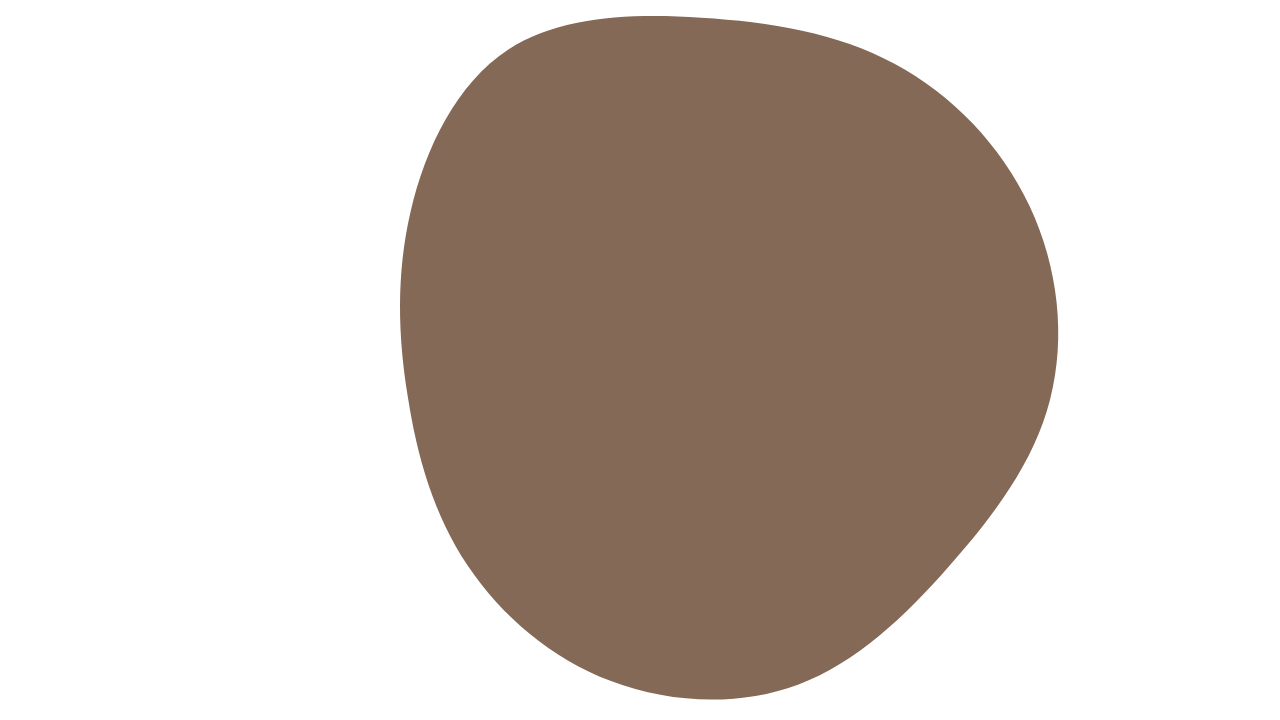 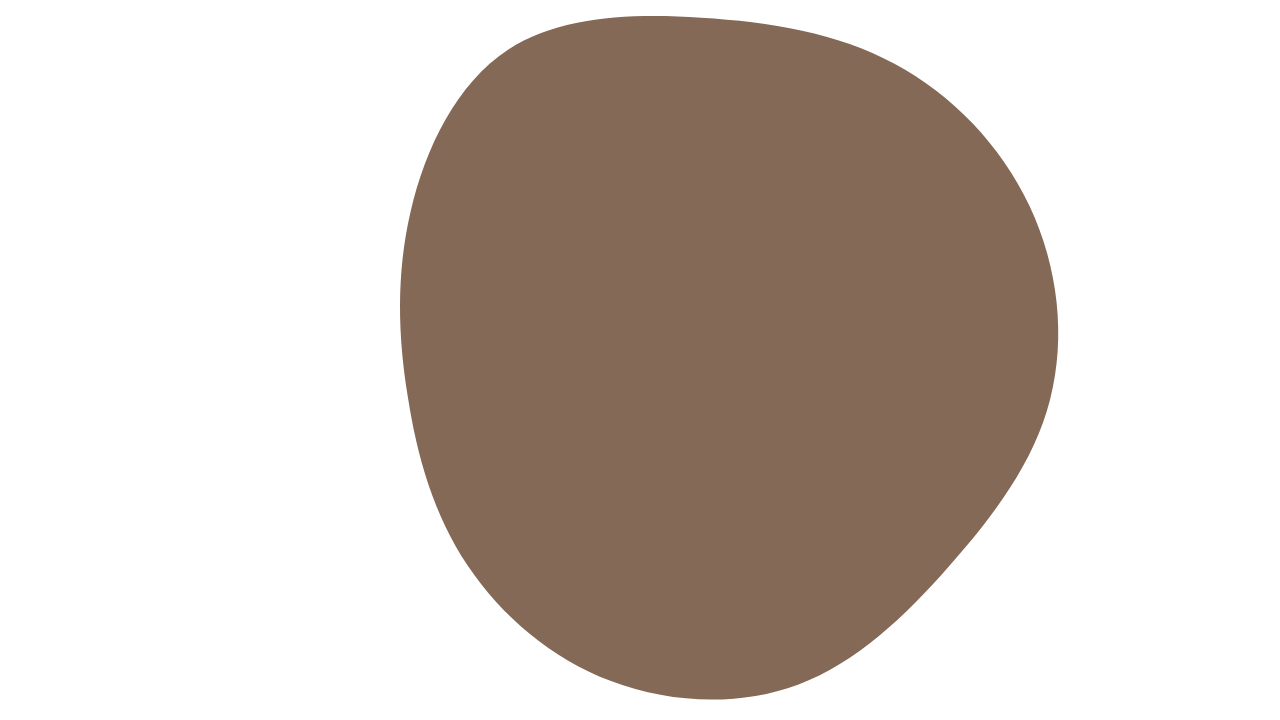 الطفرة
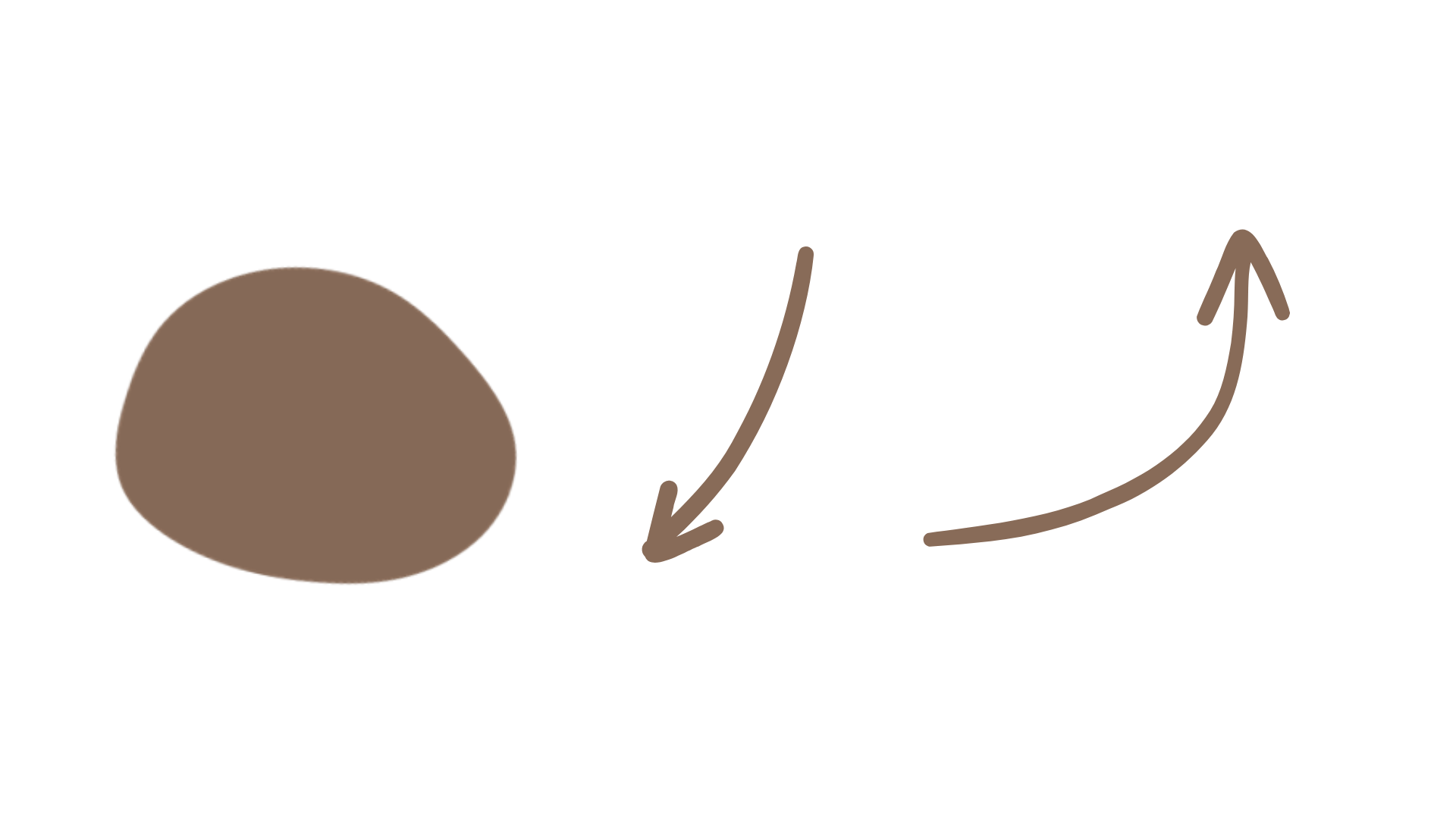 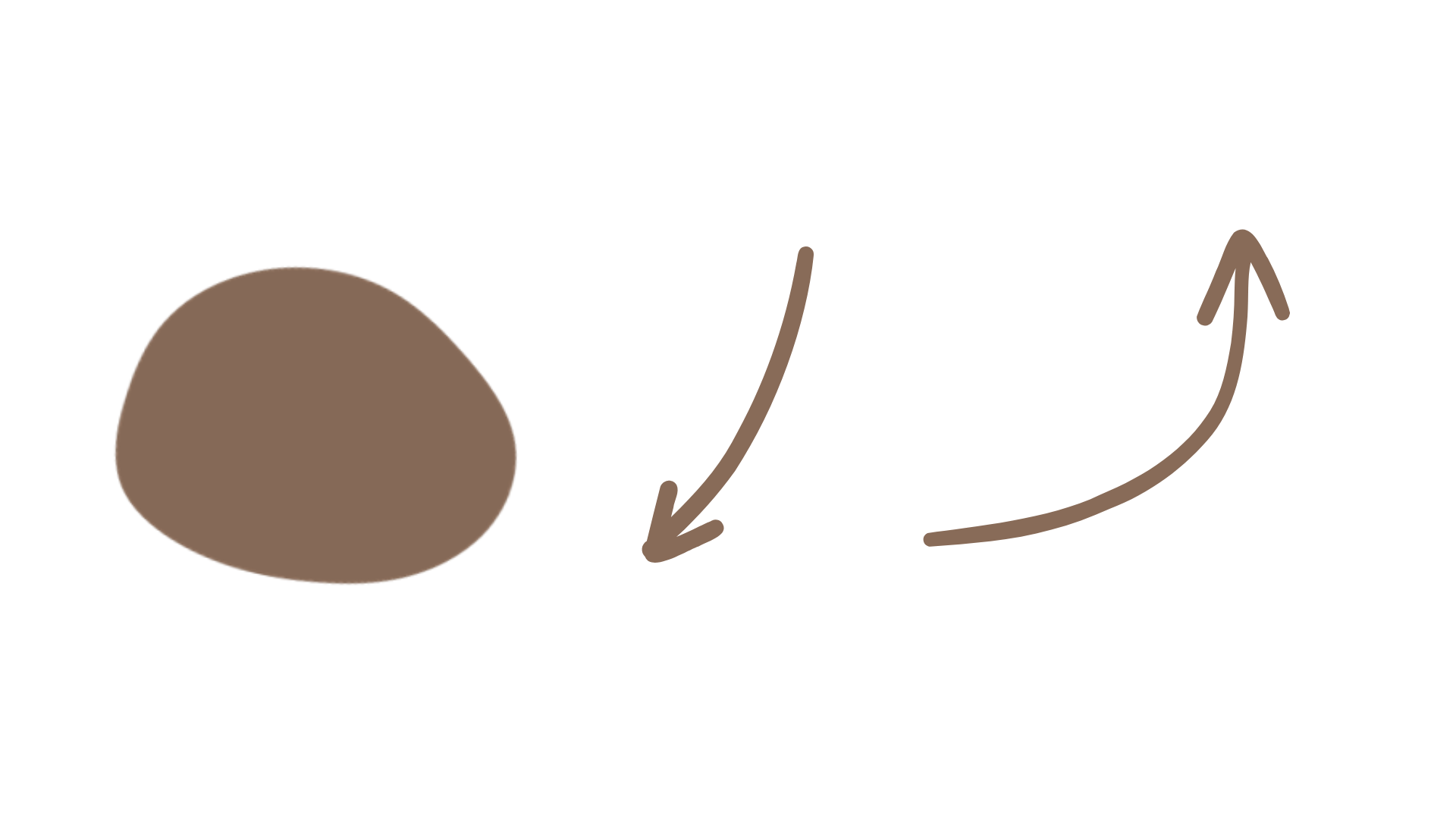 تغيير عشوائي غير متوقع في تركيب أو عدد الكروموسومات في الخلية.
تغيير في تتابع النيوكليتيدات وبالتالي تغير في تتابع القواعد في جزيء DNA
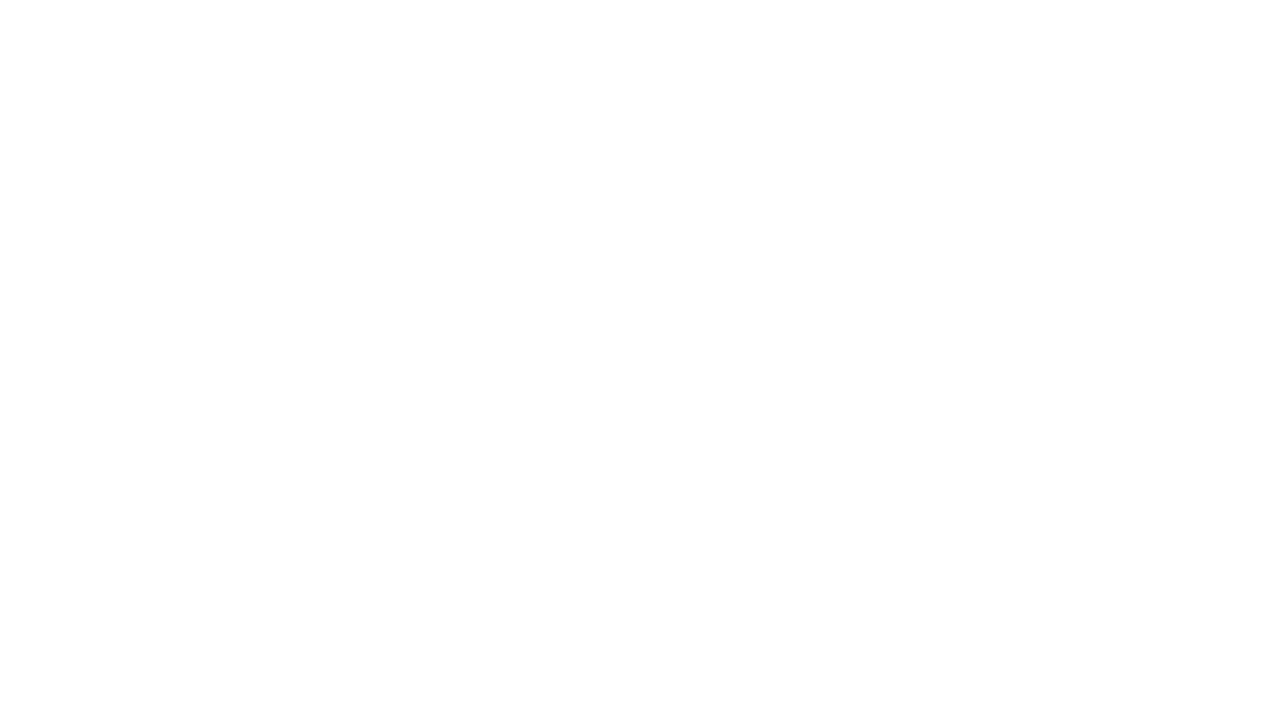 تركيب الميتوكندريا
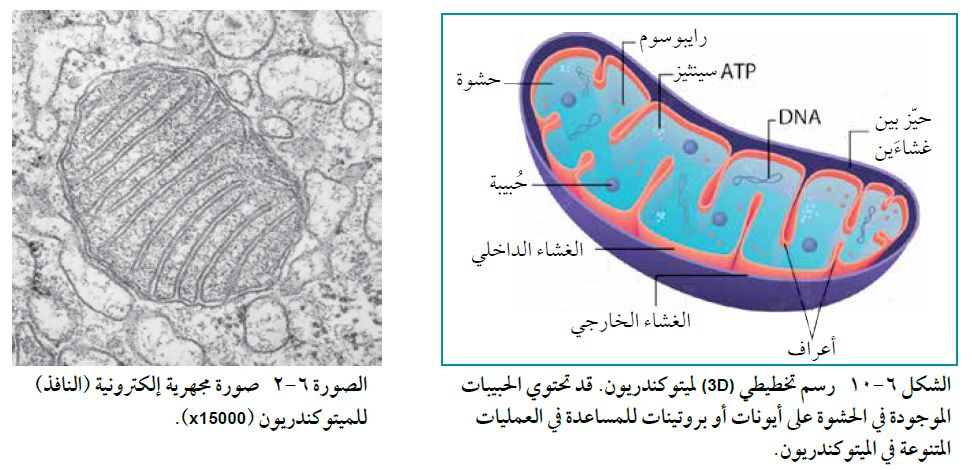 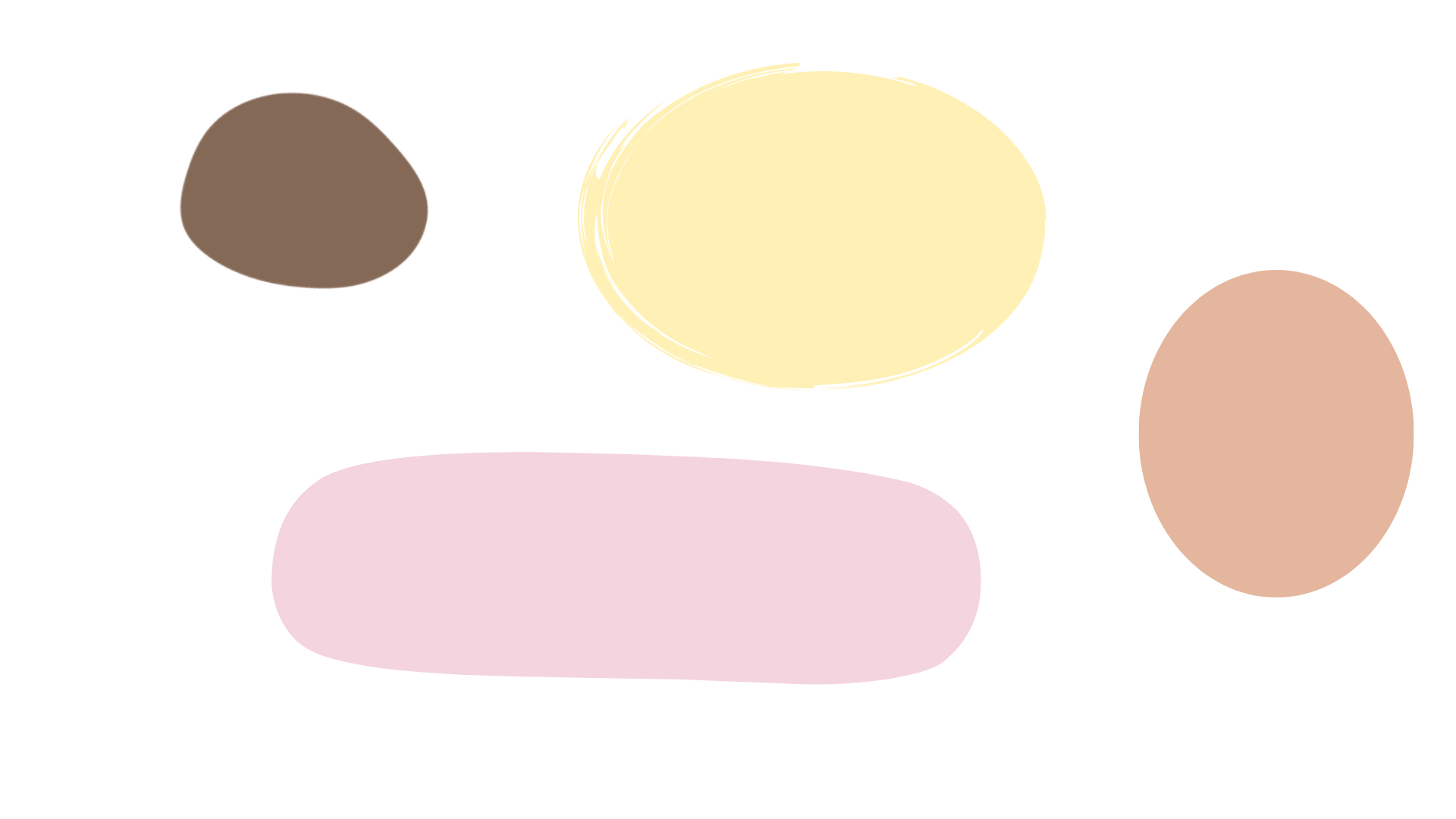 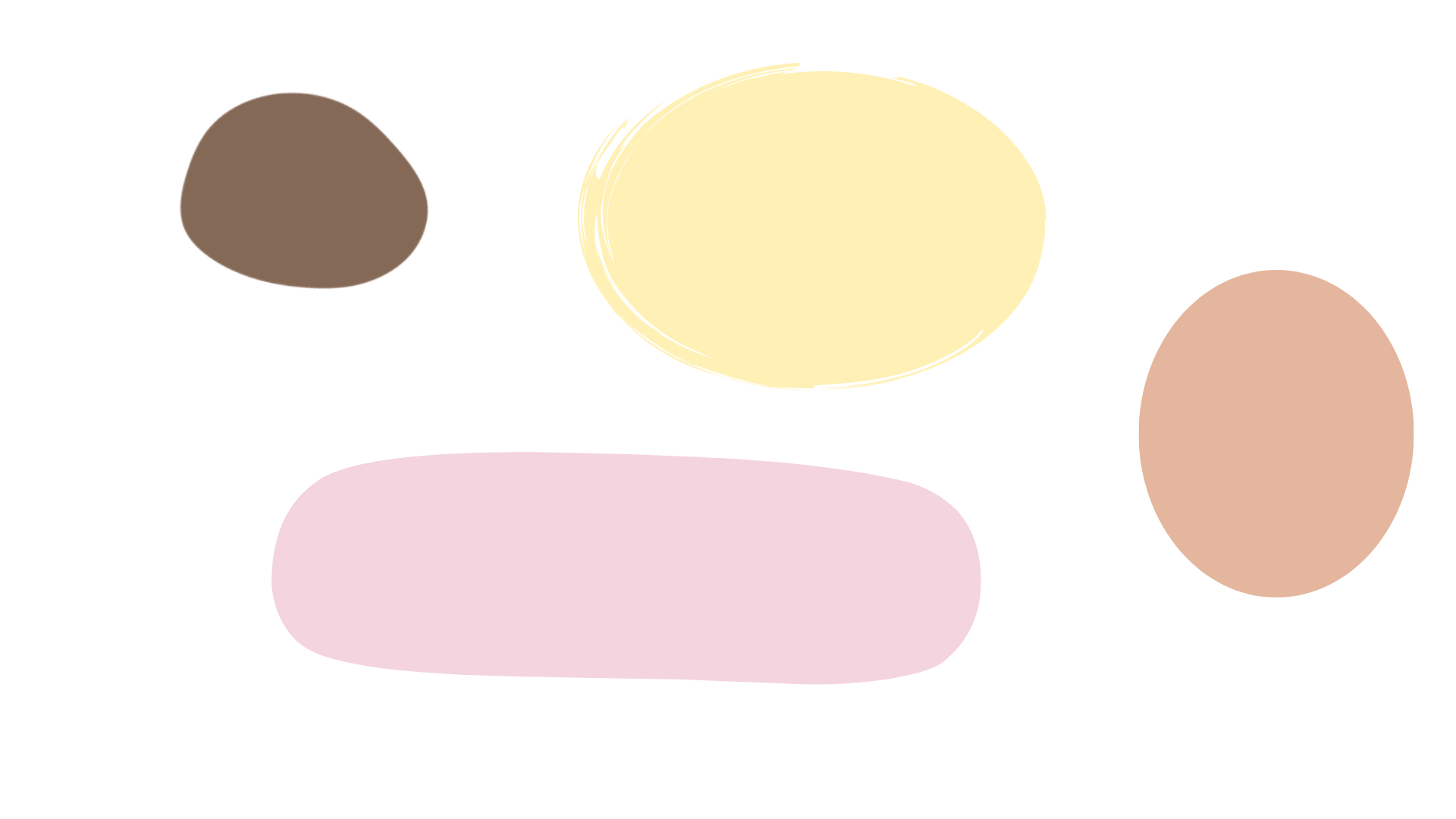 جينية
كروموسومية
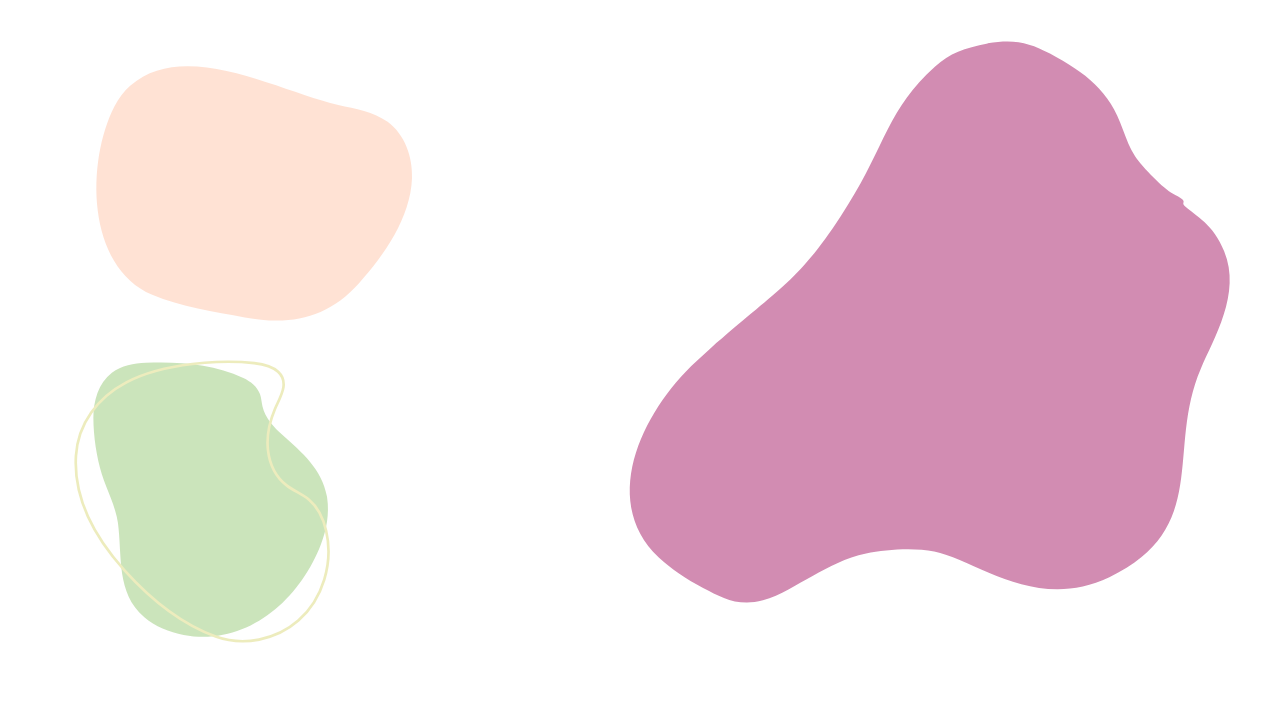 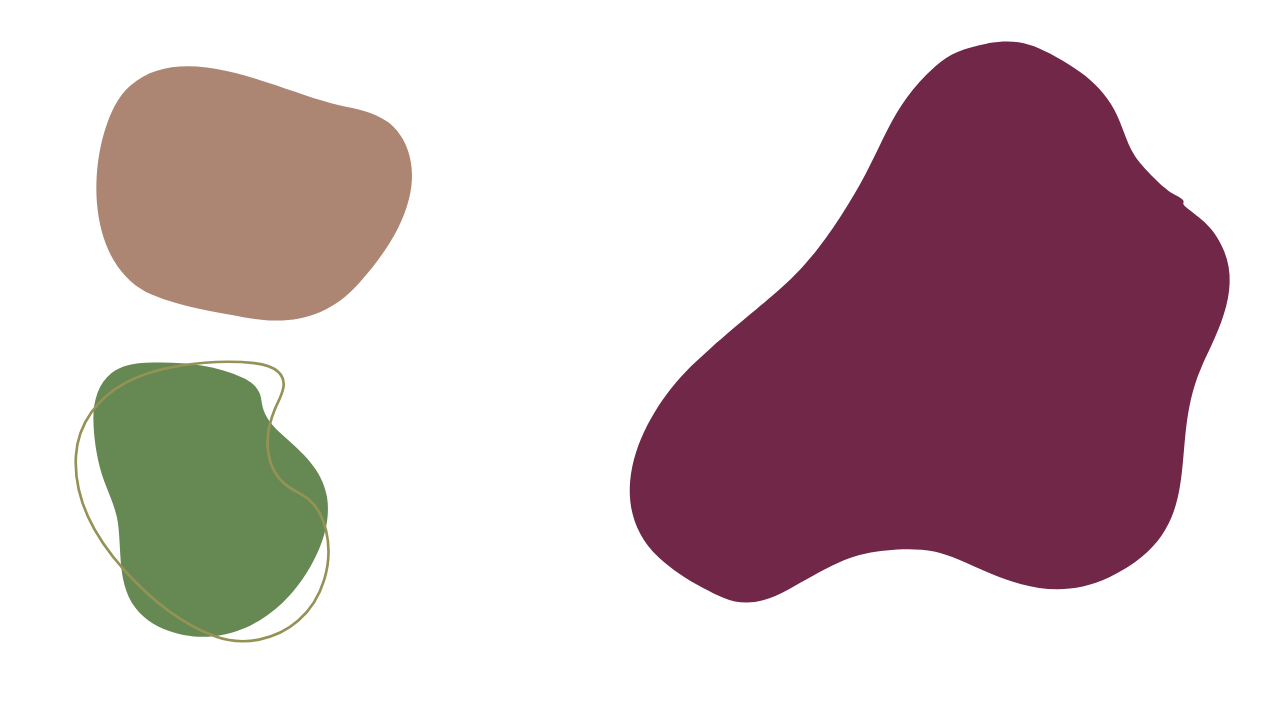 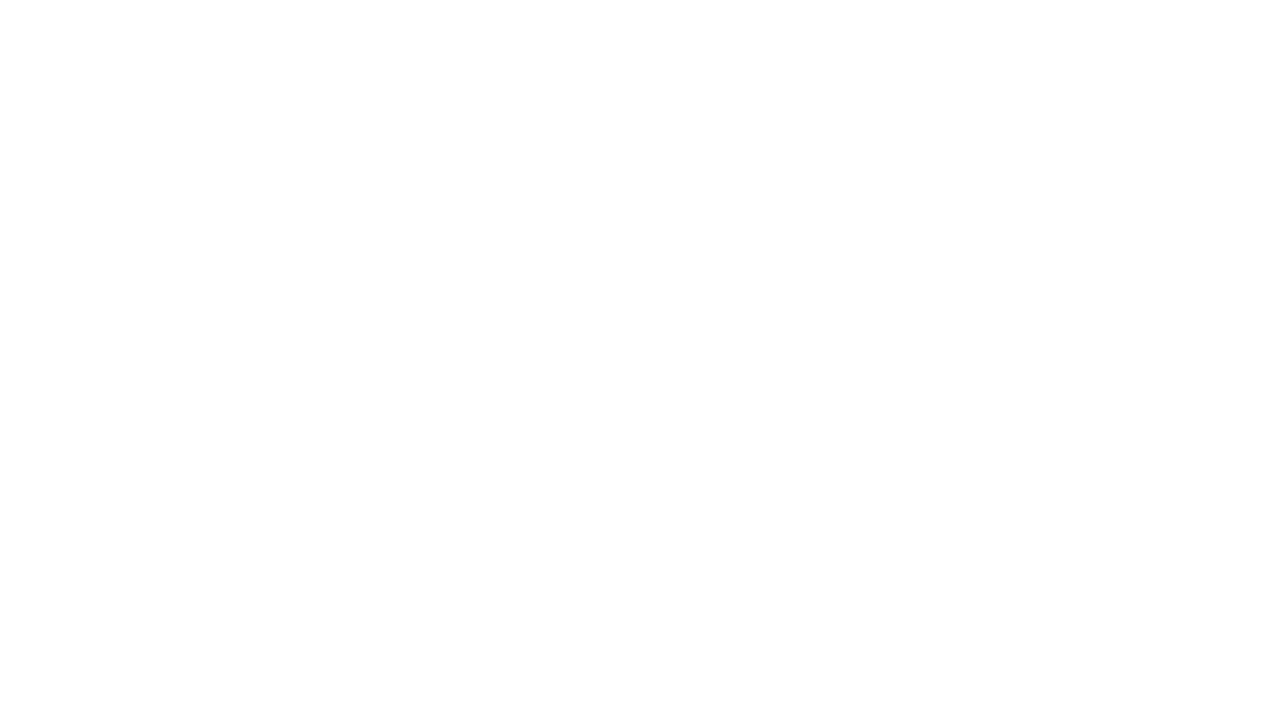 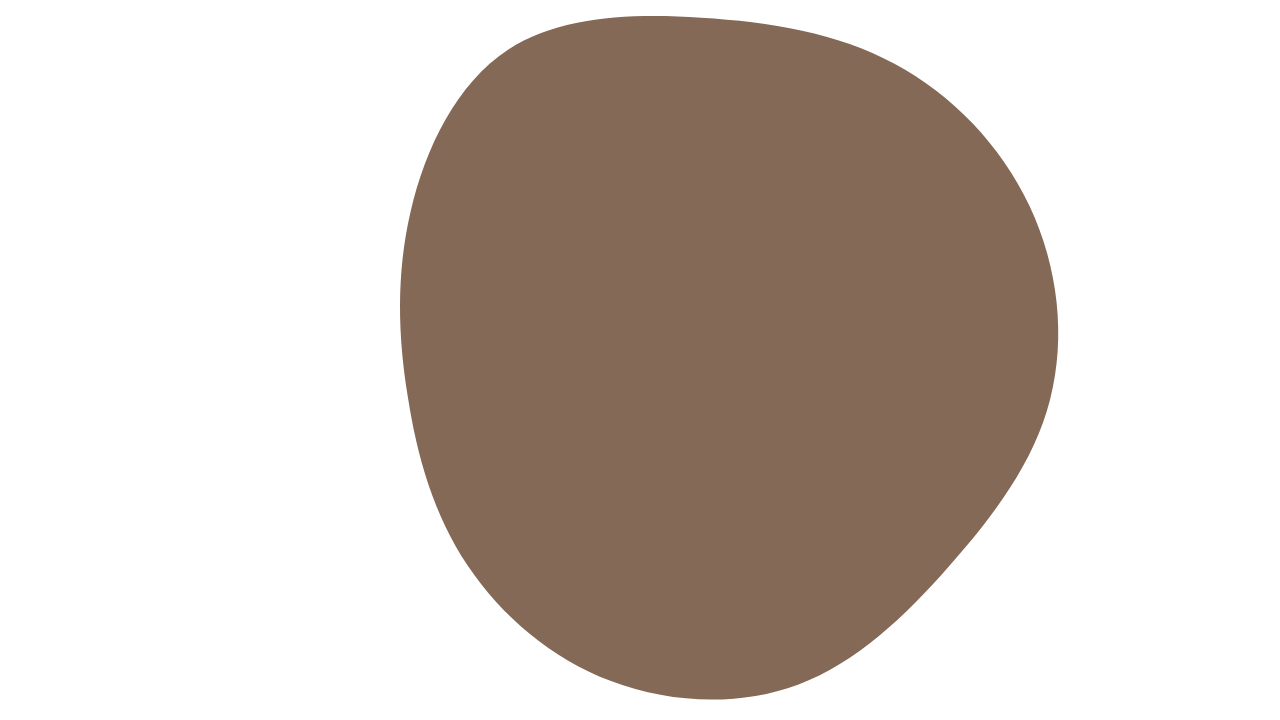 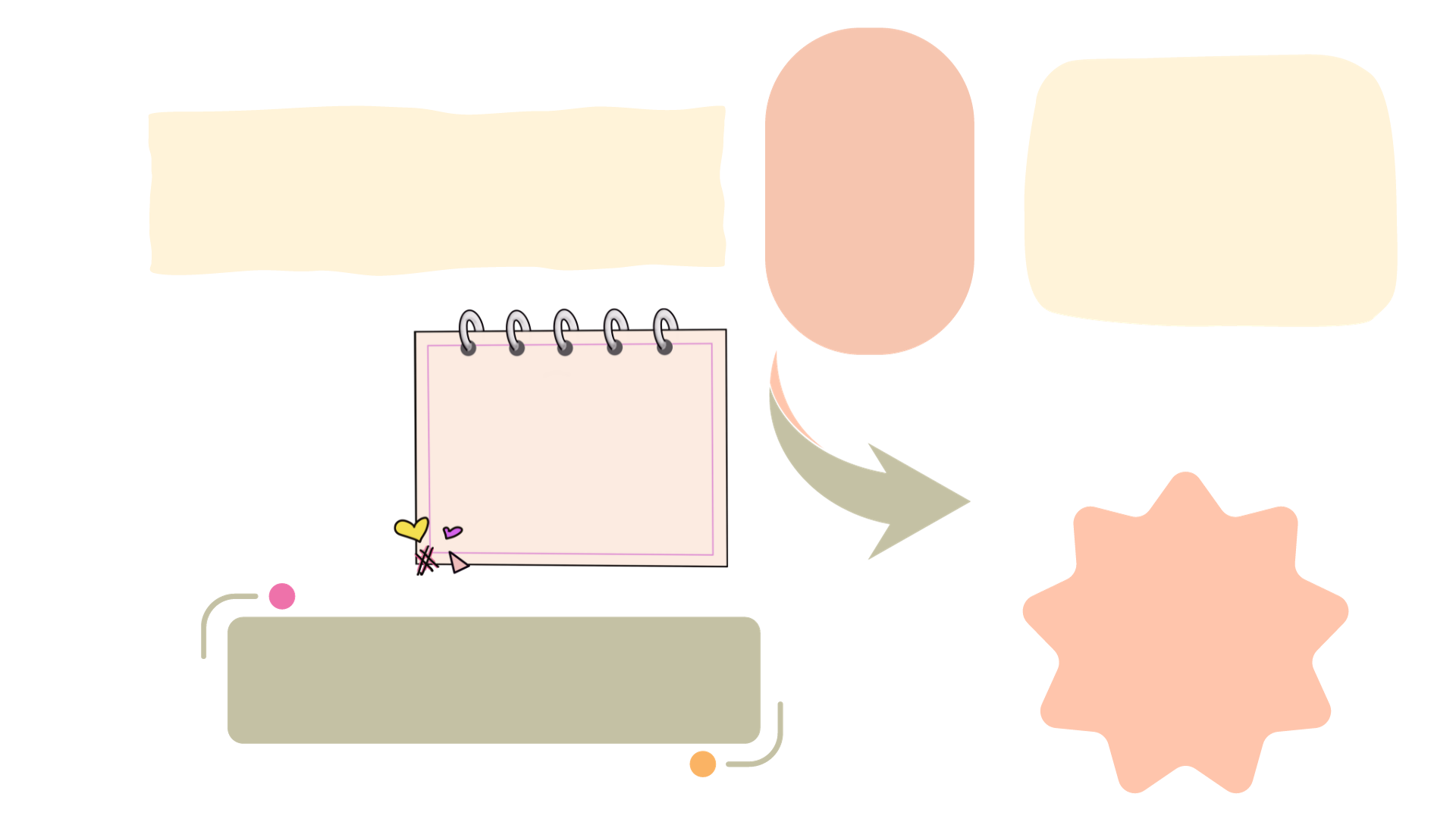 الخلايا الأقل نشاطًا أعراف أقصر وأقل كثافة.
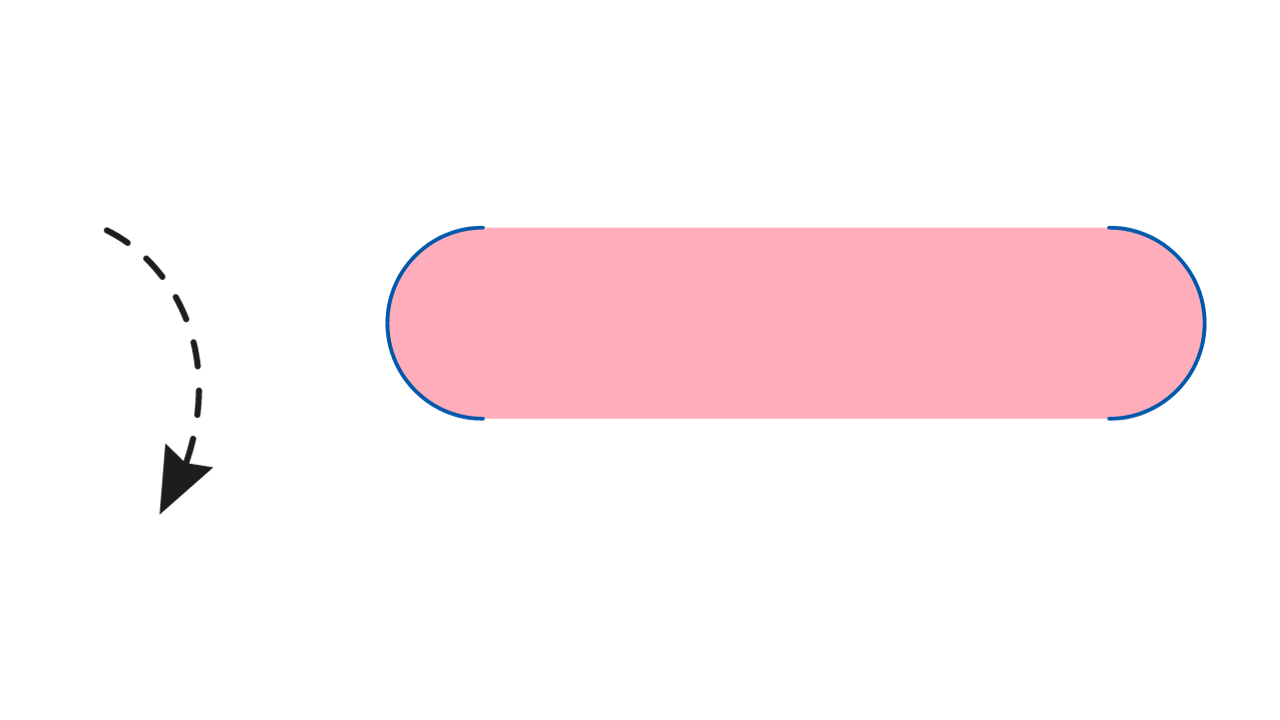 الأعراف
(عرف)
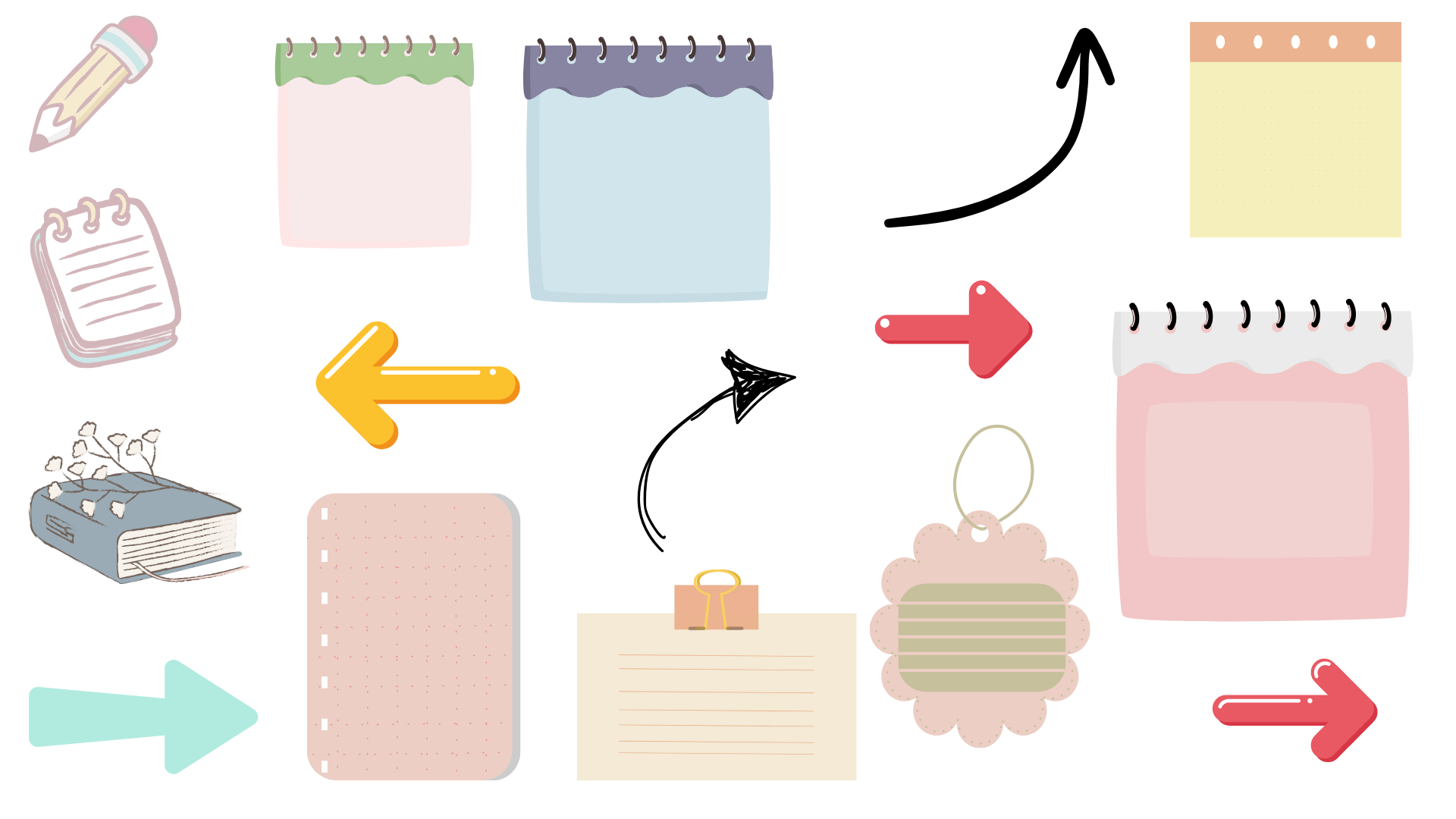 تركيب
 الميتوكندريا
تحاط الميتوكندريون، كما البلاستيدة الخضراء، بغلاف من غشاءَين من الدهون المفسفرة
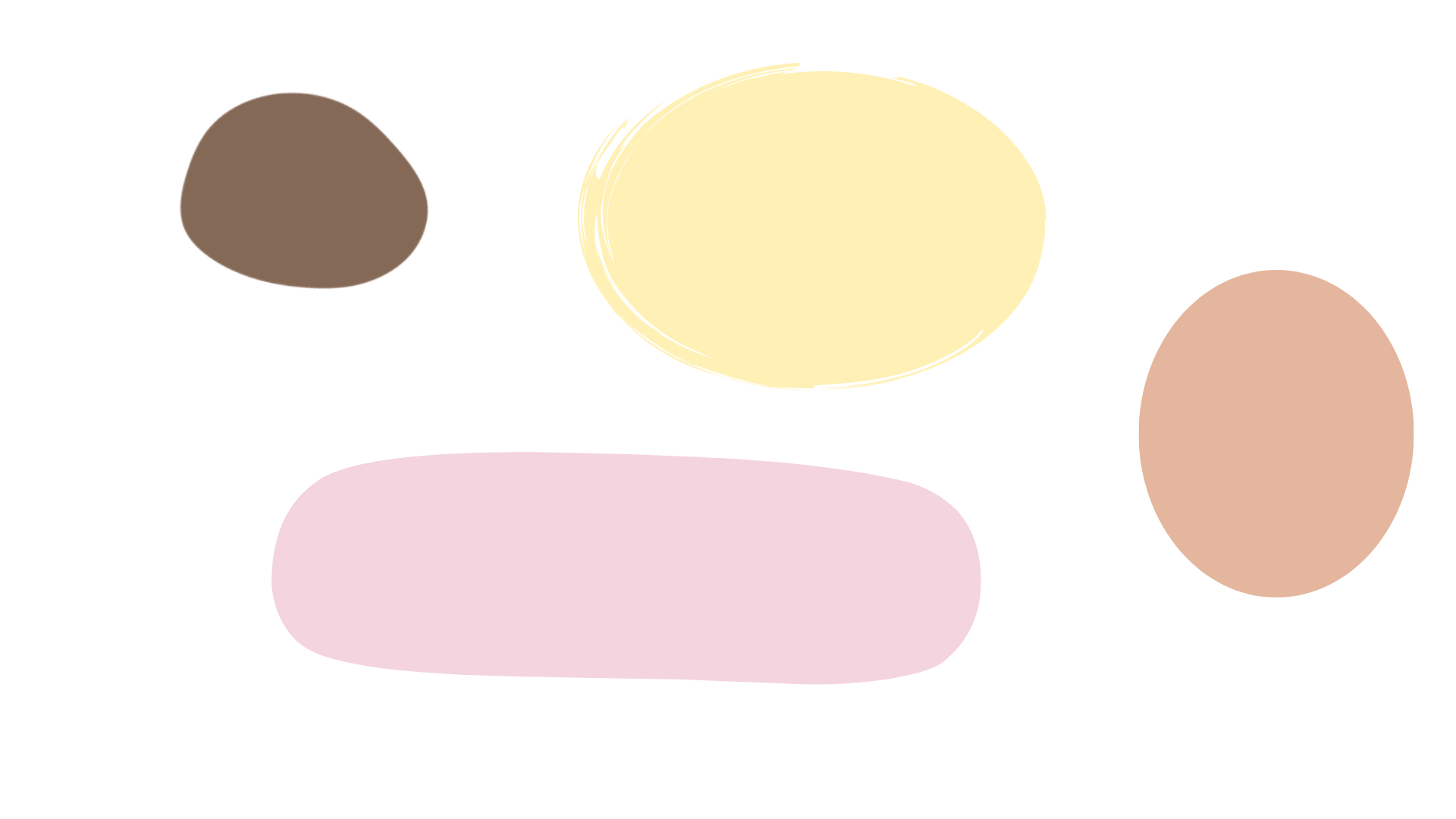 الغشاء الخارجي أملس، بينما الغشاء الداخلي ينثني نحو الداخل مكونًا طيّات
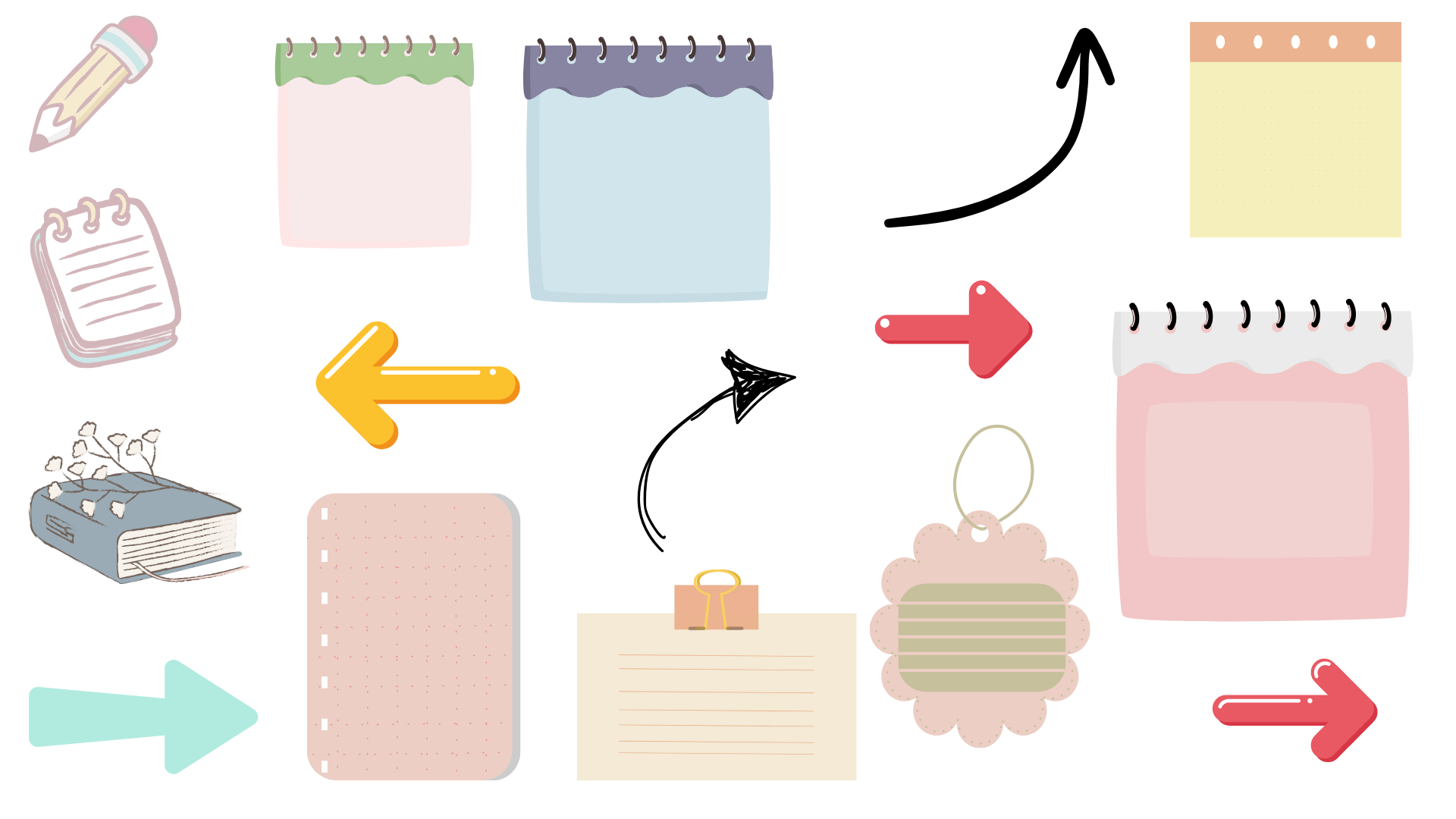 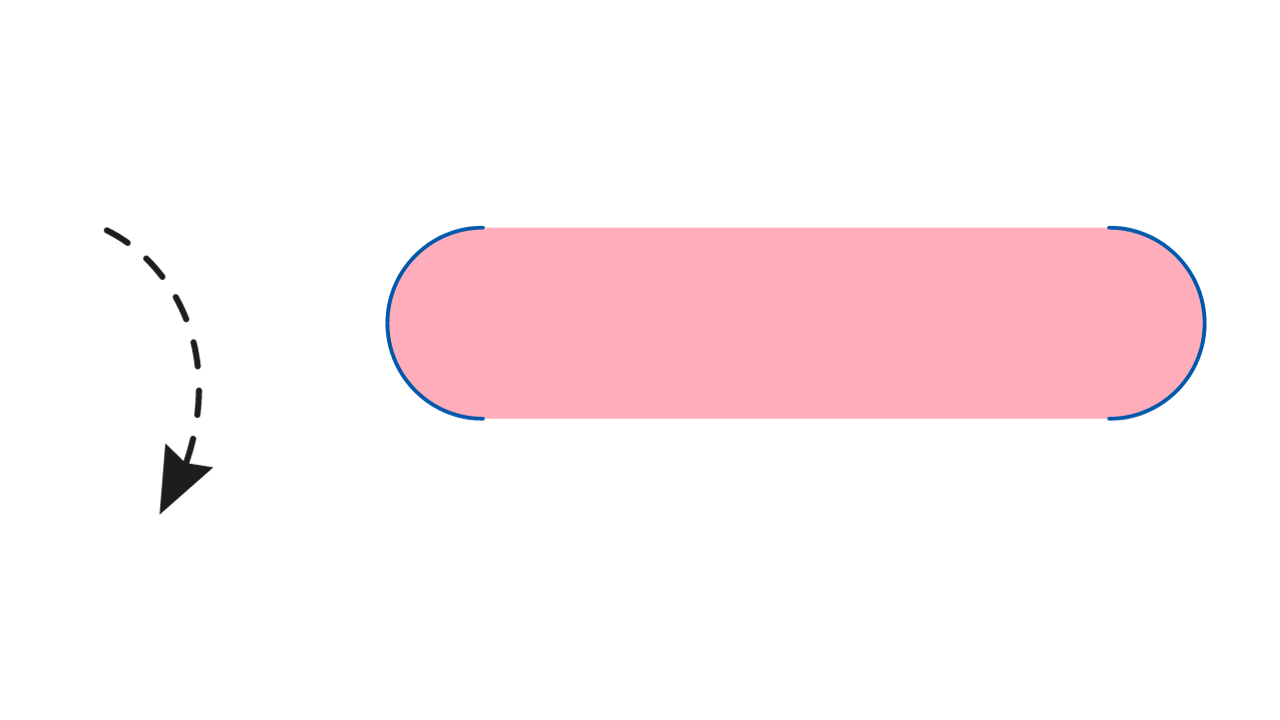 الخلايا النشطة
أعراف أطول وأكثر كثافة
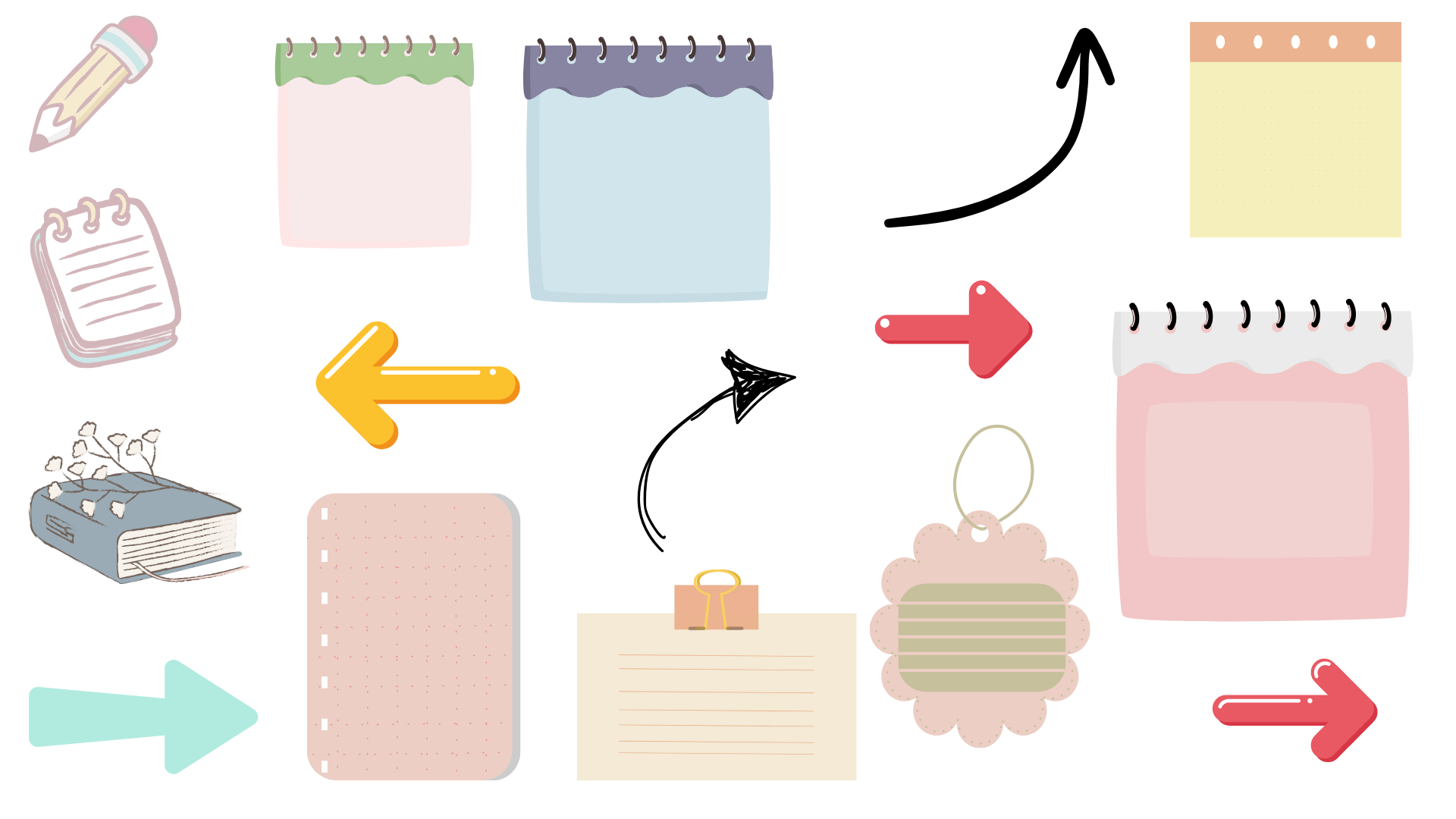 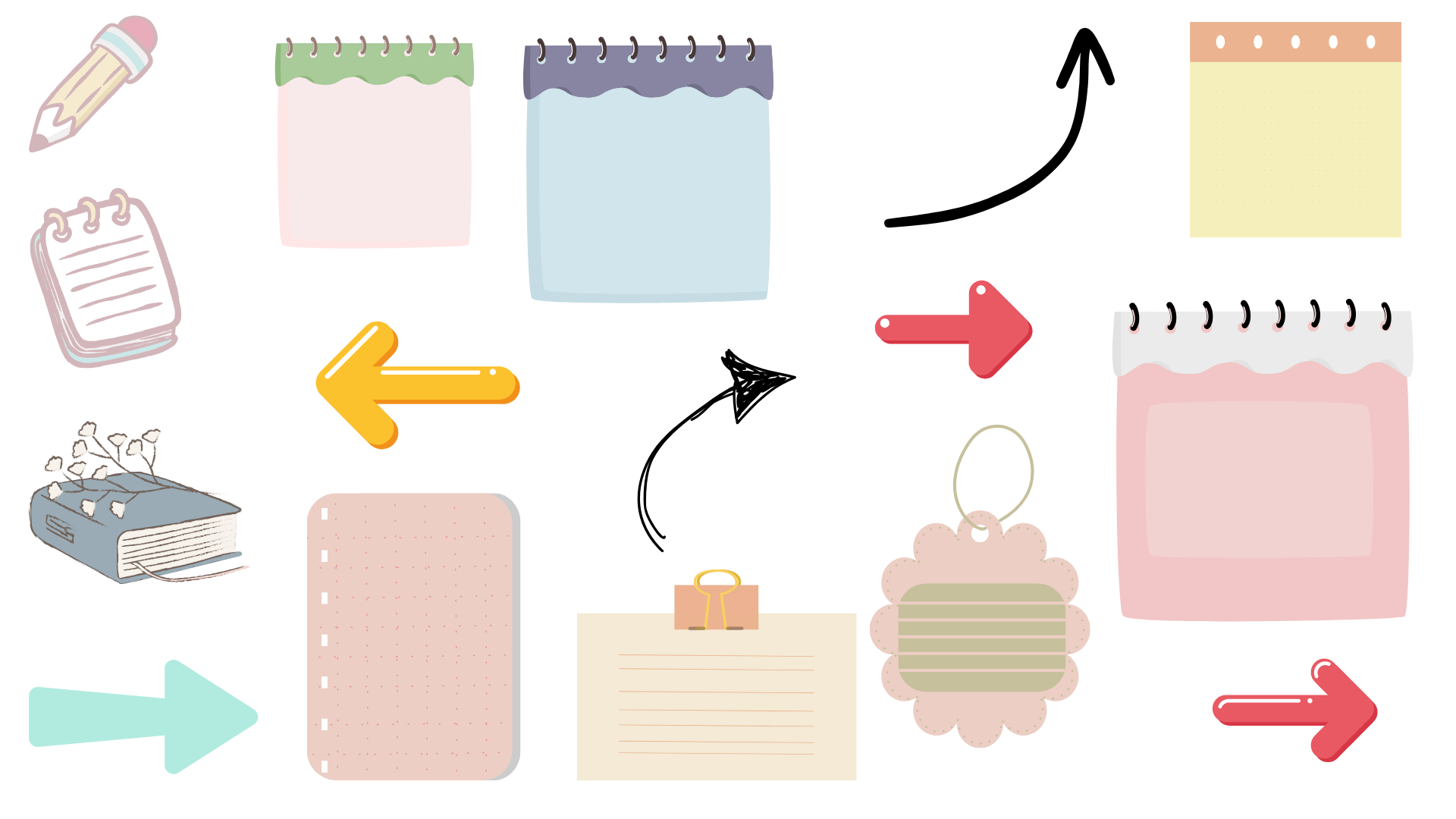 توفر للغشاء الداخلي في الإجمالي مساحة سطح كبيرة.
وتختلف أعراف الميتوكندريا في الأنواع المختلفة من الخلايا
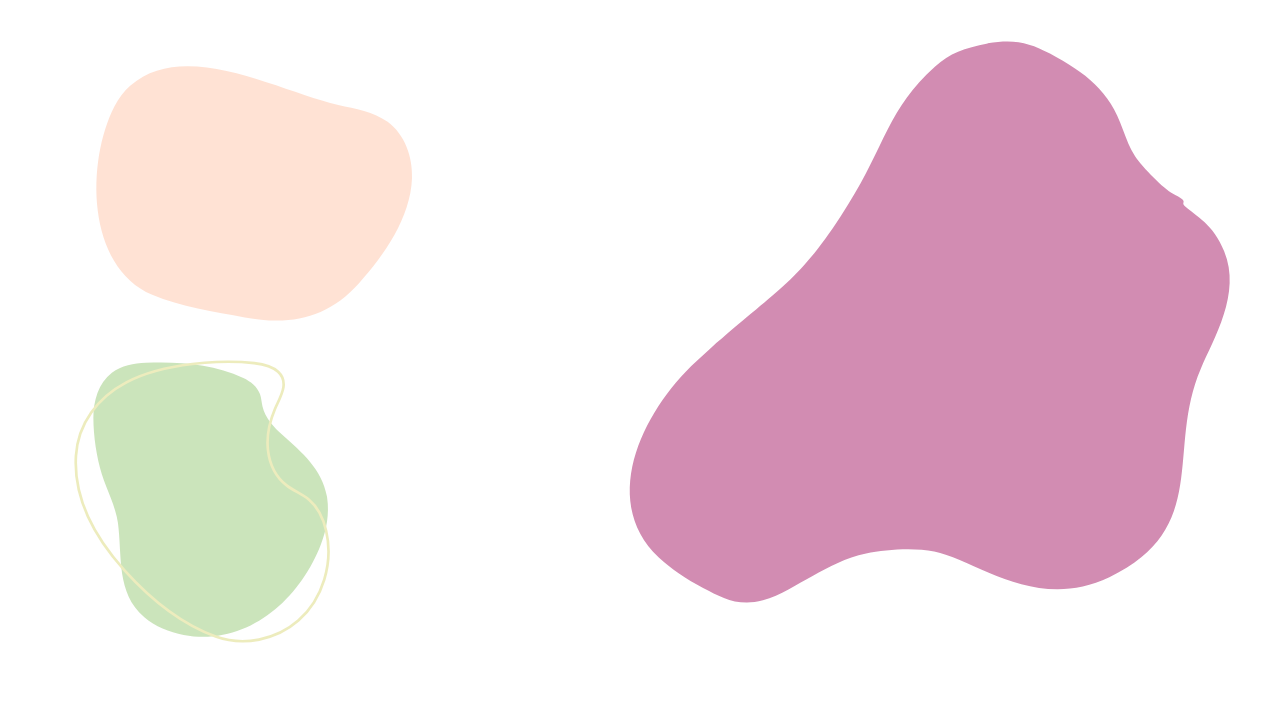 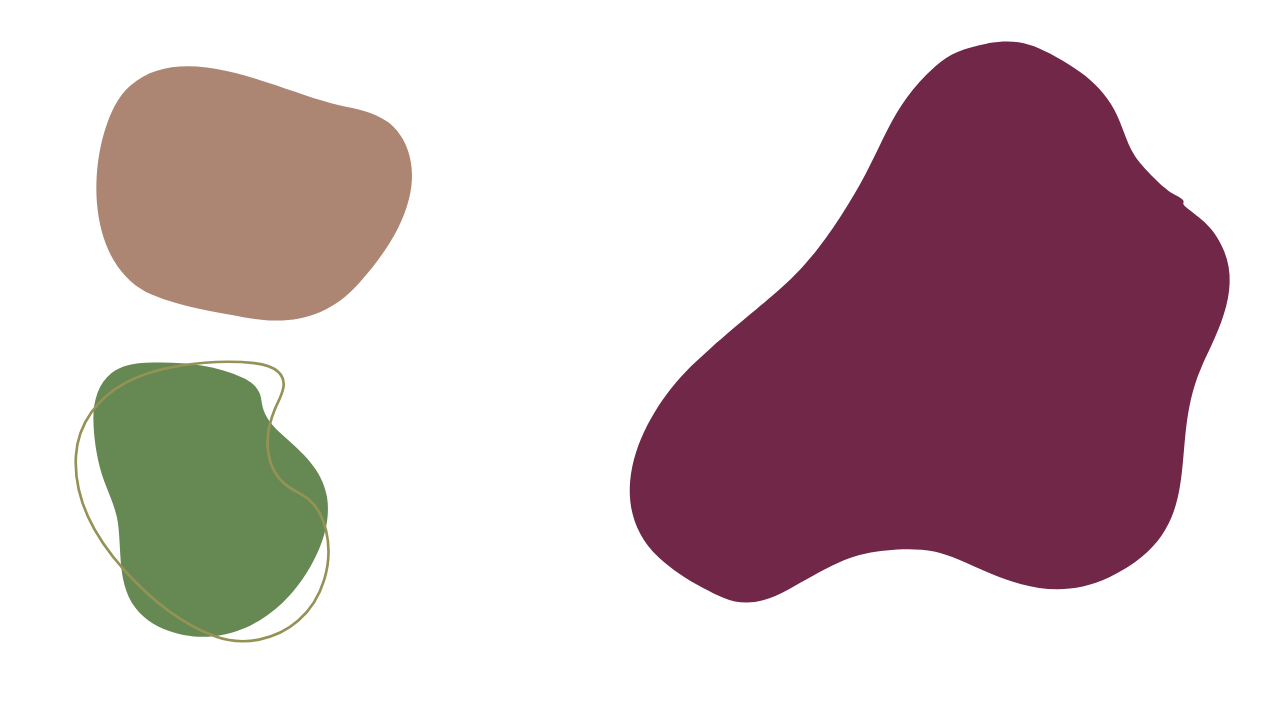 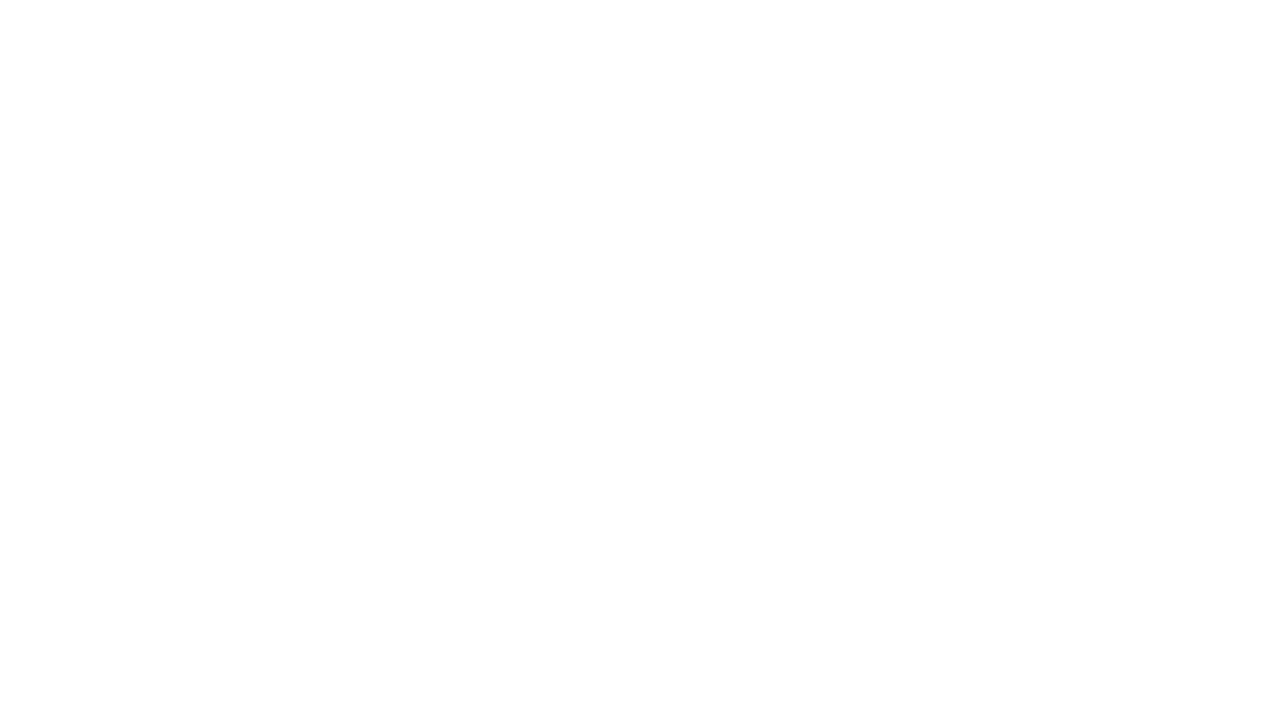 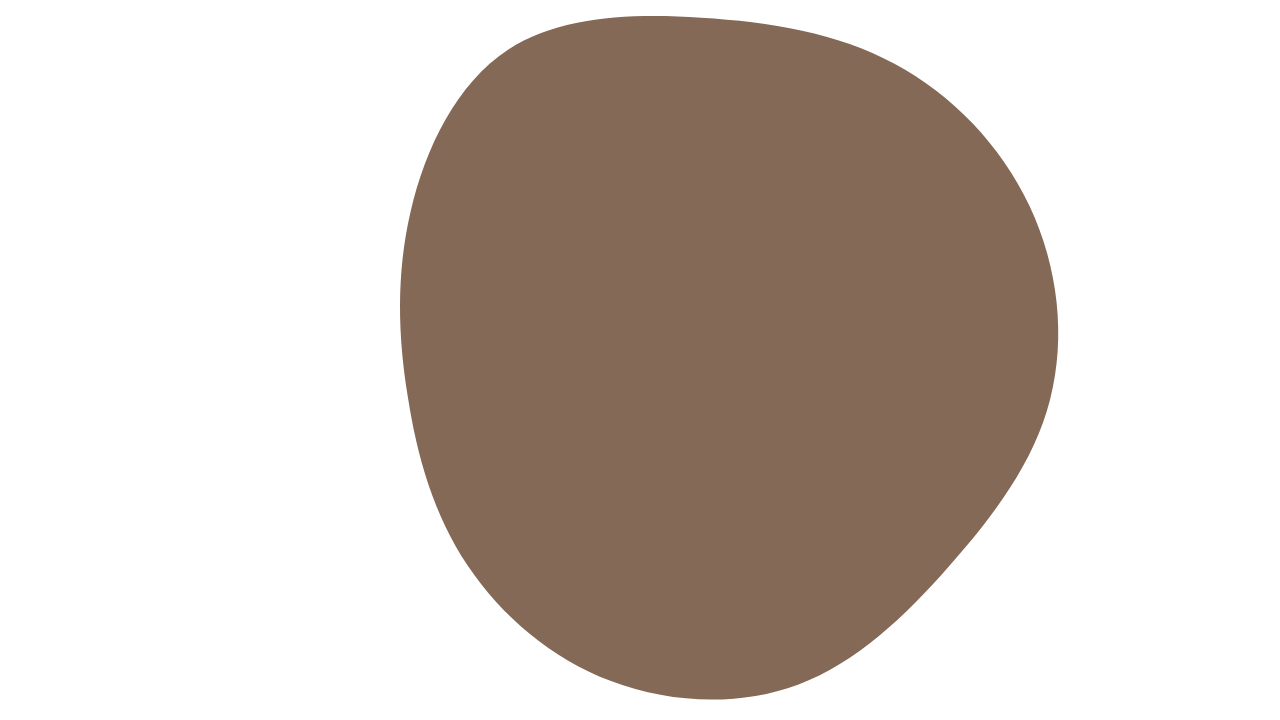 تركيب
 الميتوكندريا
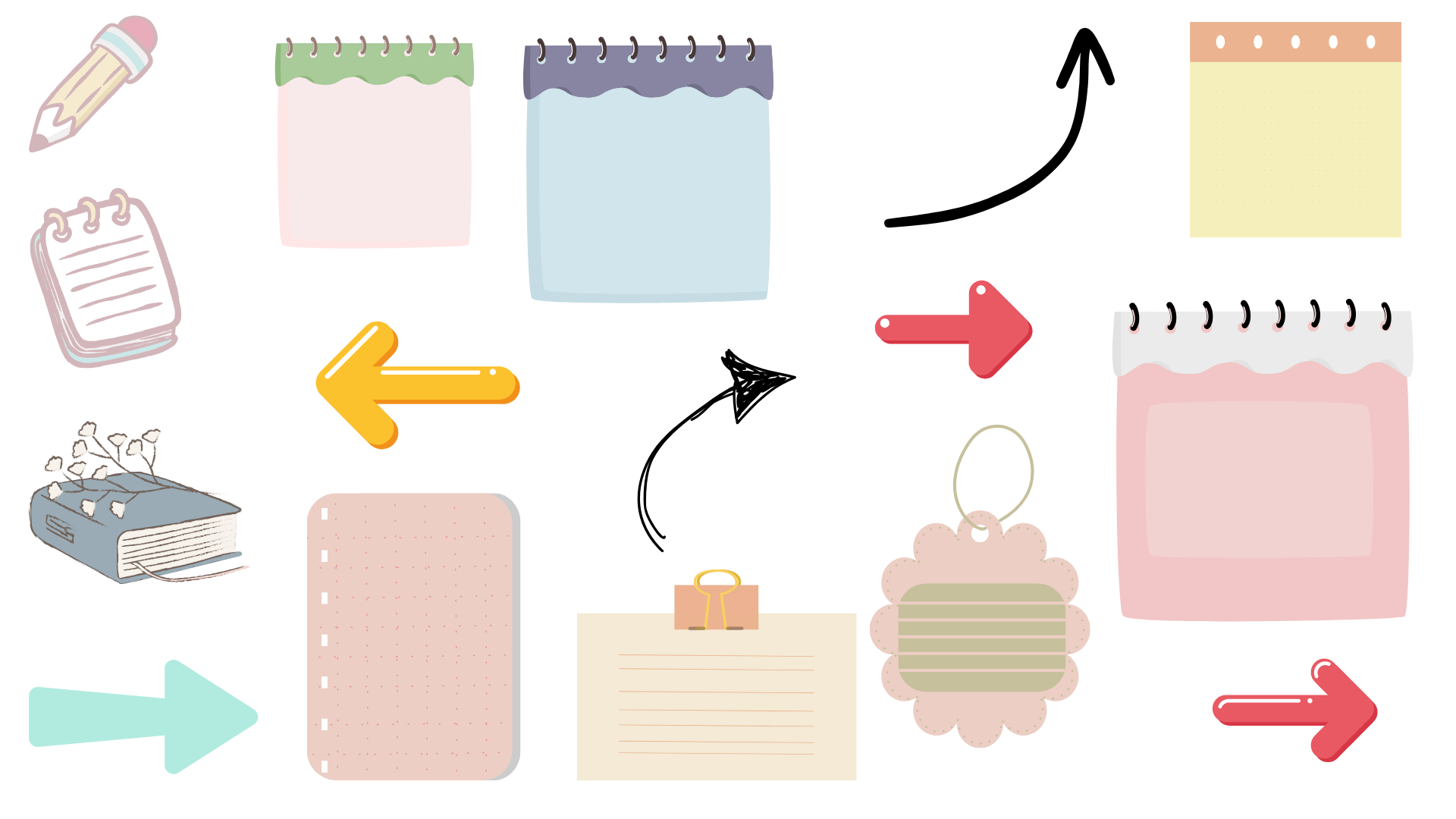 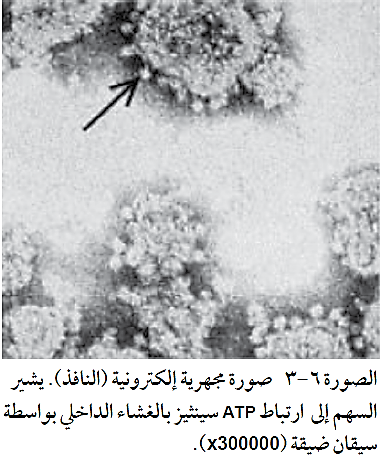 هناك فرق بين نفاذية غشاءي الميتوكندريا
الغشاء الداخلي
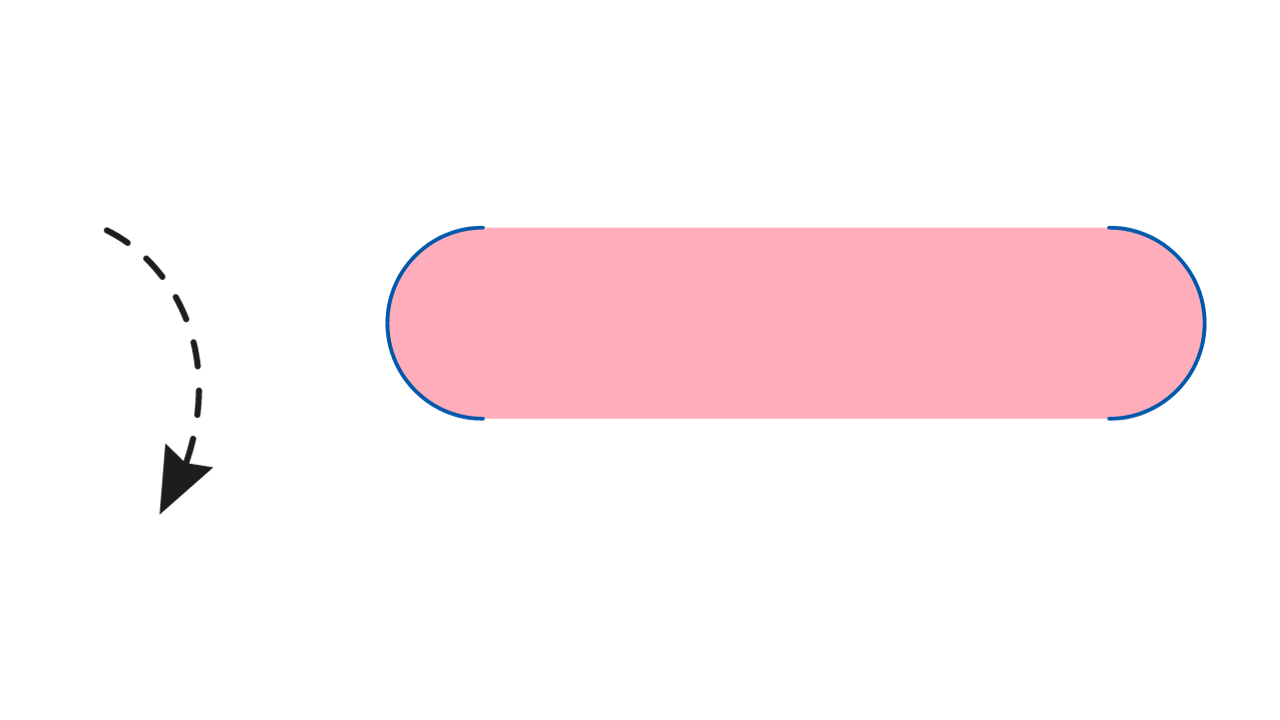 الغشاء الخارجي
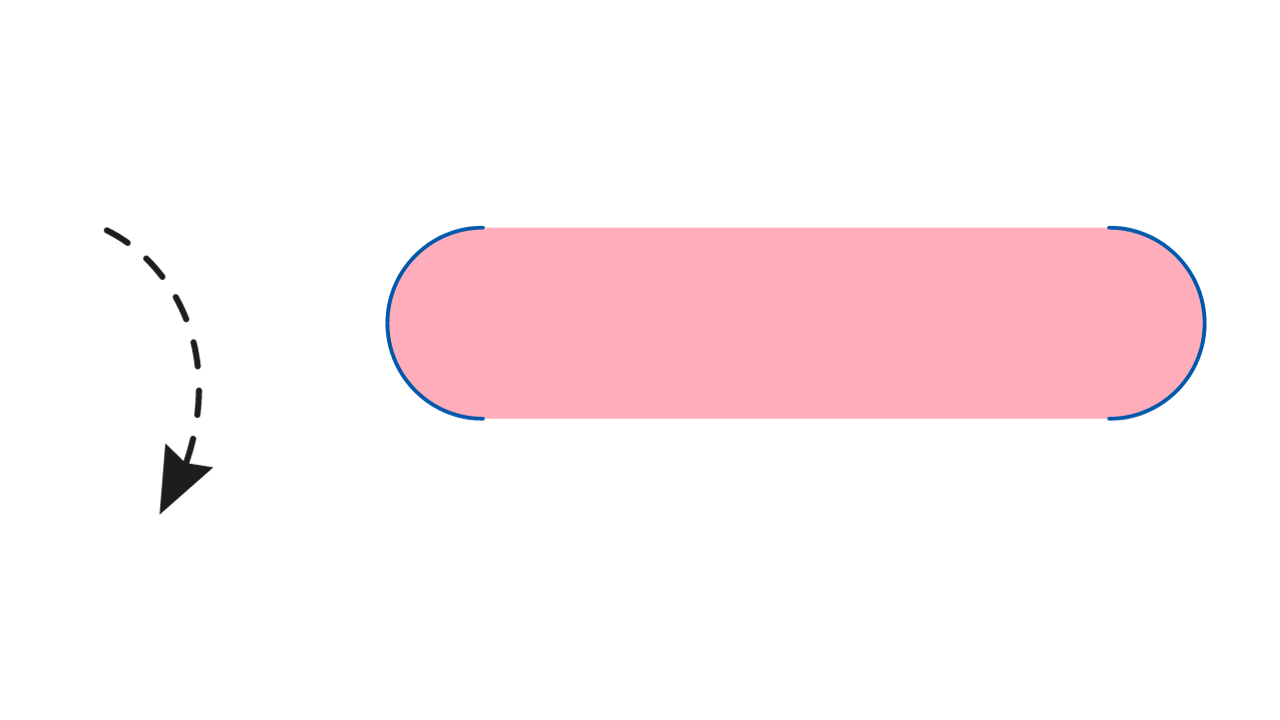 أقل نفاذية. 
ويمكن أن ترى في الصورة المجهرية الإلكترونية كرات صغيرة بقطر 9 nm منتشرة في الحشوة، ومتصلة بالغشاء الداخلي للميتوكندريون بواسطة سيقان ضيقة لتشكل إنزيم ATPسينثيز
منفذ نسبيًا للجزيئات الصغيرة، 
ما يسمح بمرور المواد اللازمة والناتجة من التفاعل الرابط ودورة كربس والفسفرة التأكسدية، مثل الأكسجين وثاني أكسيد الكربون  ATP و  Pو ADP
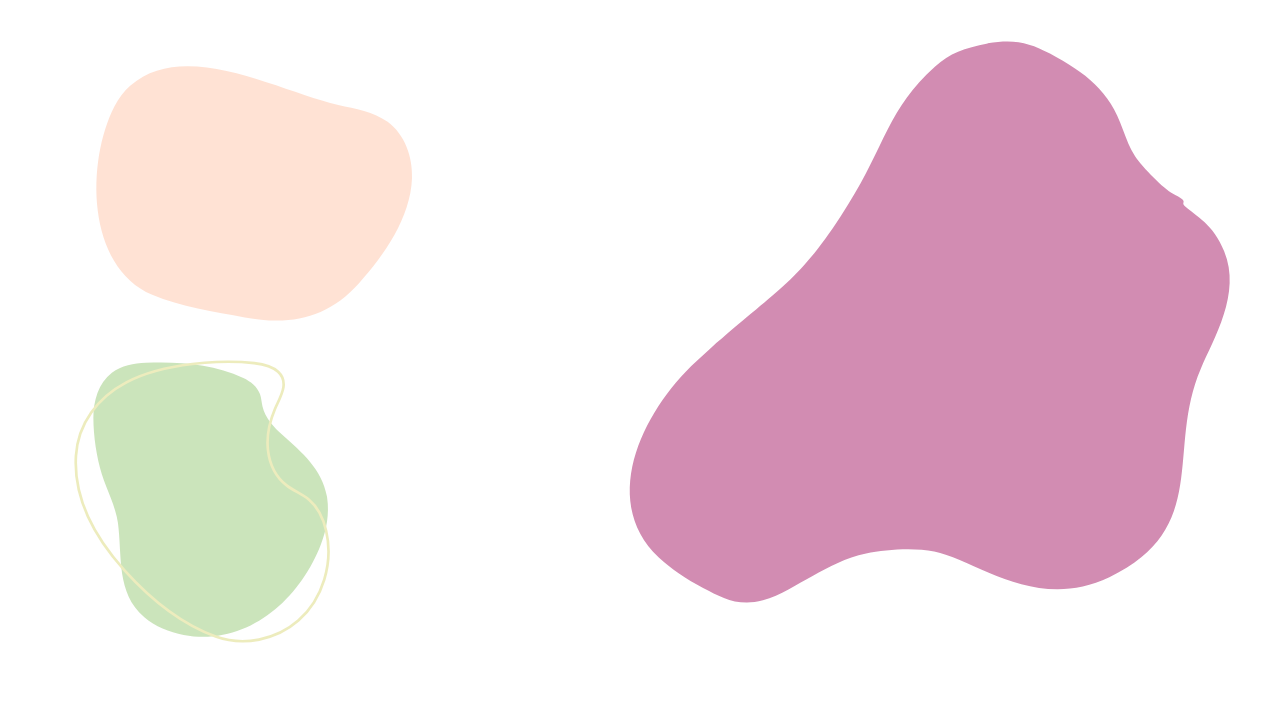 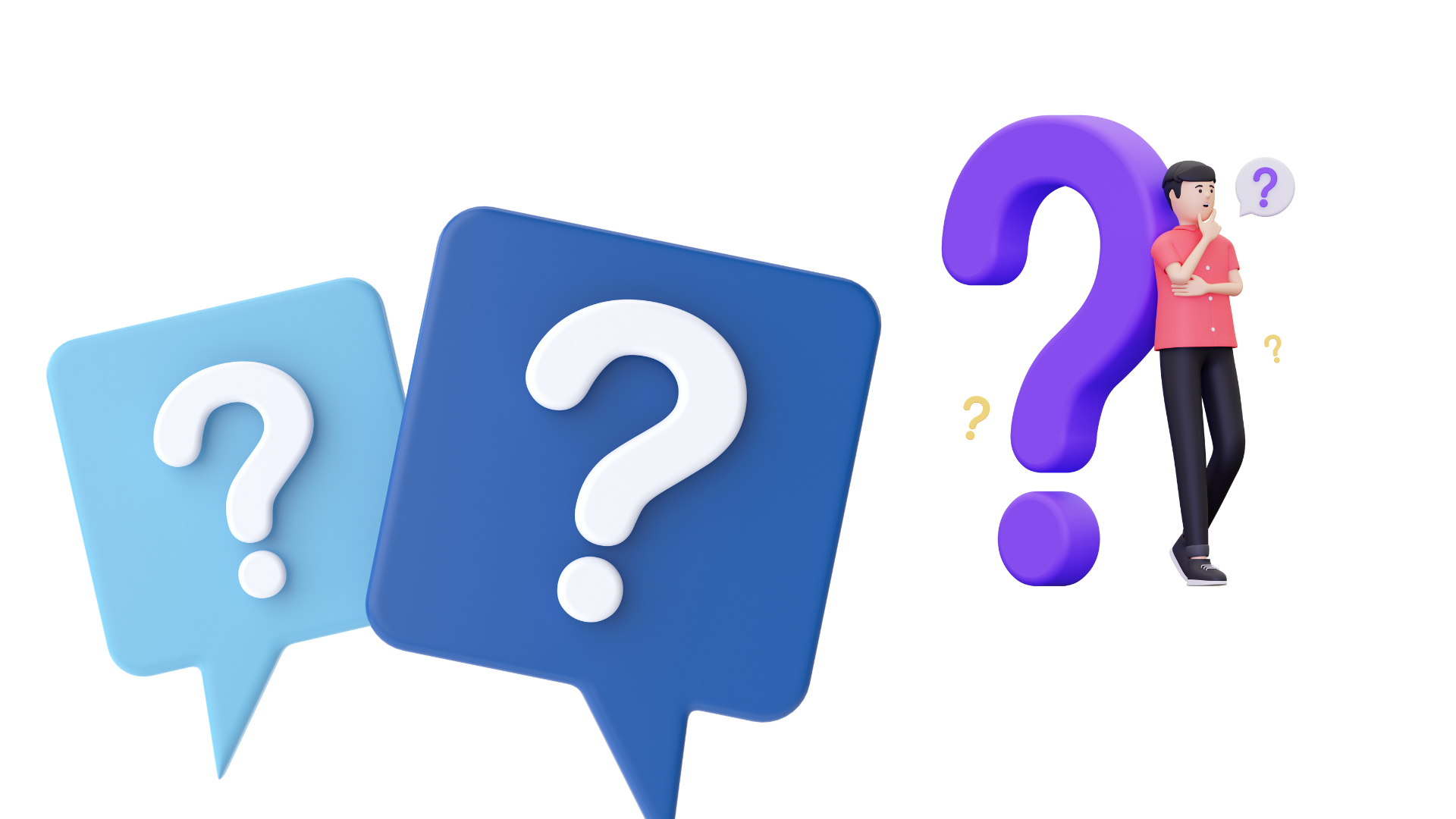 فسر
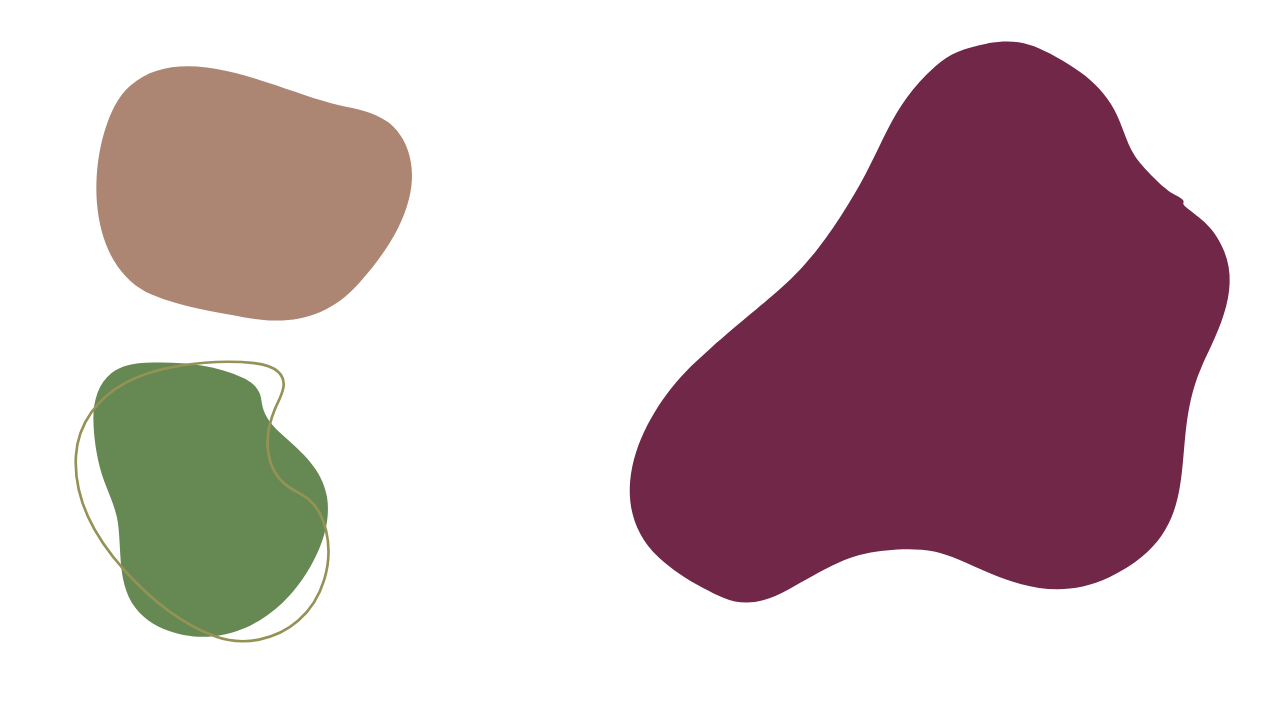 هو مكان وجود سلسلة نقل الإلكترون، ويحتوي على البروتينات اللازمة لذلك
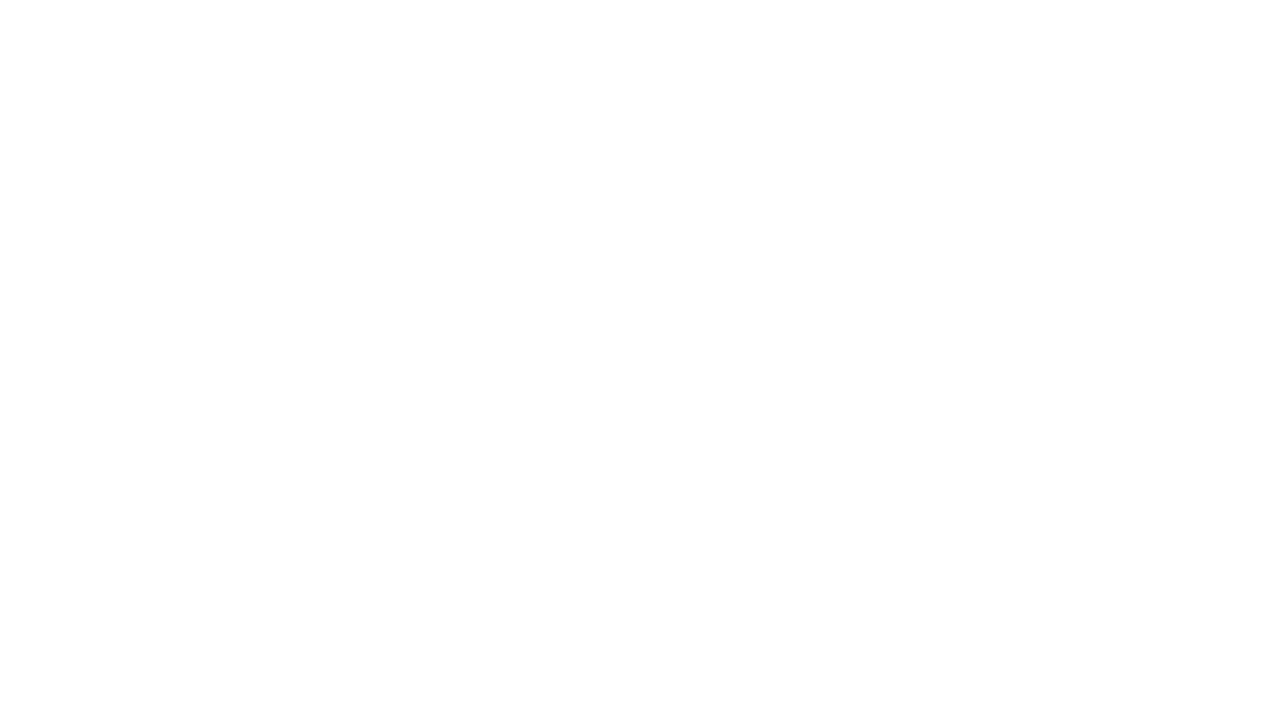 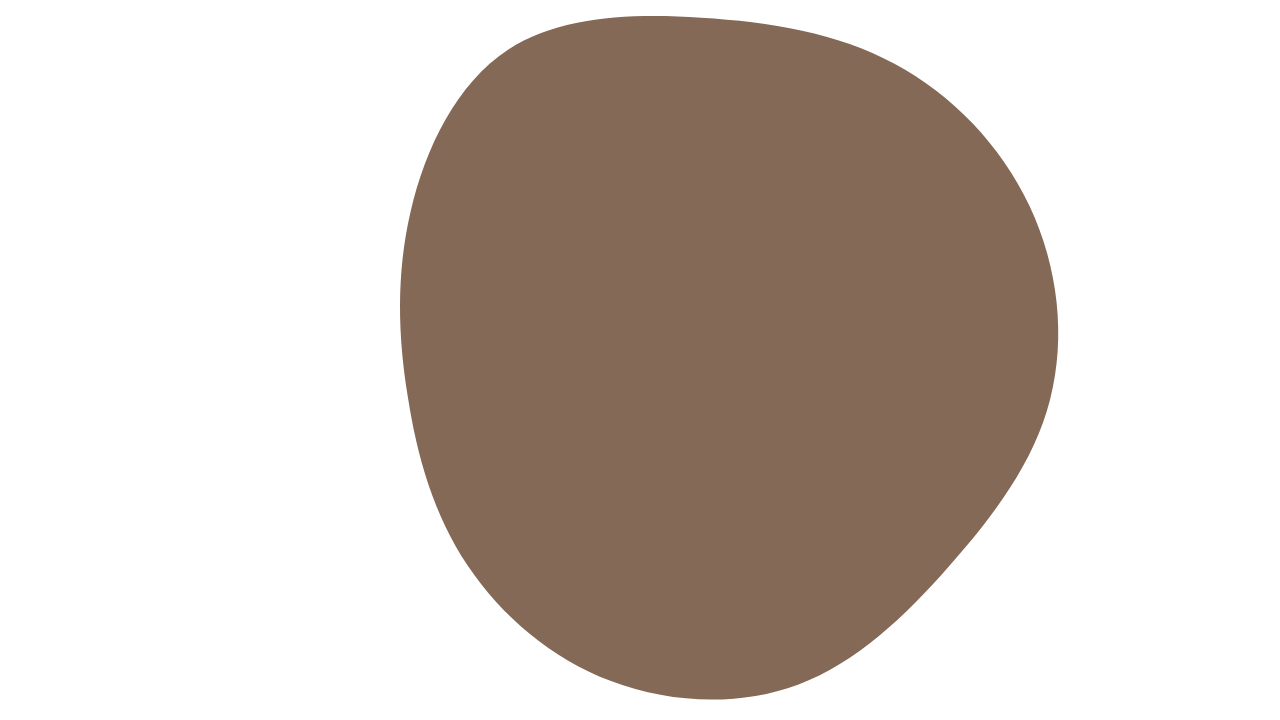 تركيب
 الميتوكندريا
الرقم الهيدروجينيpH  للحيّز بين الغشاءَين أقل مما هو في الحشوة
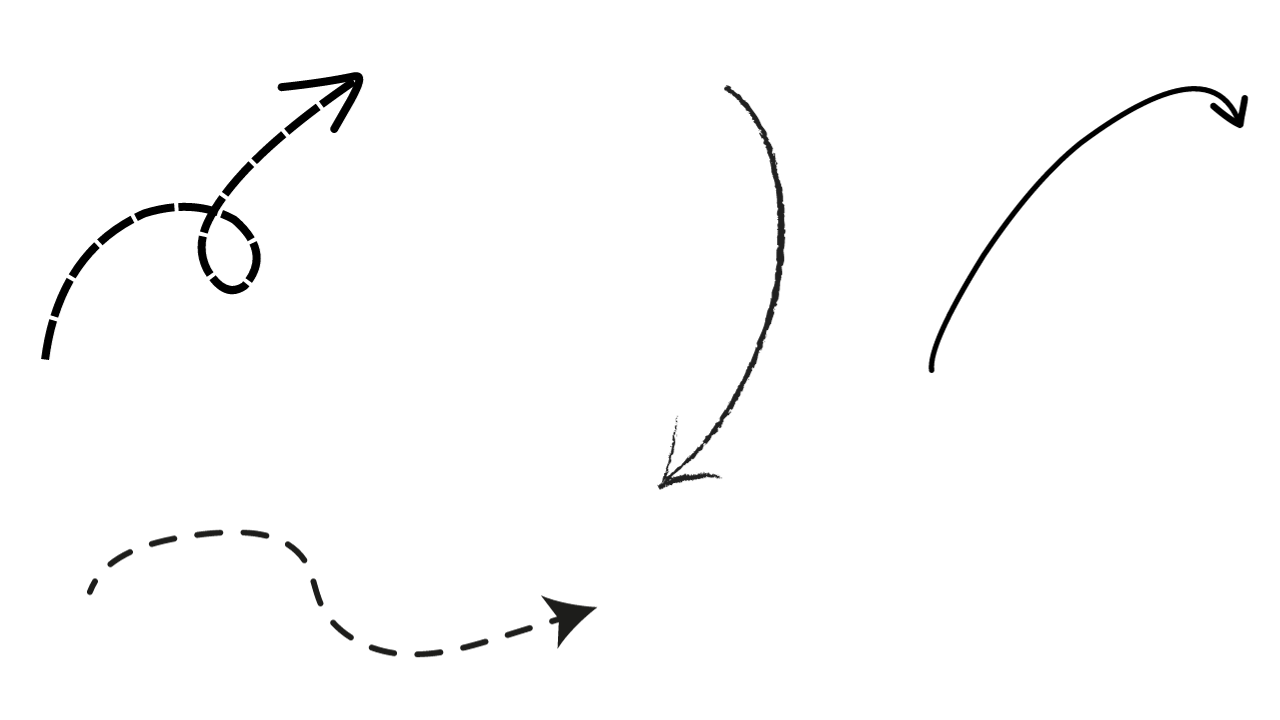 بسبب:
لماذا؟
لإنشاء منحدر التركيز اللازم لتكوين ATP.
كيف؟
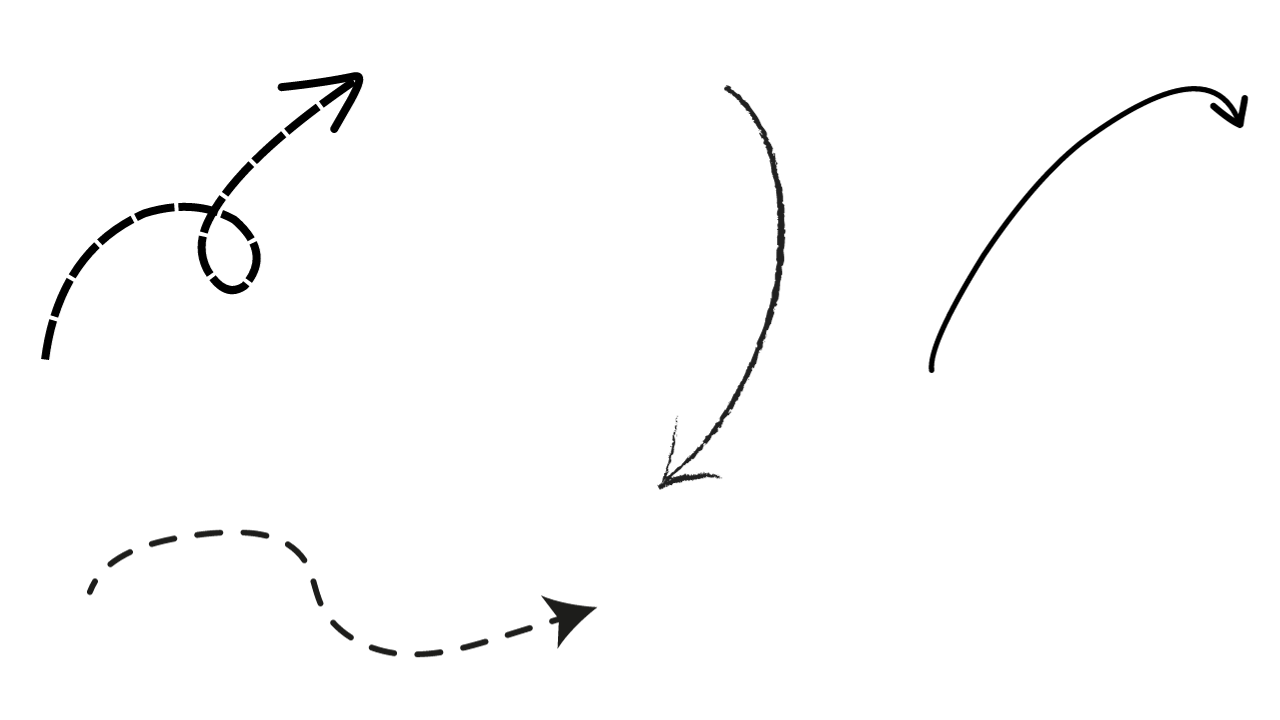 التركيز المرتفع للبروتونات أو أيونات الهيدروجين ( تعني حمضية مرتفعة)(PH منخفض)
انتقال البروتونات عبر
الغشاء الداخلي من الحشوة
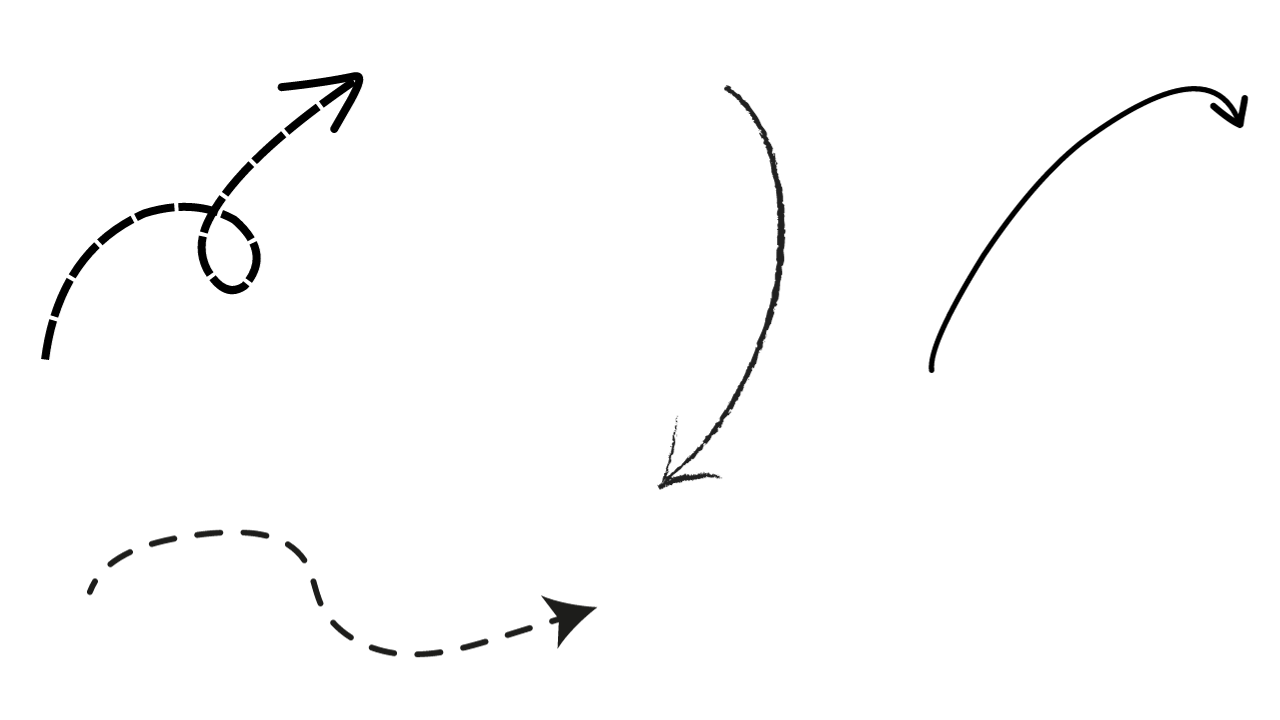 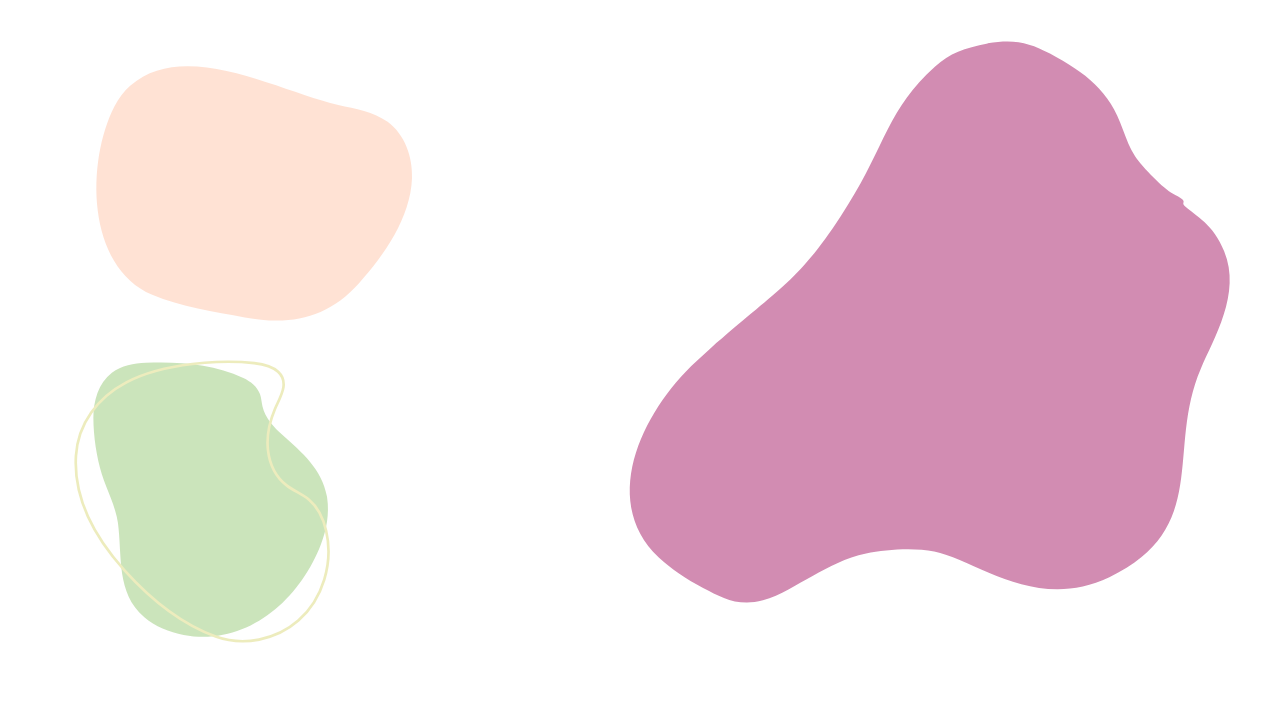 وعدة نسخ متطابقة من DNAالميتوكندريا الحلقي، تستخدم لبناء بعض البروتينات اللازمة لعمل الميتوكندريا.
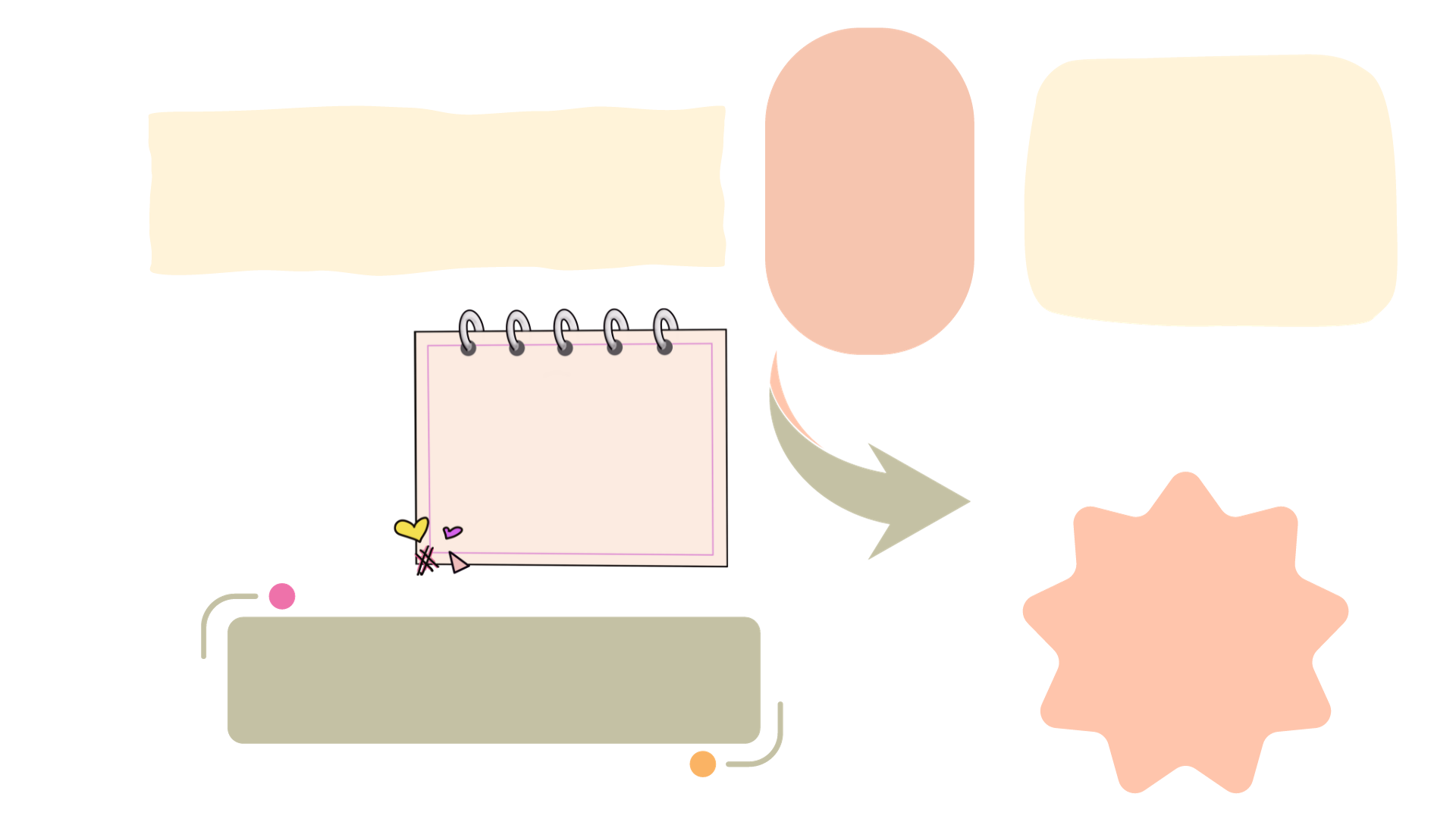 هي موقع التفاعل الرابط ودورة كربس. وهي تحتوي على الإنزيمات اللازمة لهذه التفاعلات
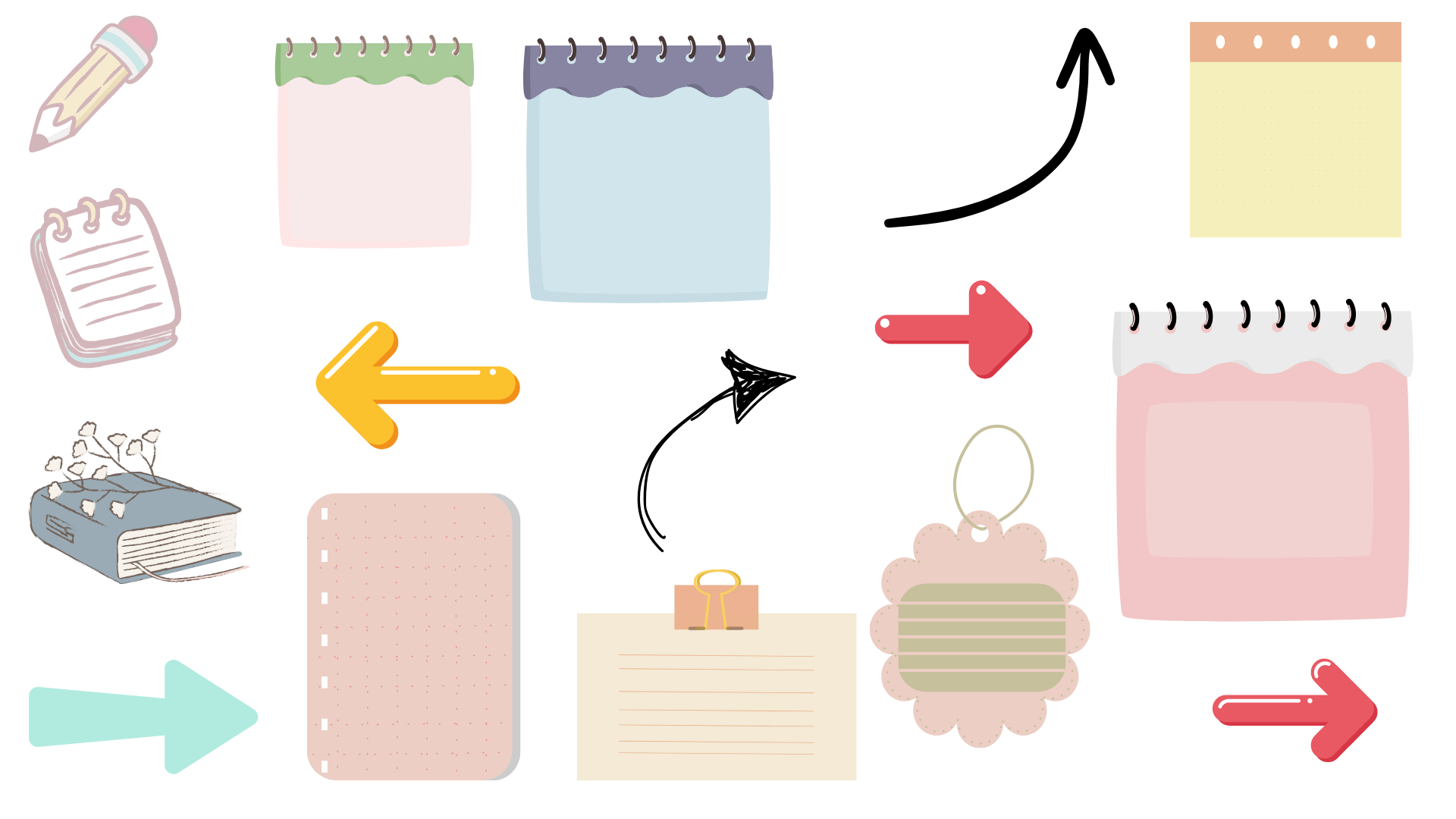 حشوة
الميتوكندريا
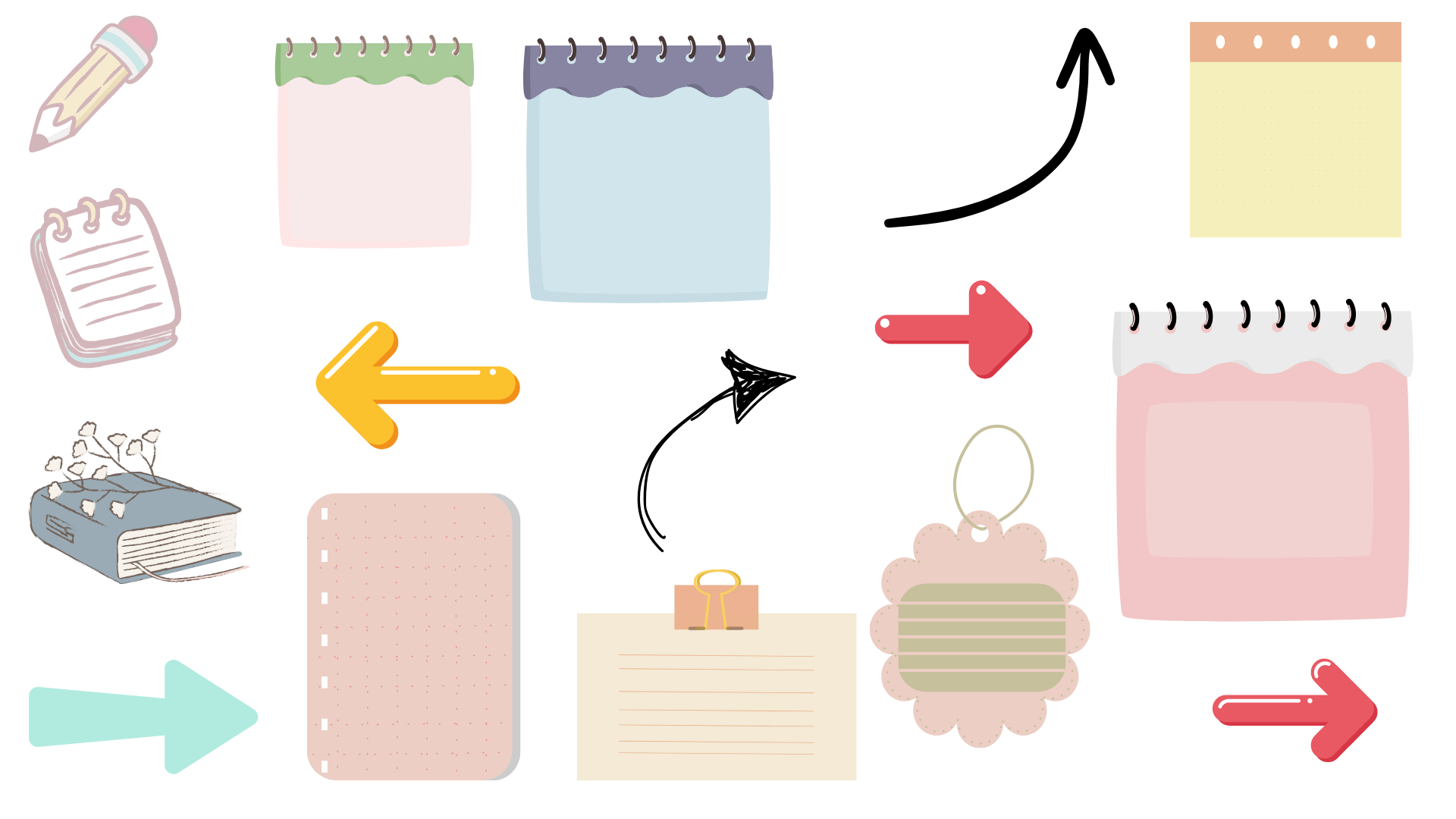 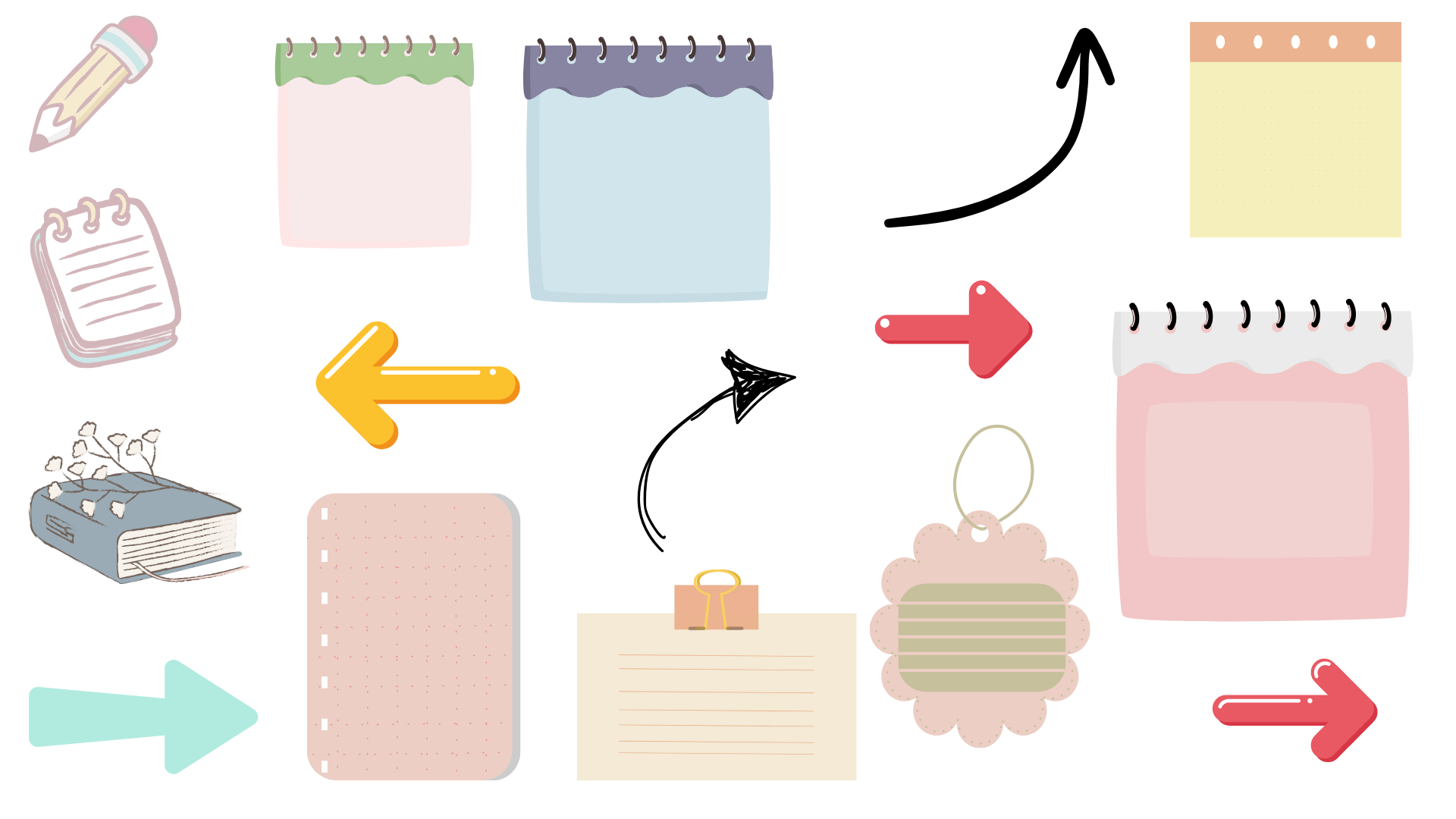 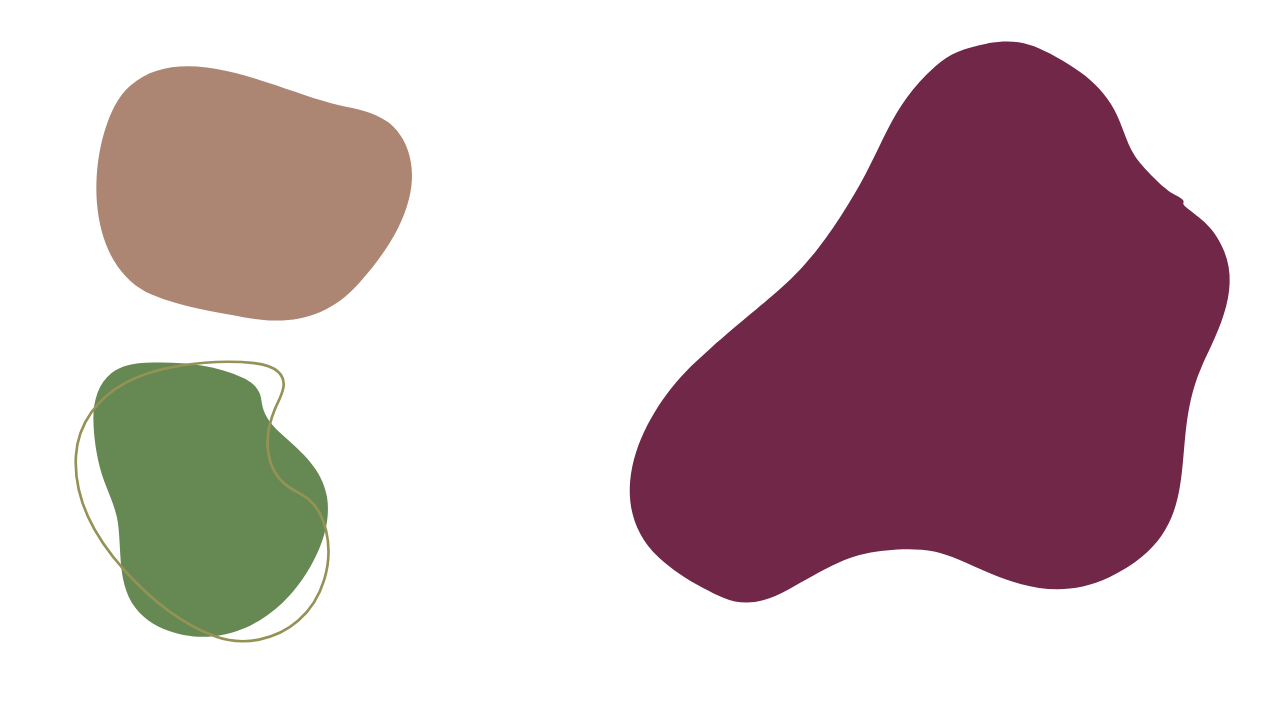 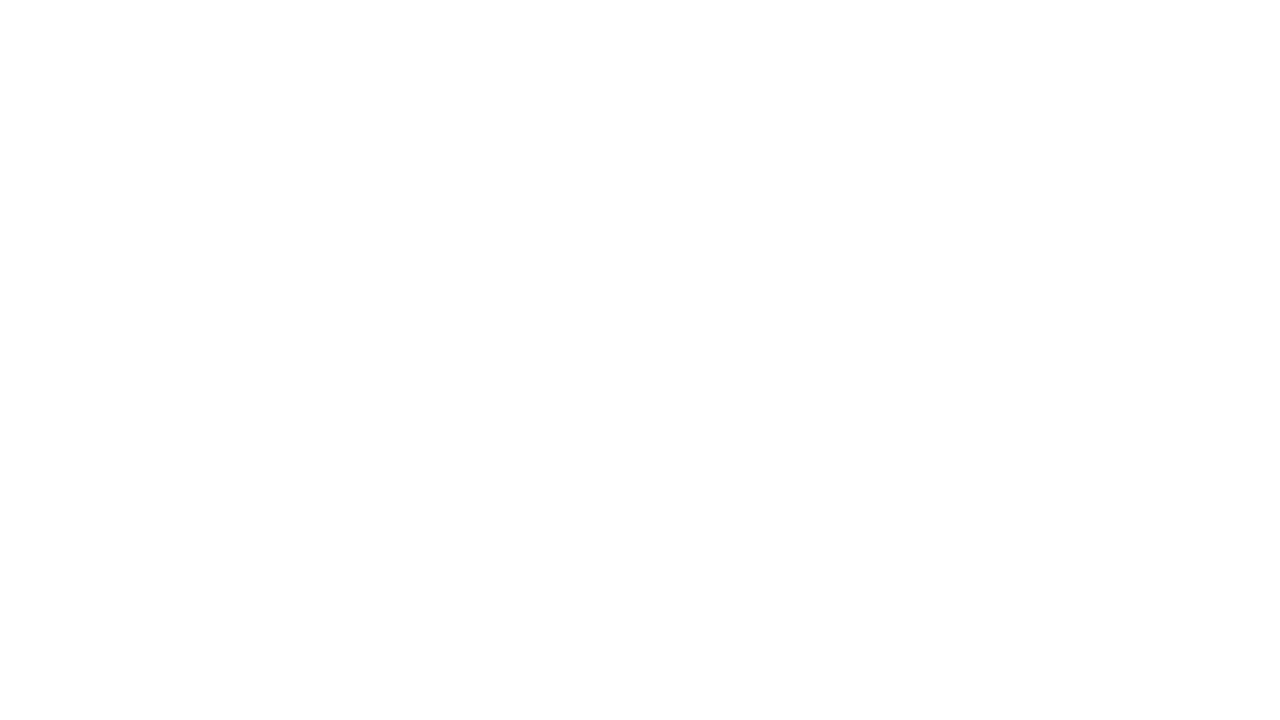 وتحتوي أيضًا
على رايبوسومات صغيرة 70S
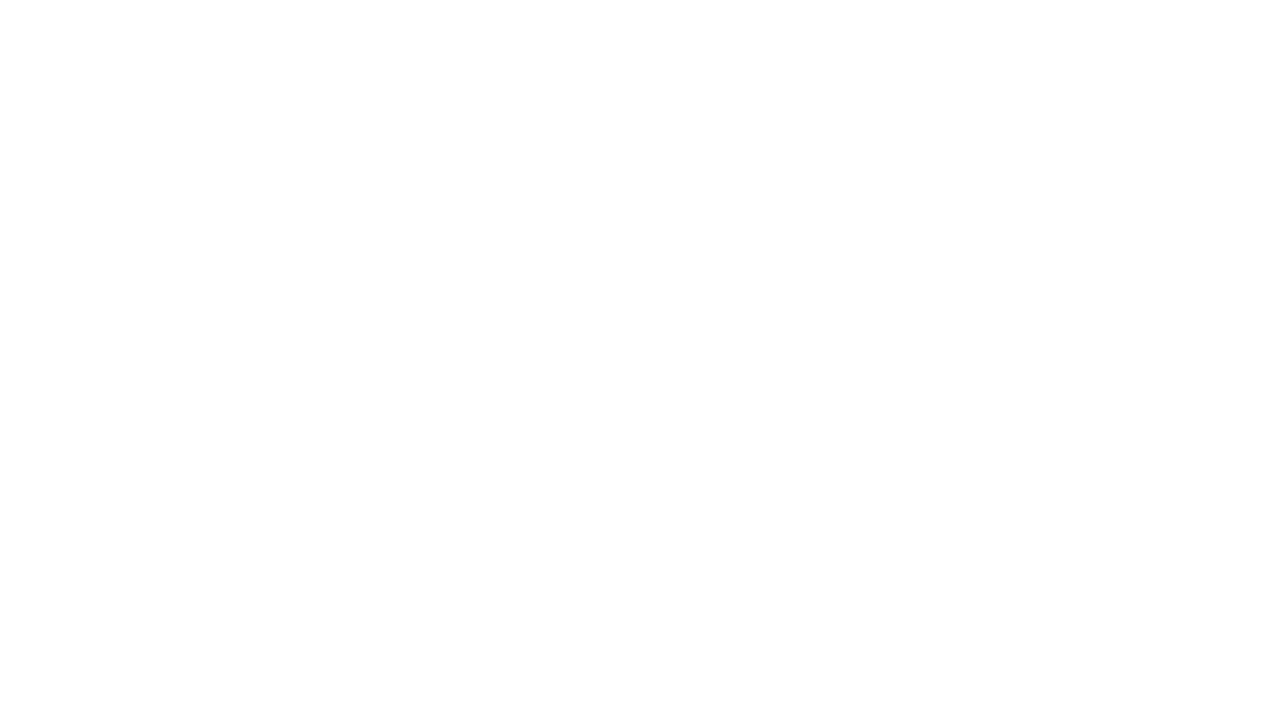 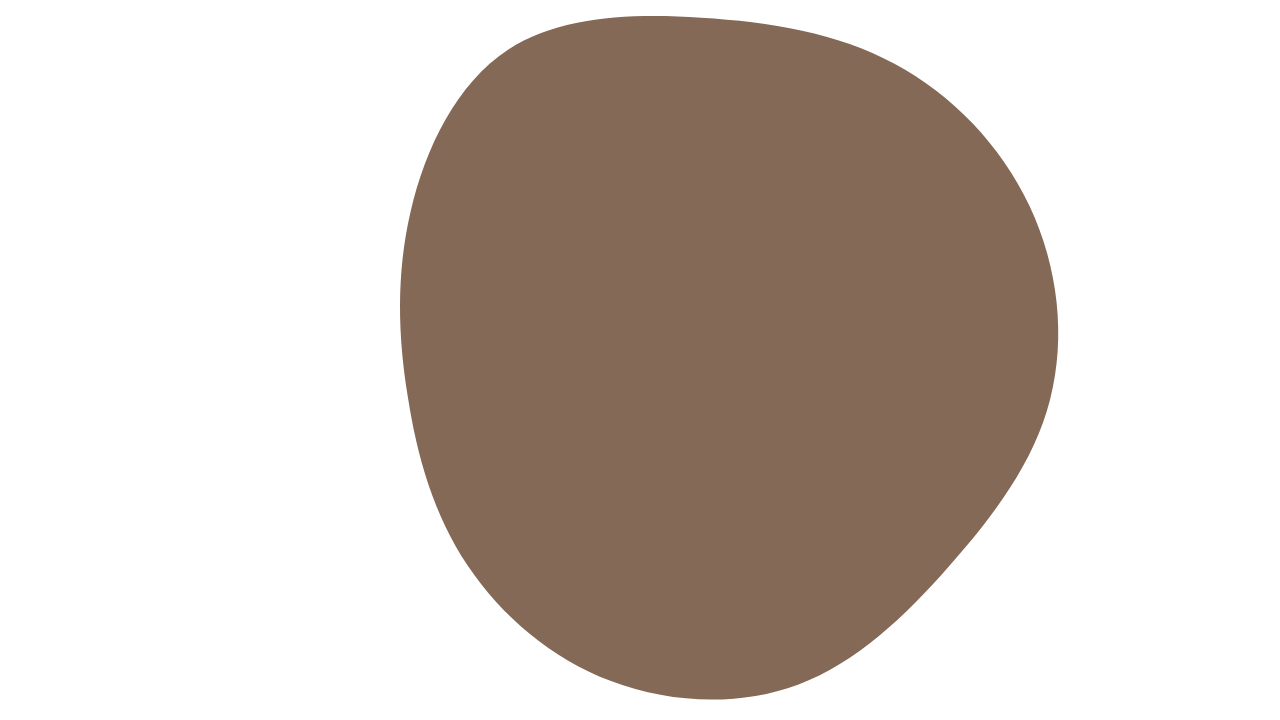 تركيب الميتوكندريا 
ووظائفها
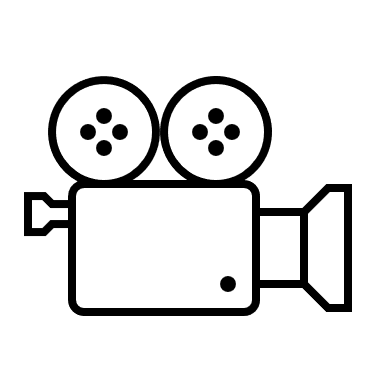 https://www.youtube.com/watch?v=HLDiiaXmg5o
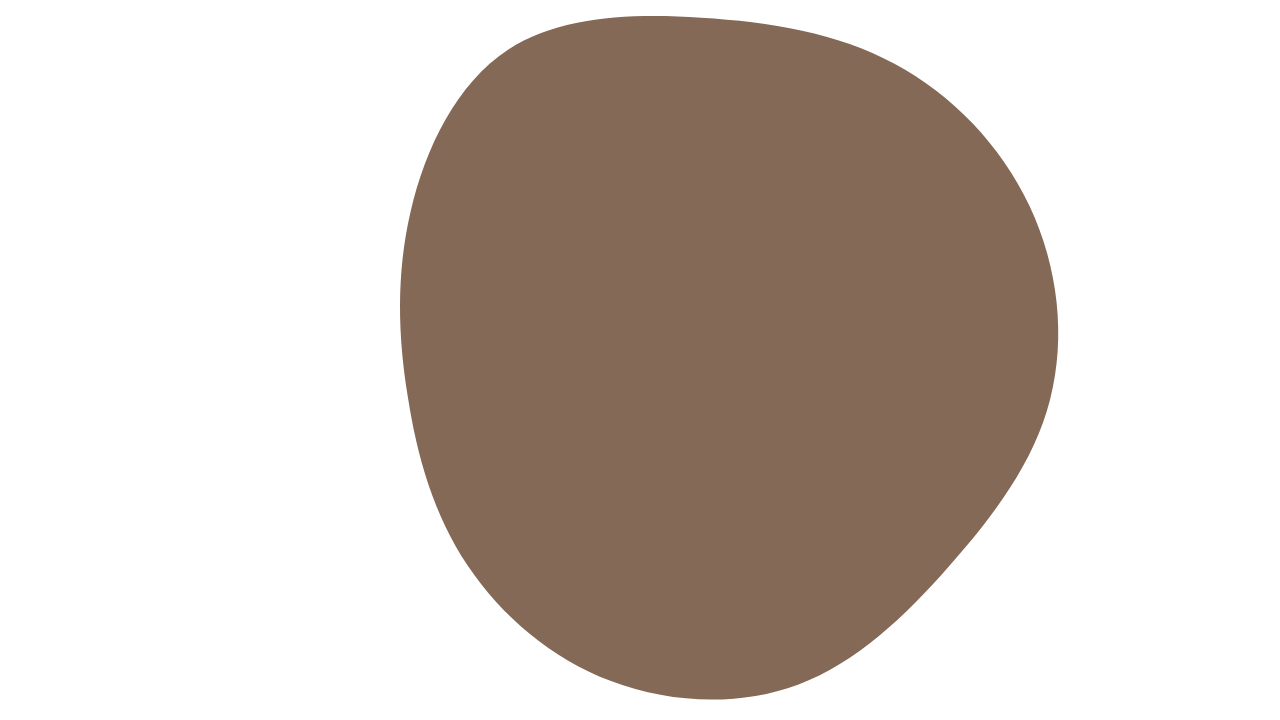 تقويم تكويني
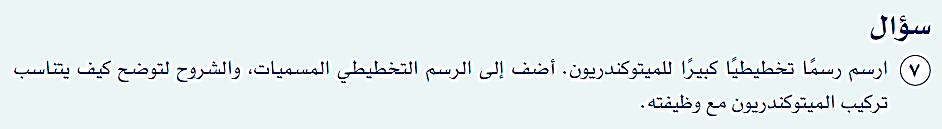 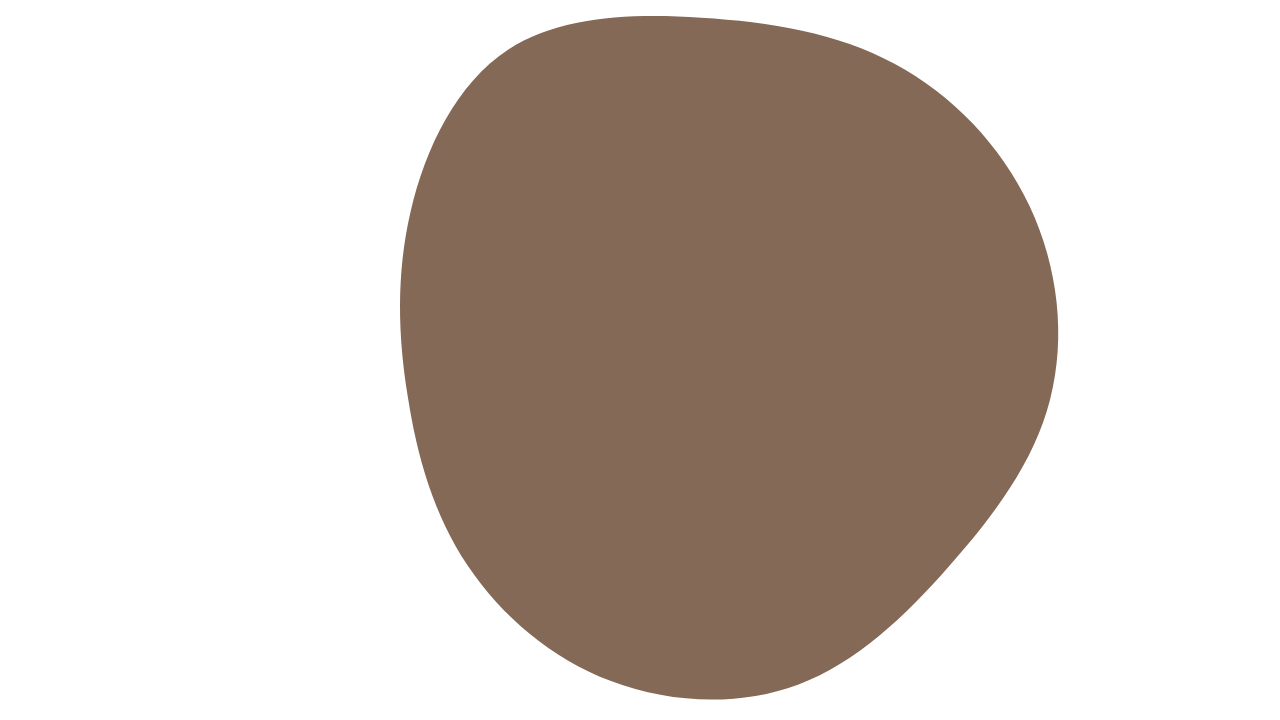 تقويم تكويني
https://www.liveworksheets.com/w/ar/biology/7268860
https://www.liveworksheets.com/w/ar/alleman/420412
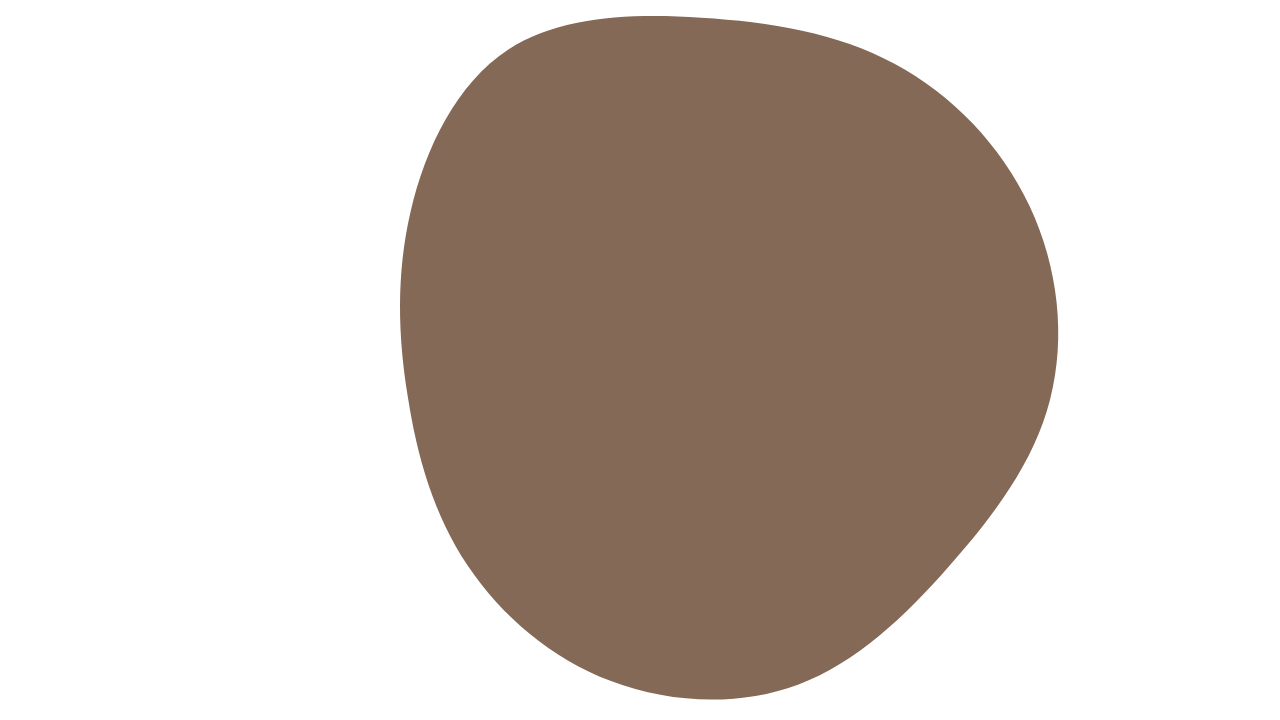 كتاب النشاط والتجارب
نشاط 6-3 
تجارب الميتوكندريا
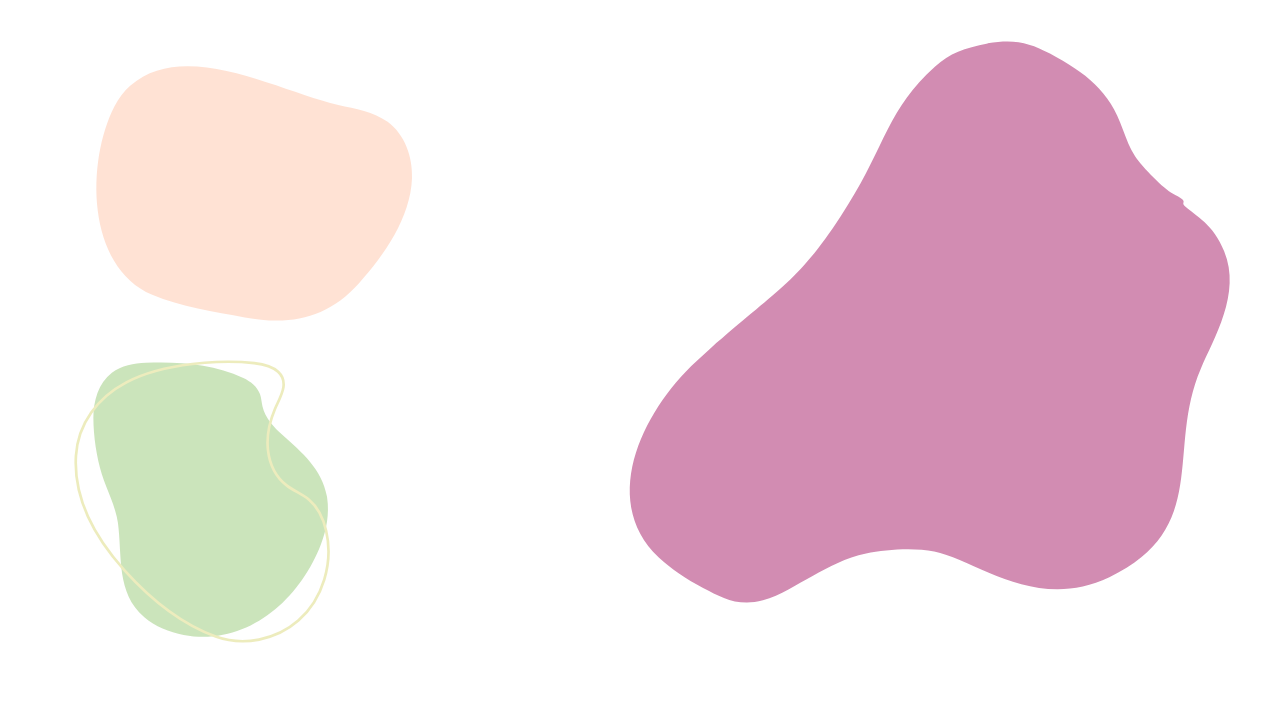 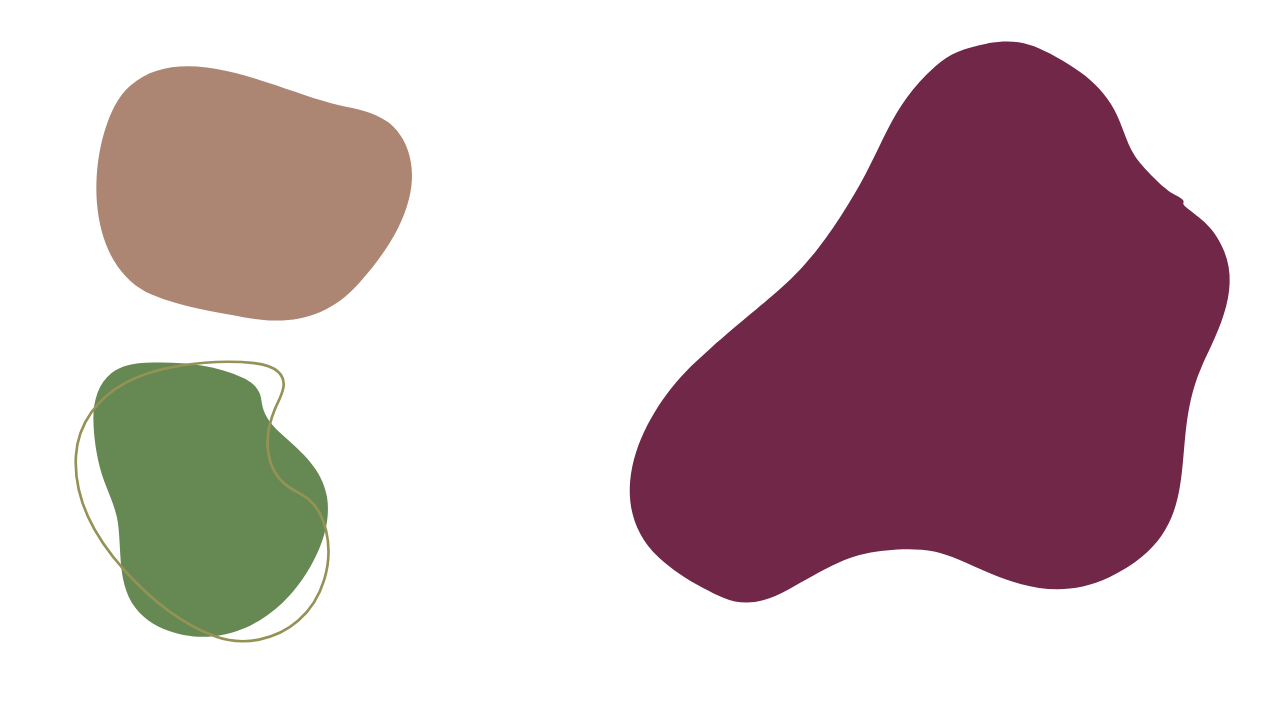 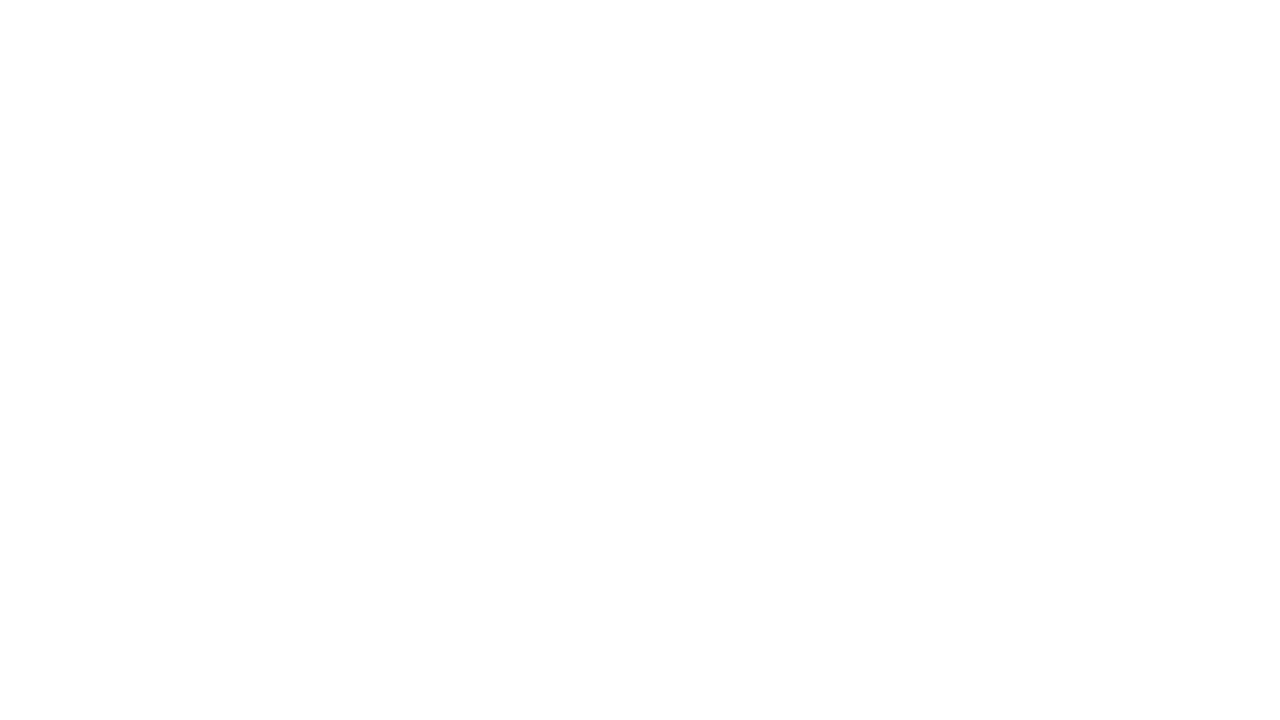 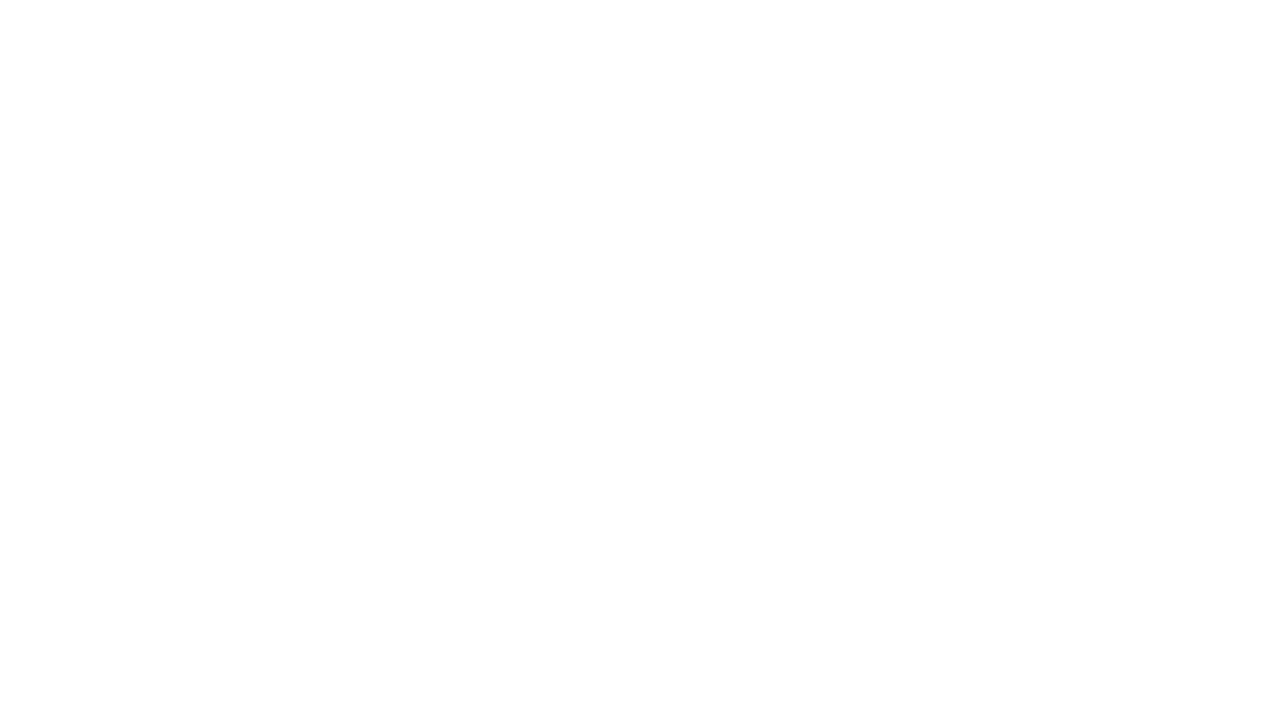